..................................
My bedroom
Unit
14
Lesson 1 (4+5+6
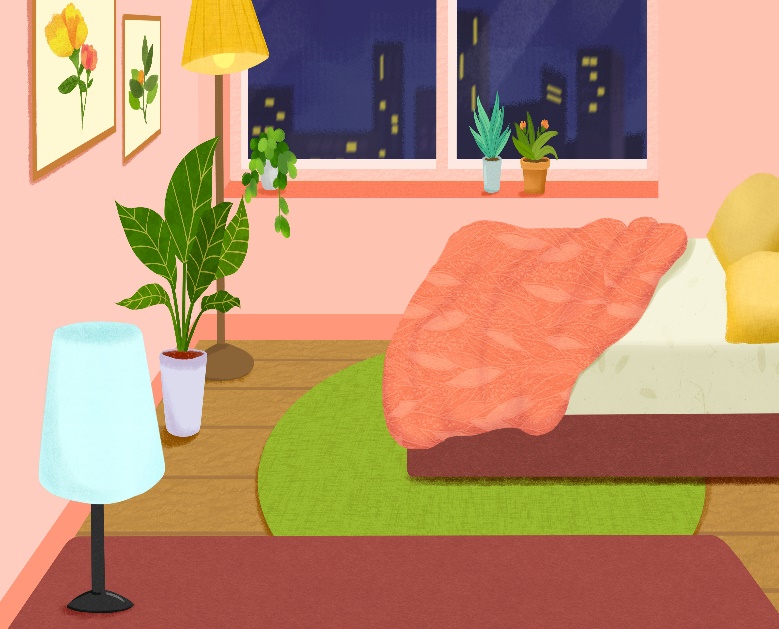 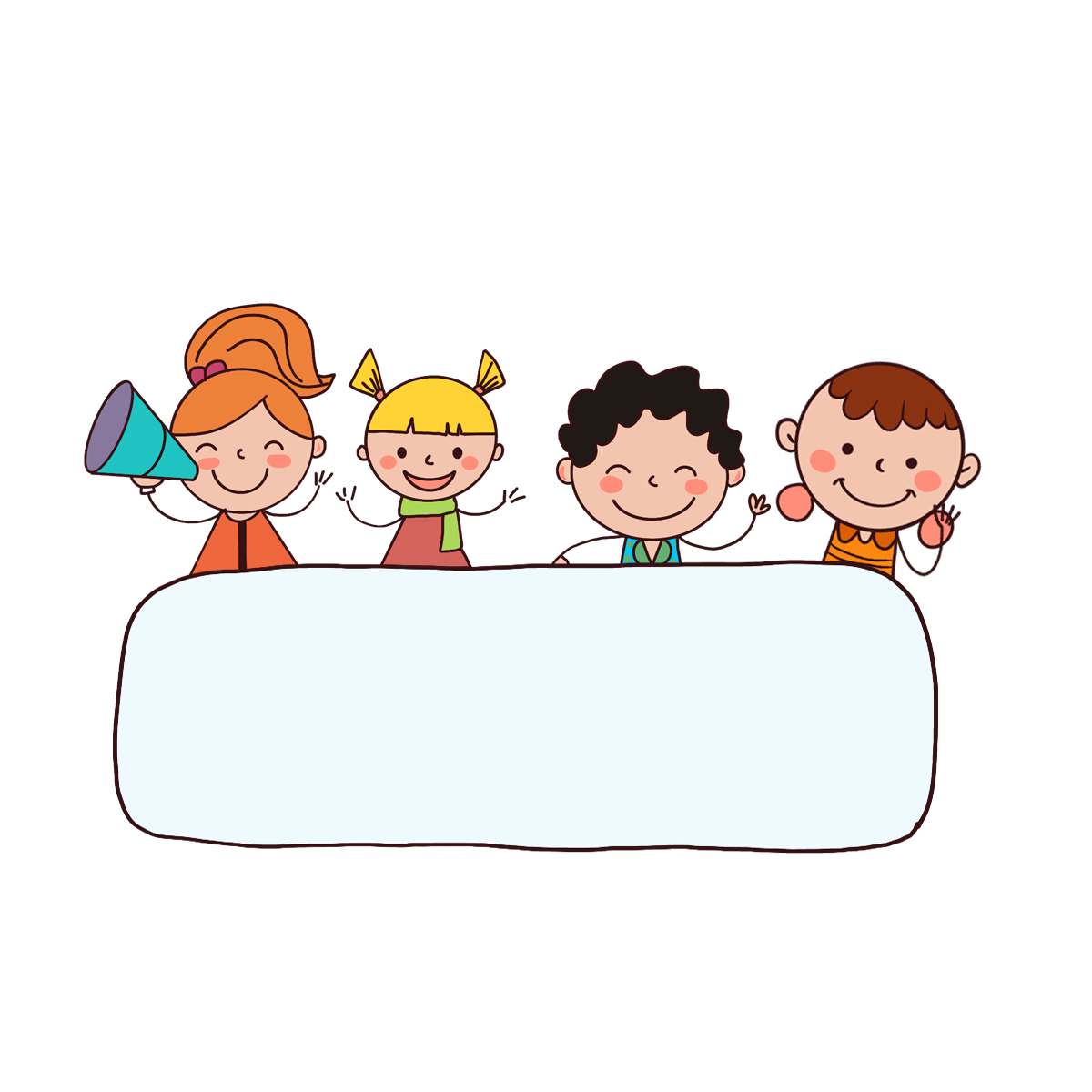 Warm-up
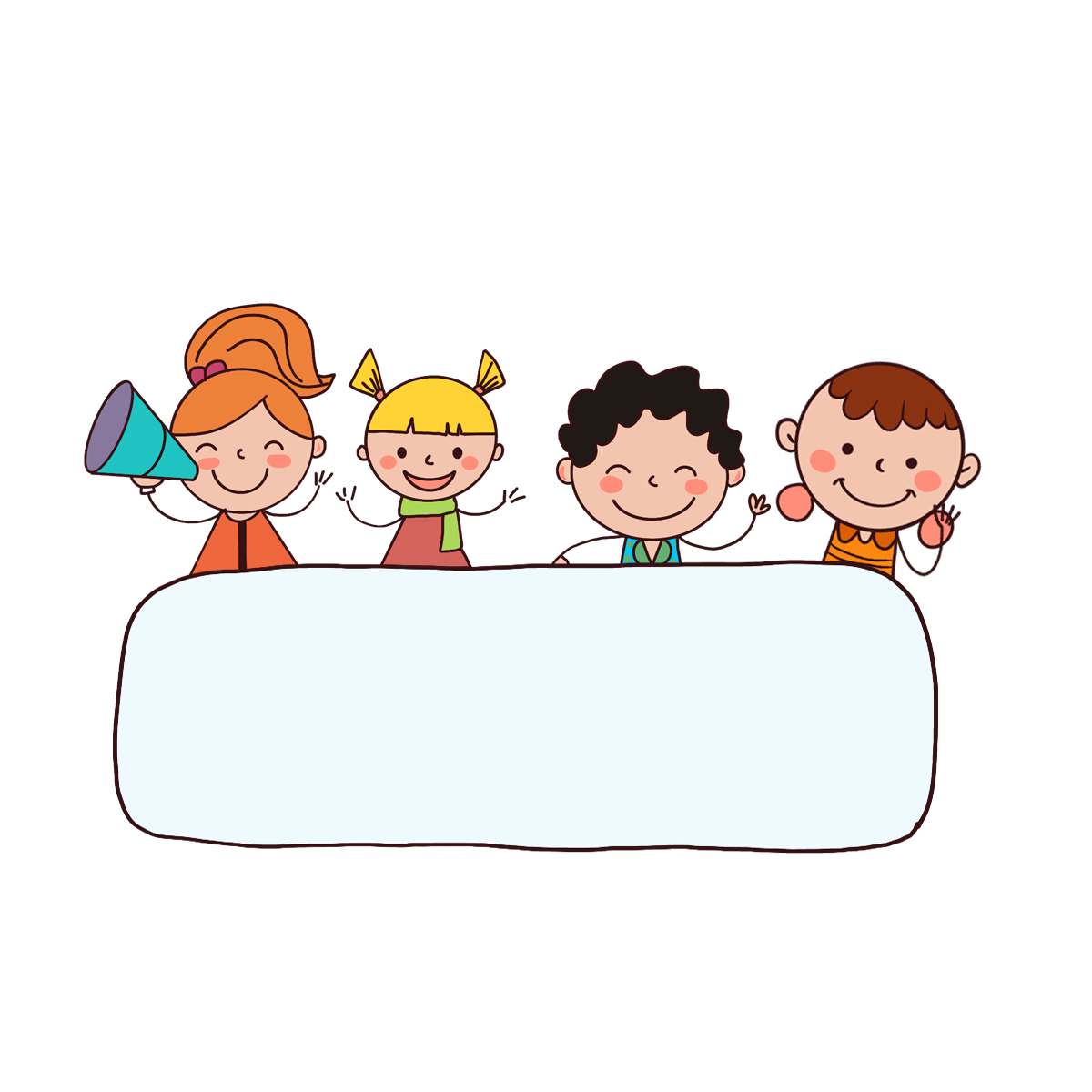 Well done!
Contents
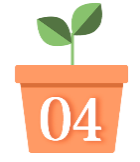 Listen and tick.
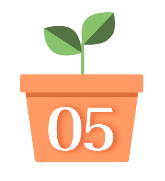 Look, complete and read.
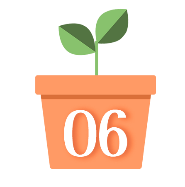 Let’s play.
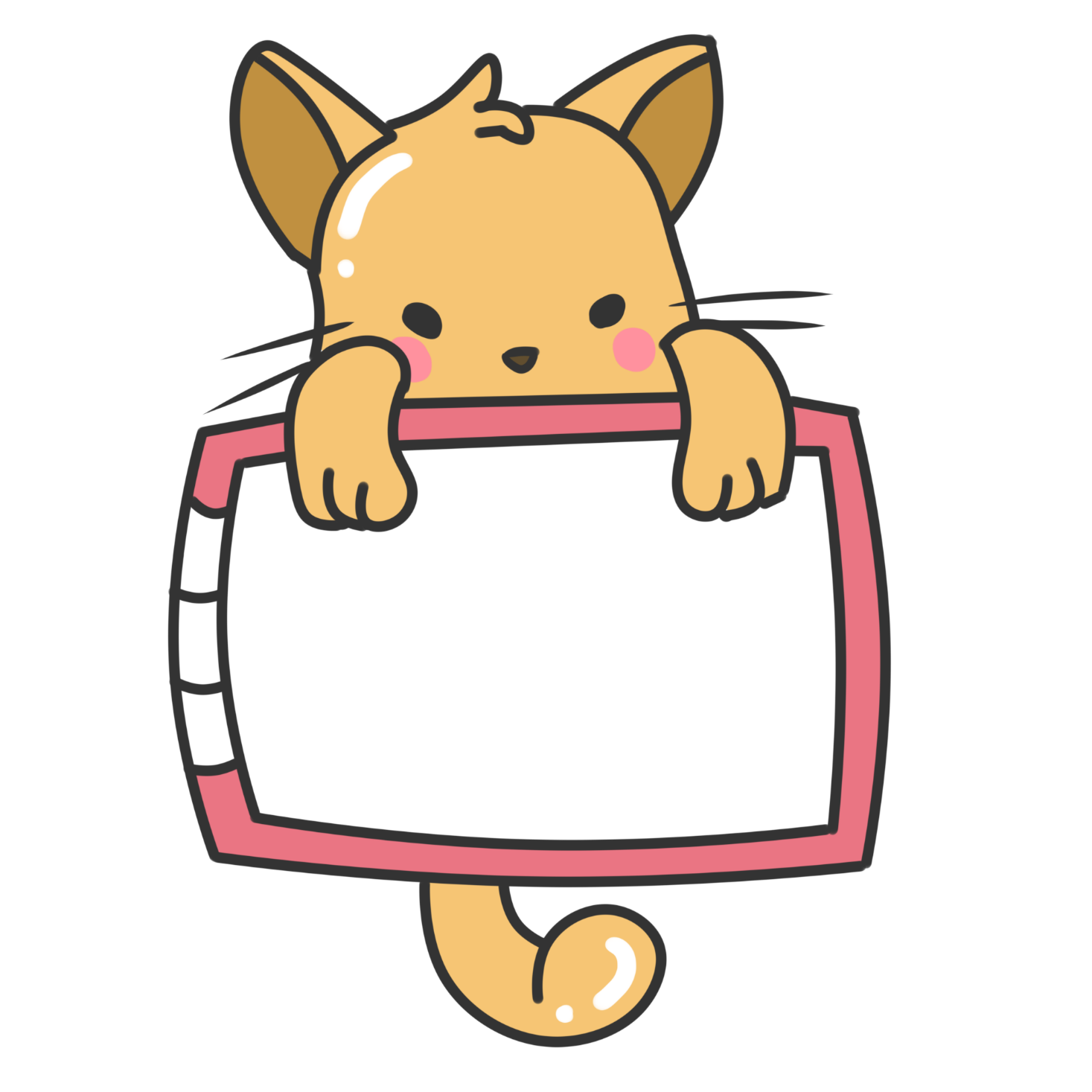 Warm up
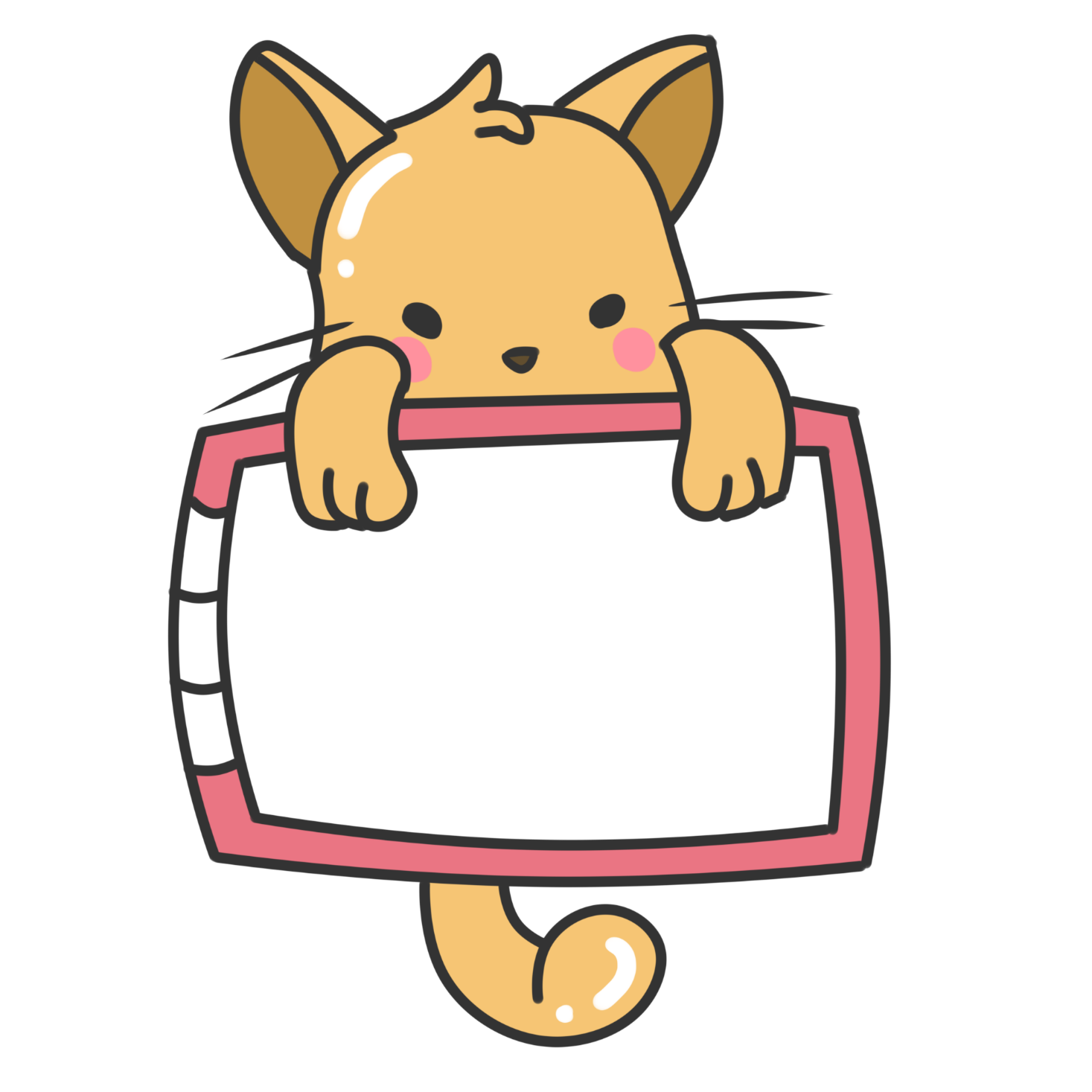 Let’s play!
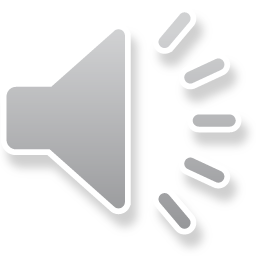 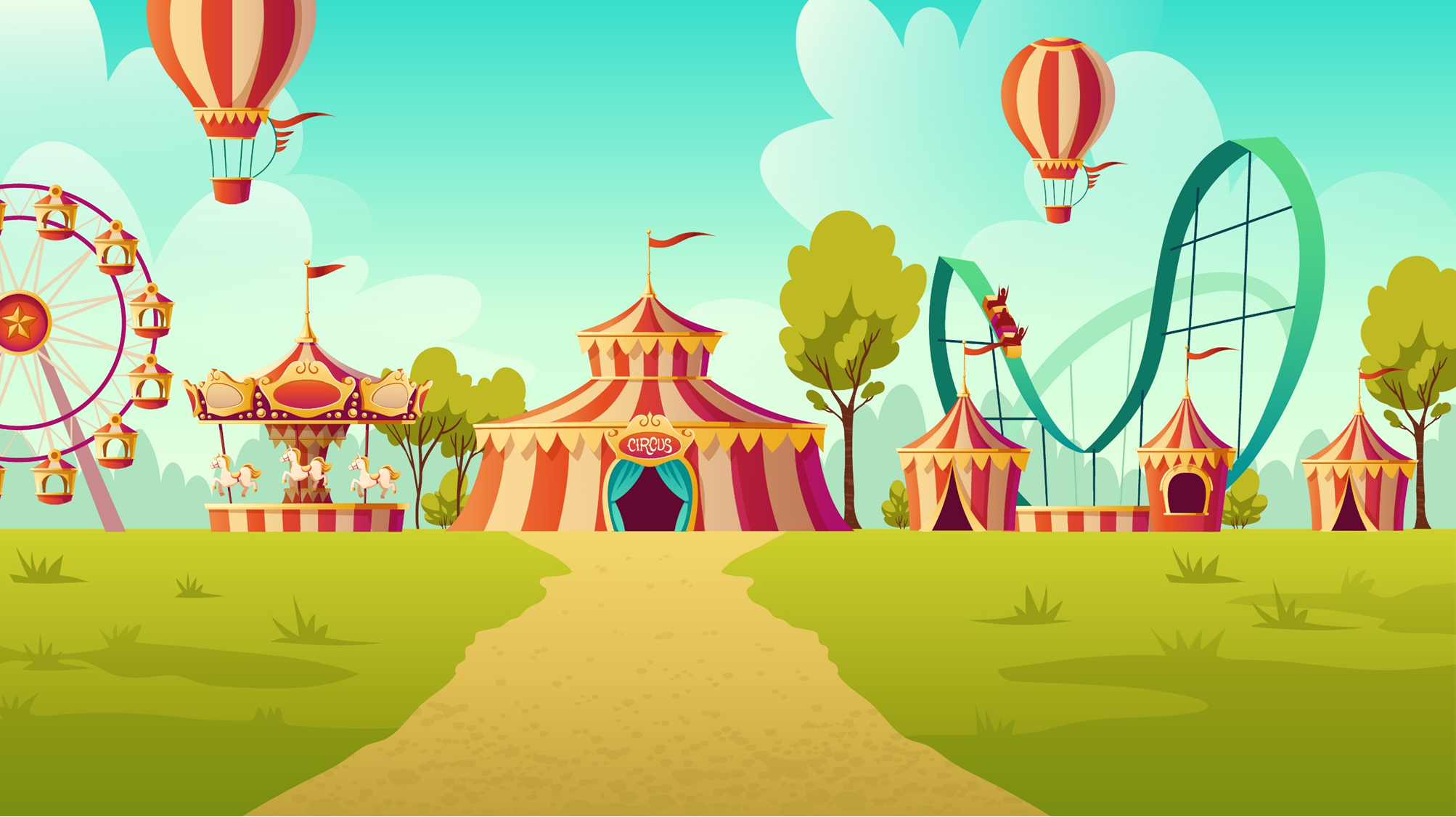 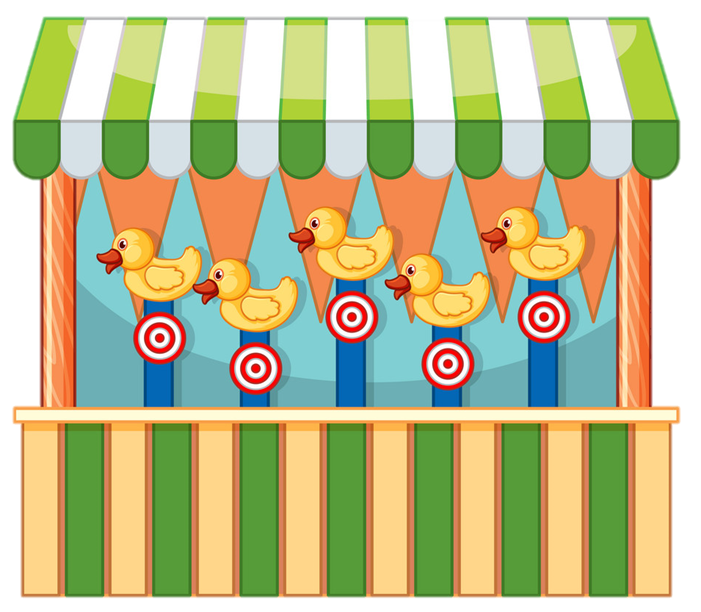 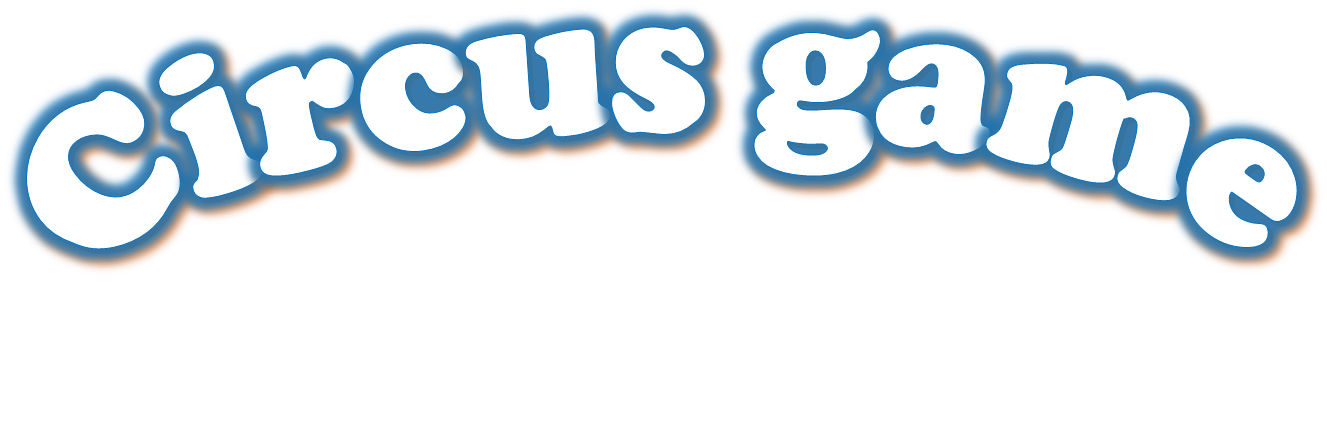 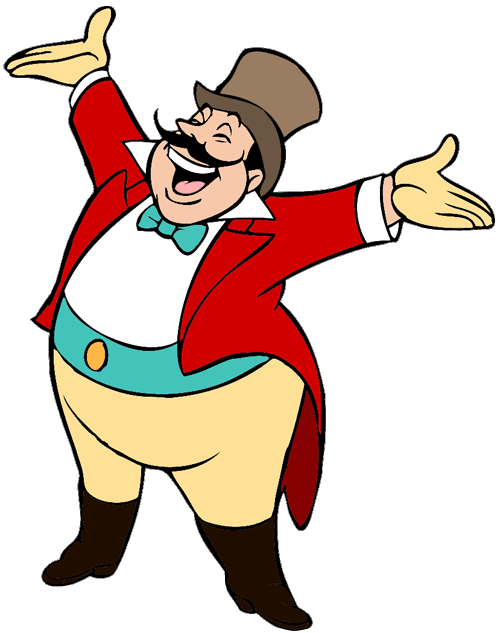 START
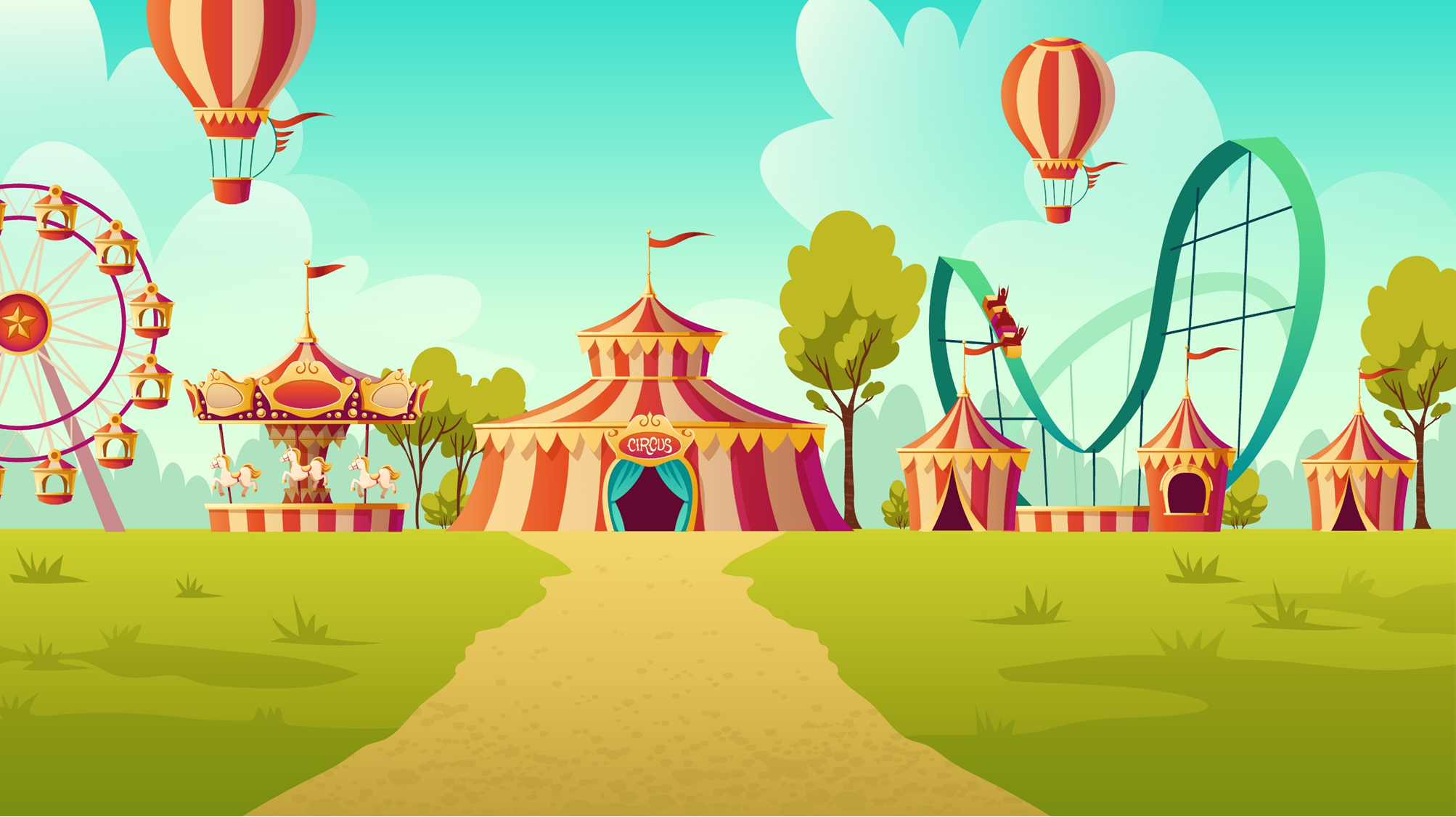 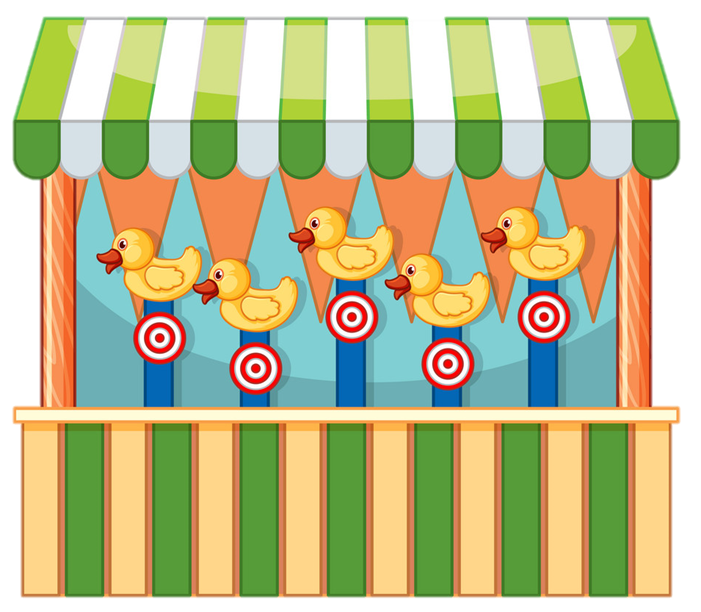 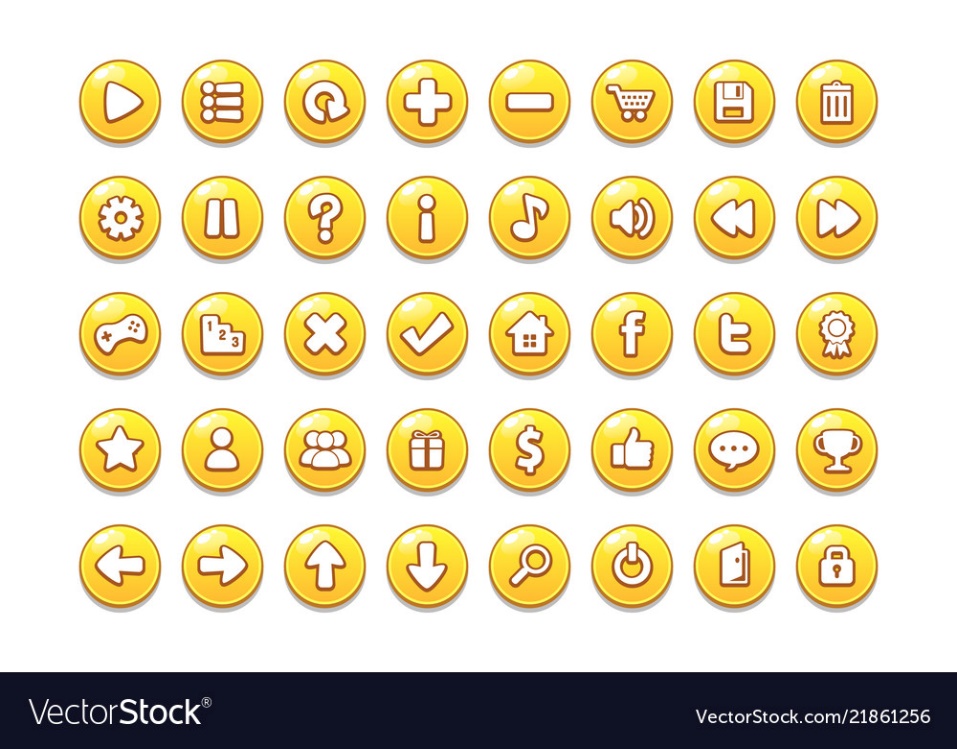 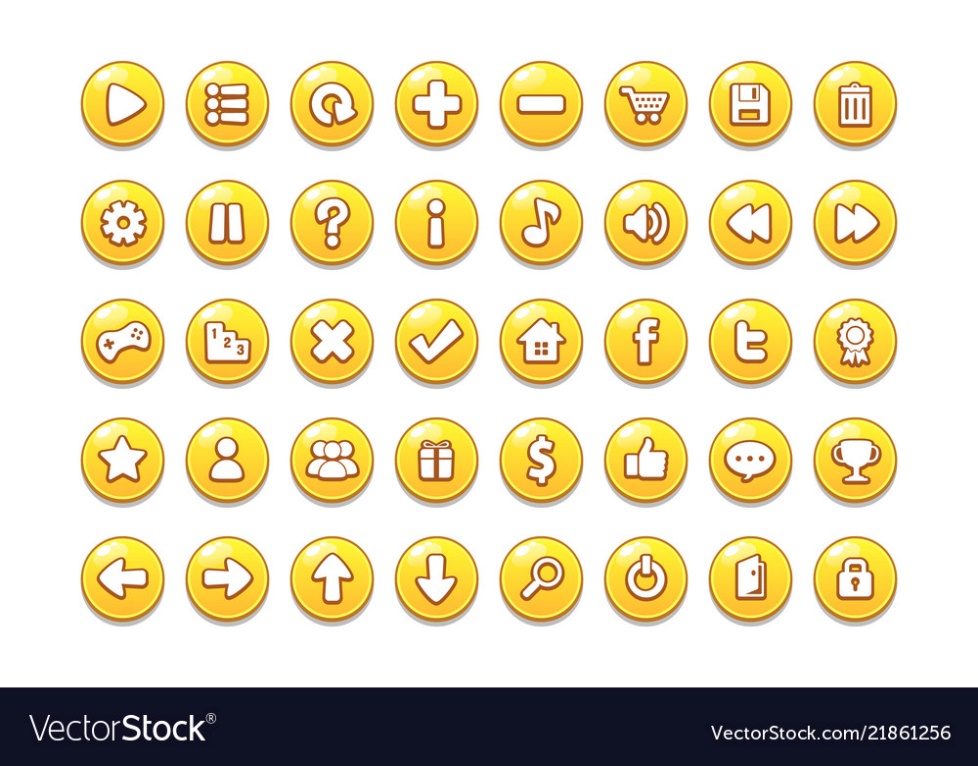 desk
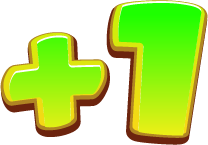 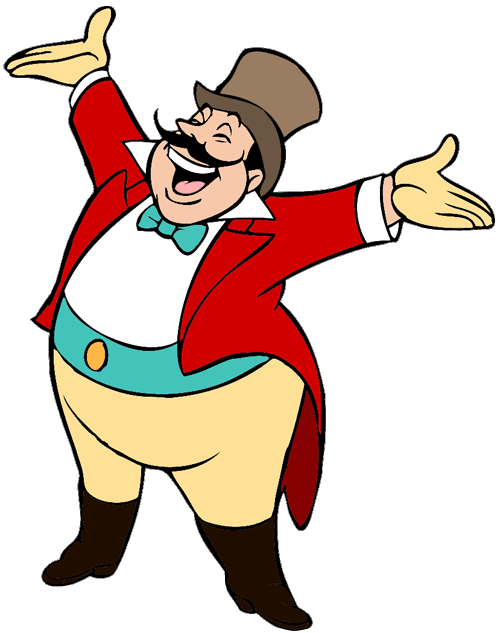 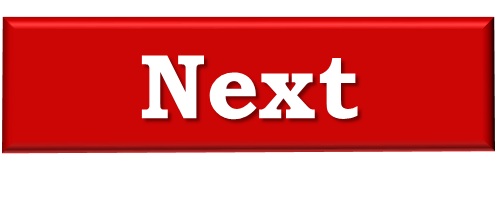 B.
C.
A.
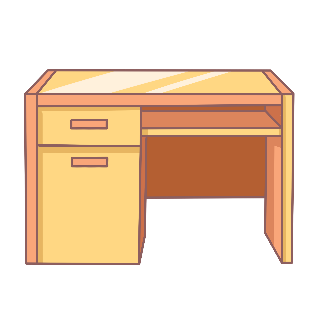 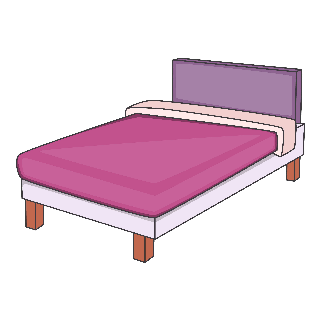 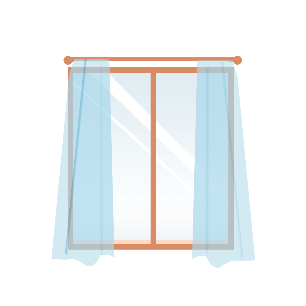 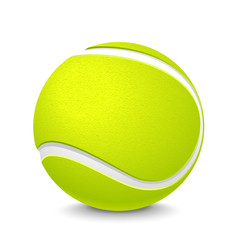 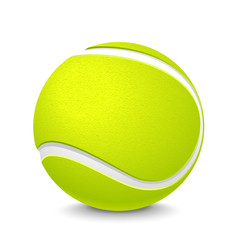 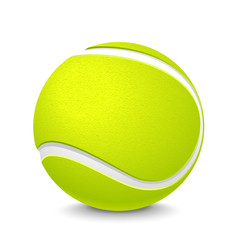 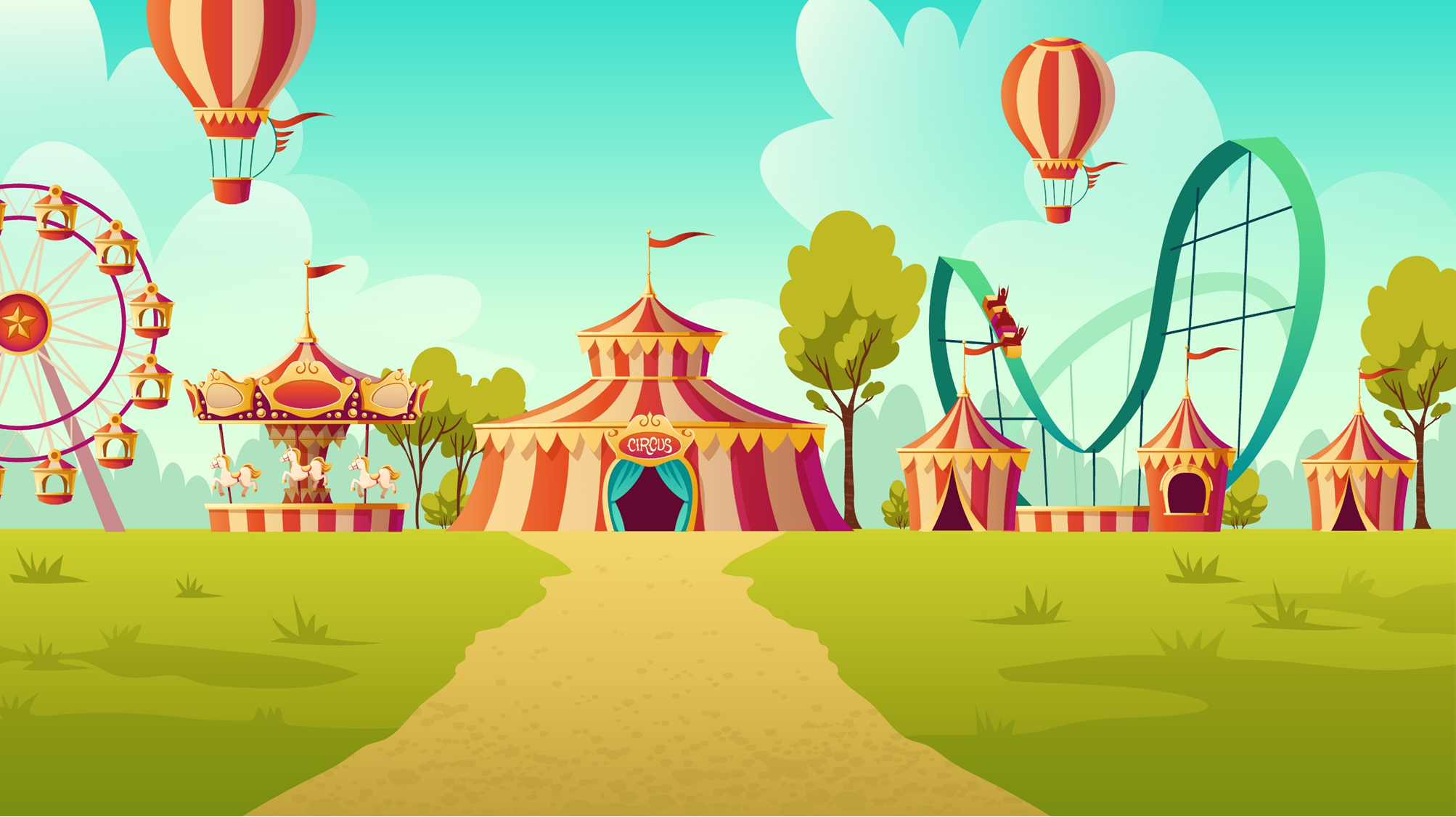 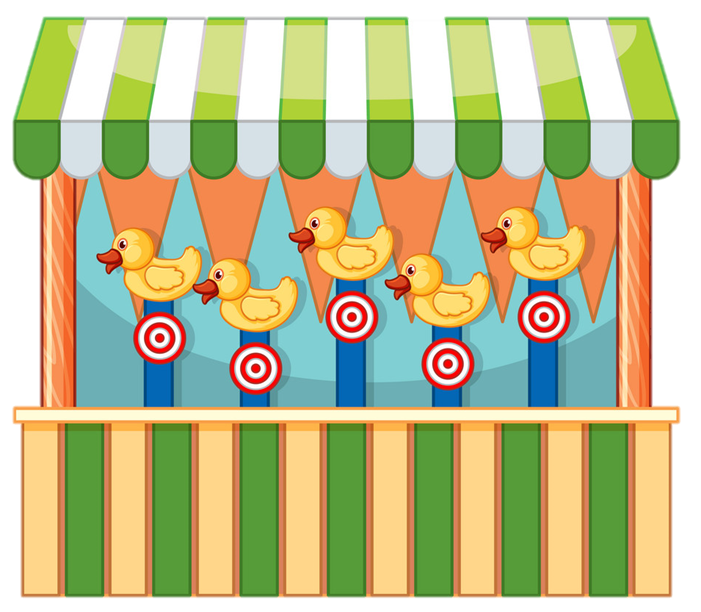 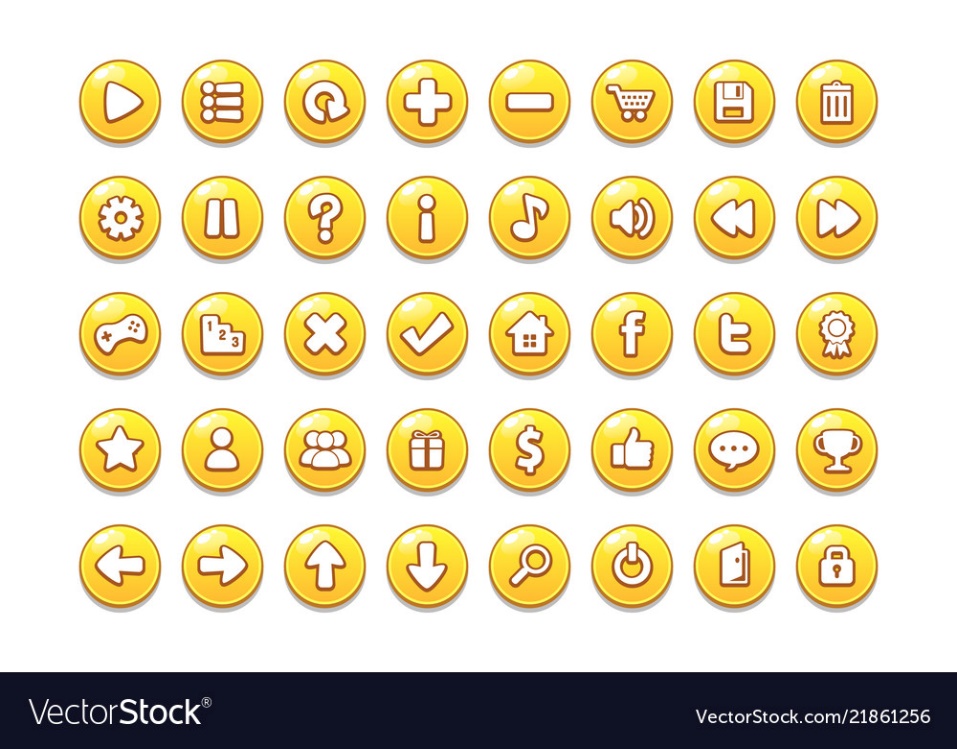 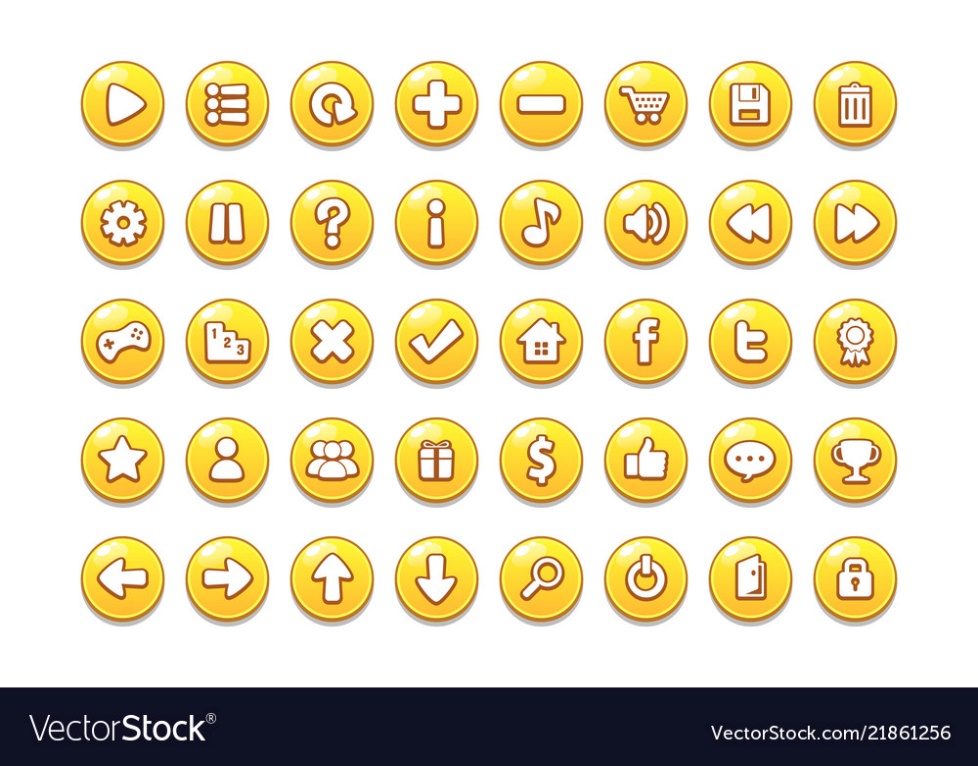 window
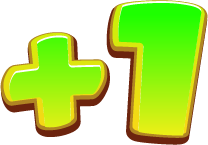 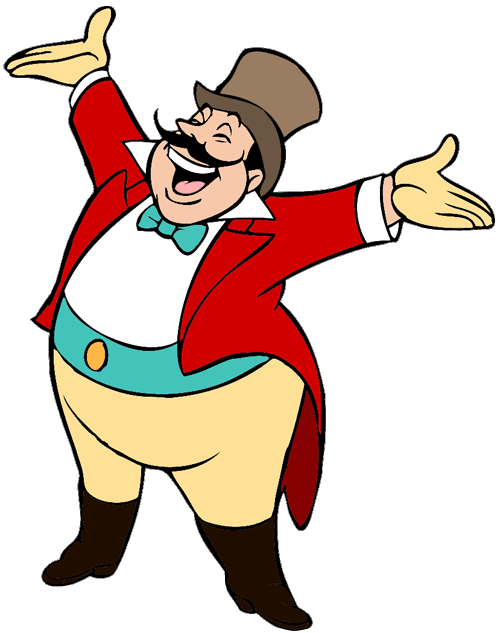 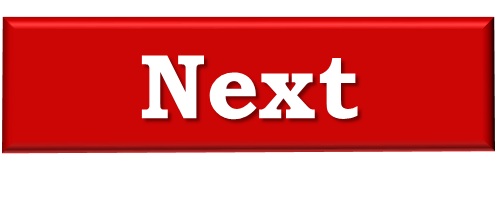 B.
C.
A.
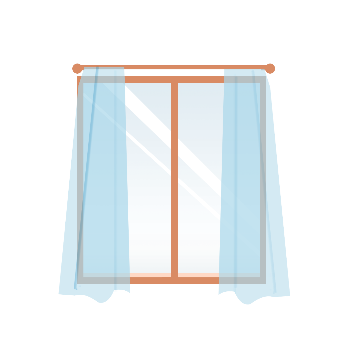 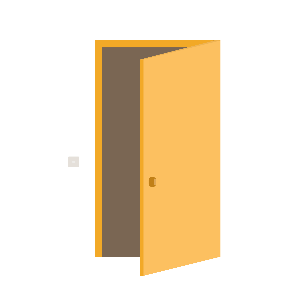 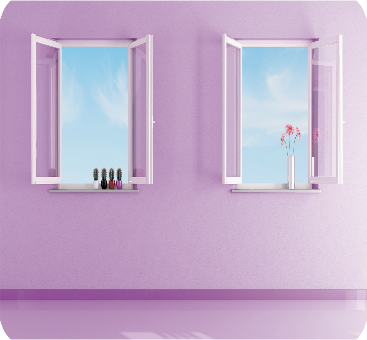 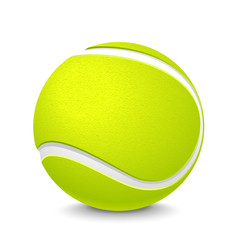 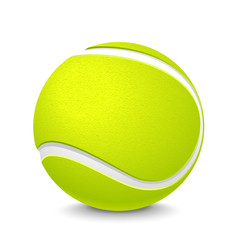 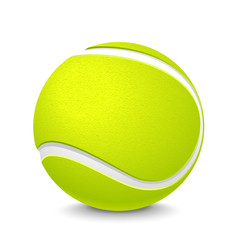 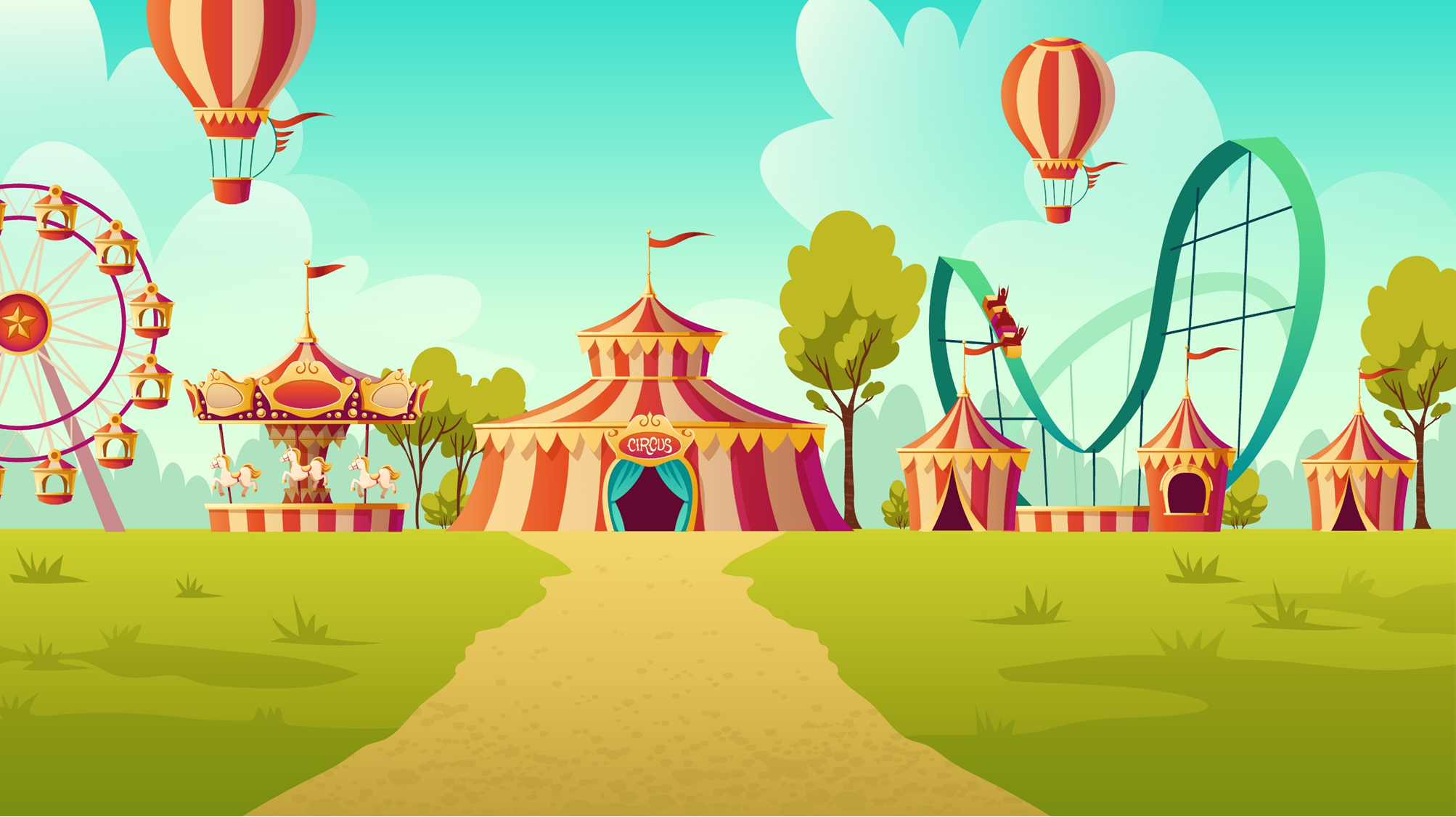 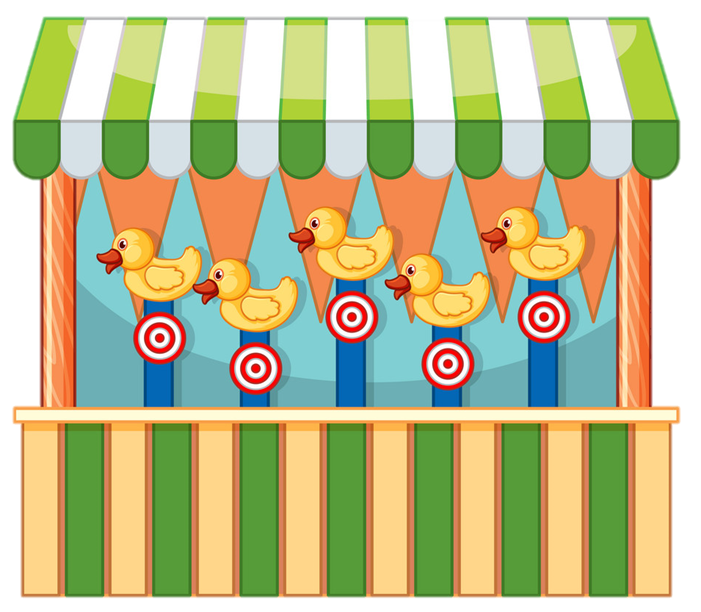 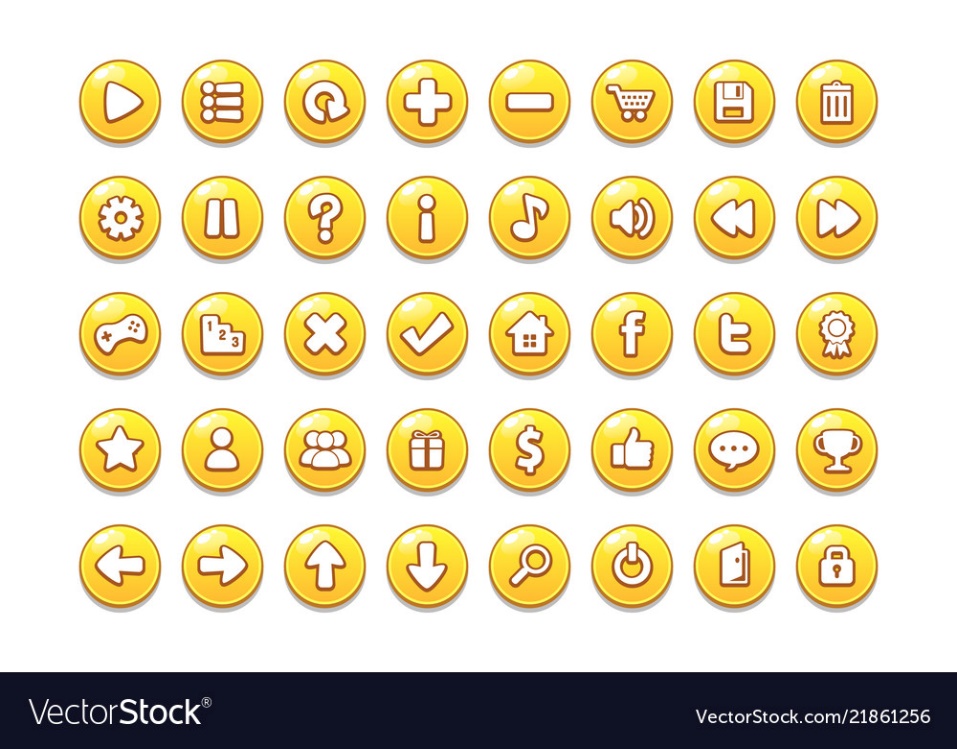 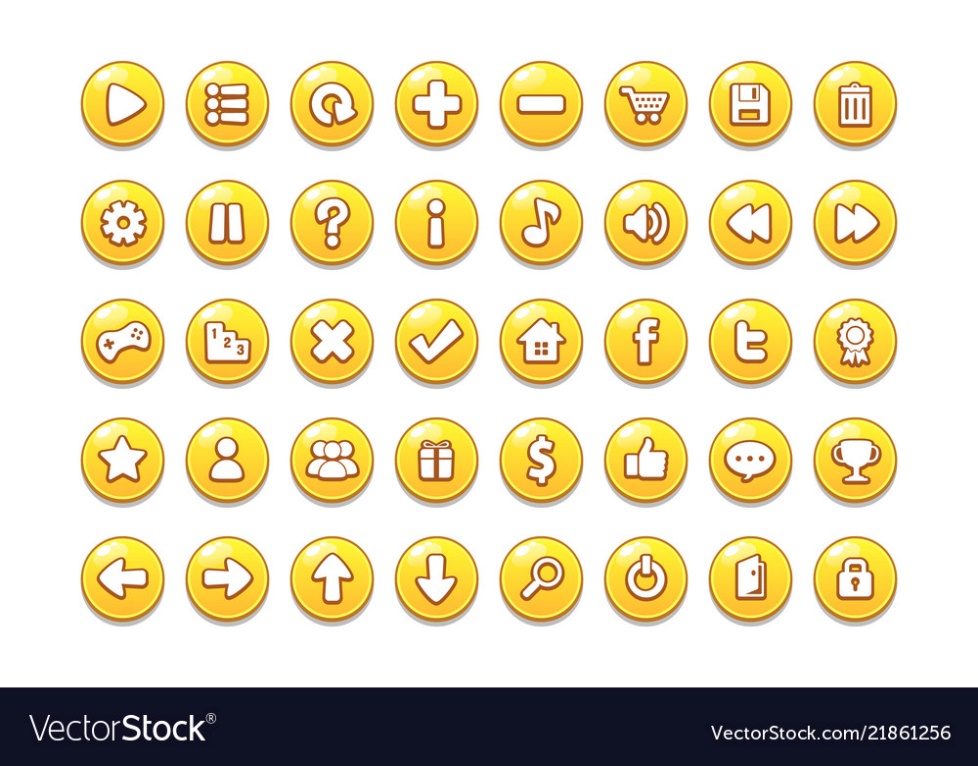 b_d
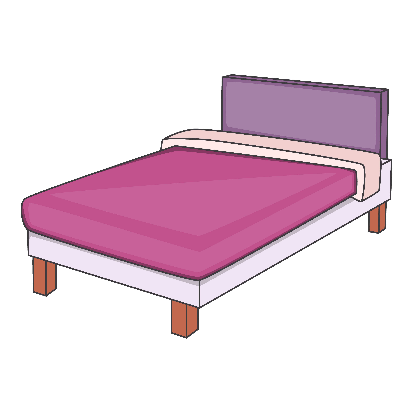 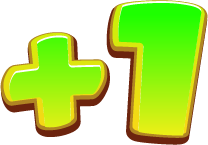 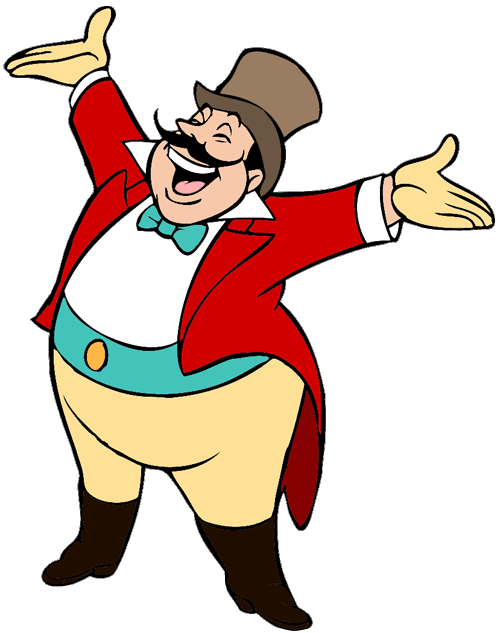 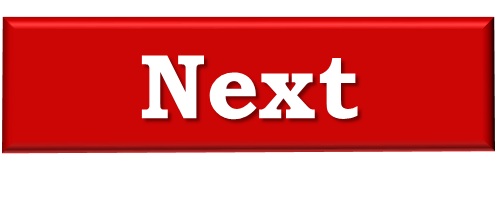 A. a
B. e
C. o
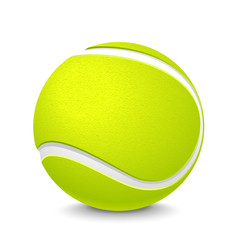 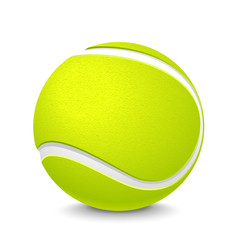 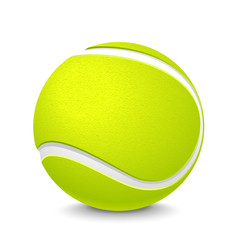 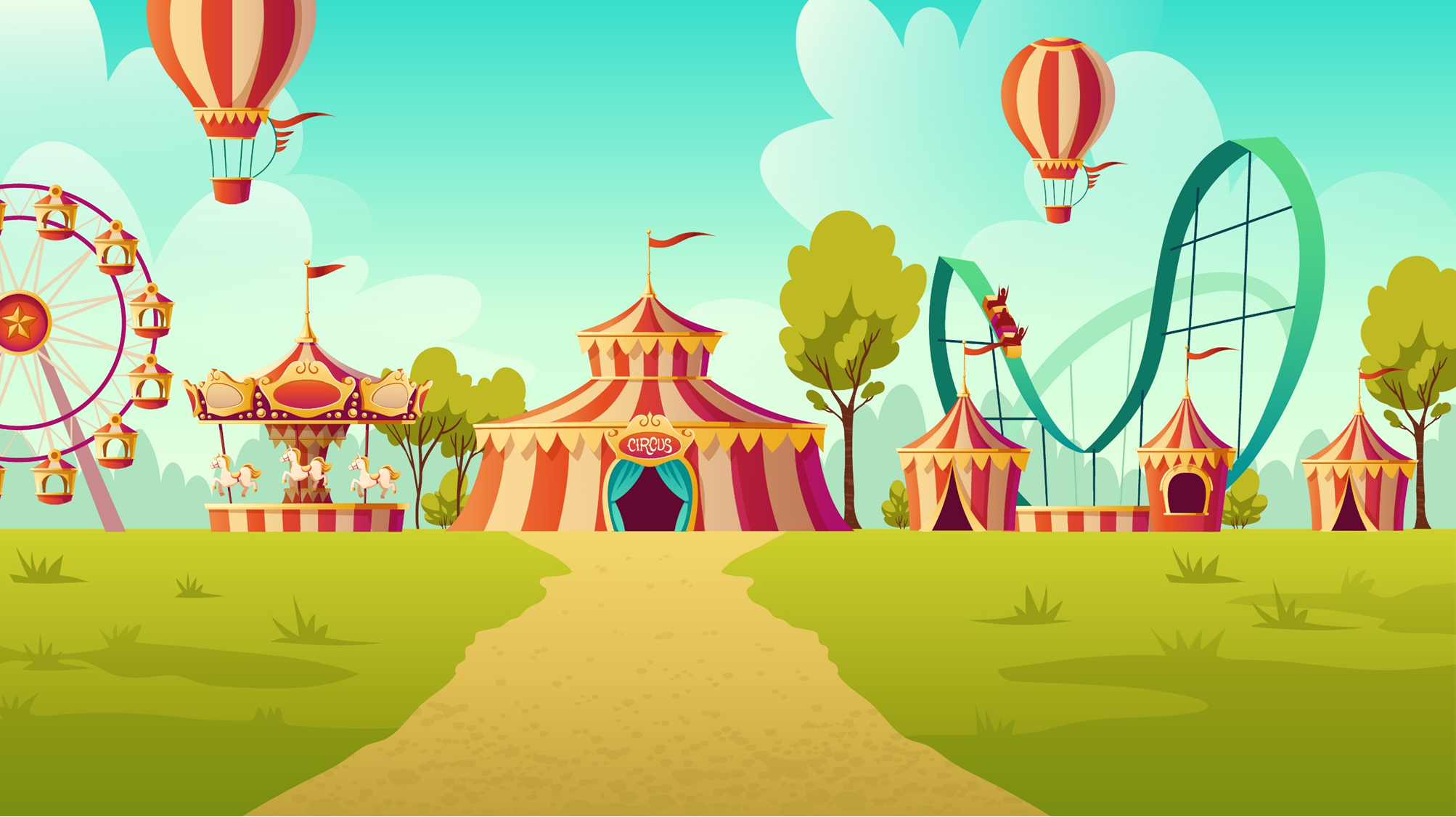 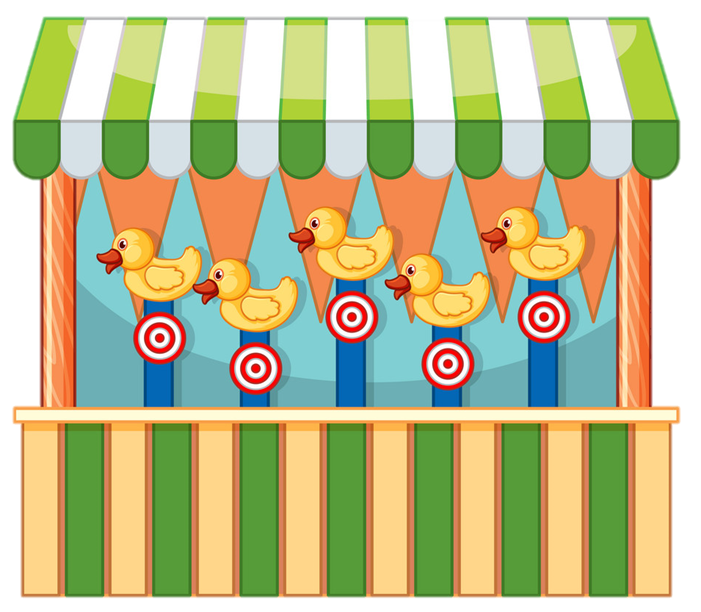 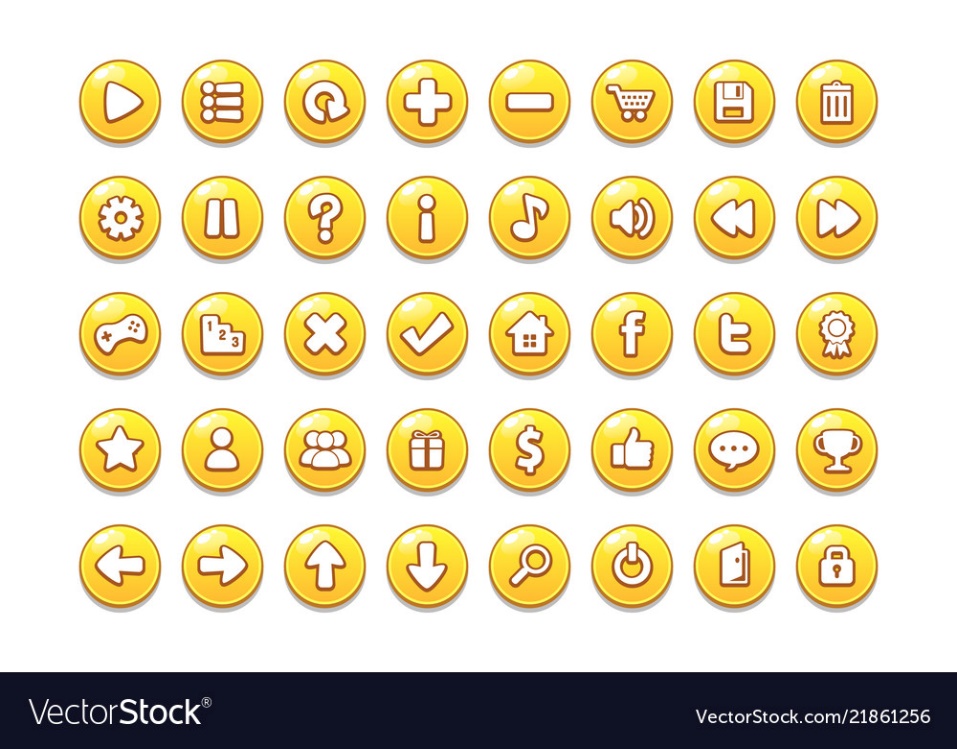 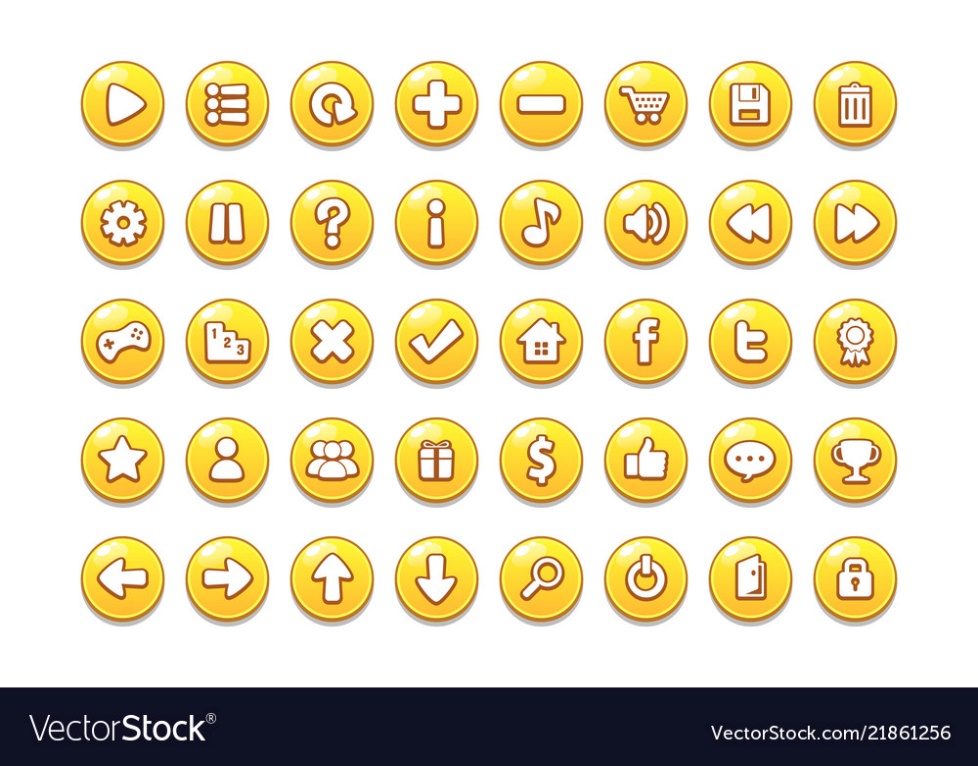 doo_
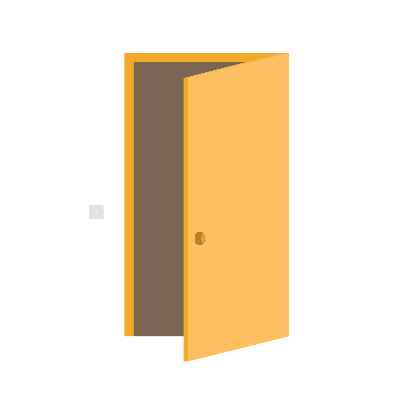 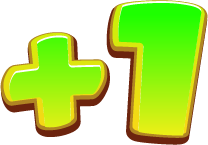 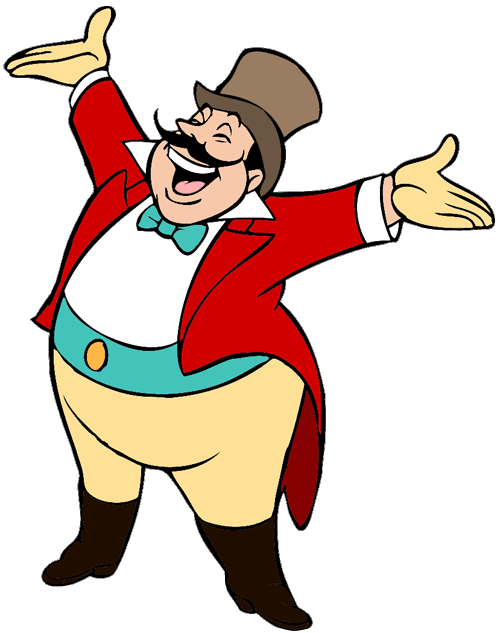 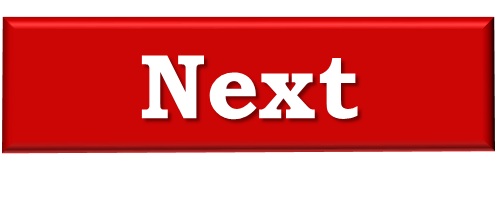 A. d
B. s
C. r
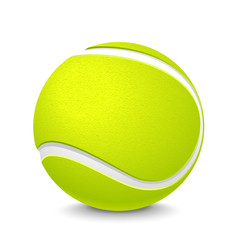 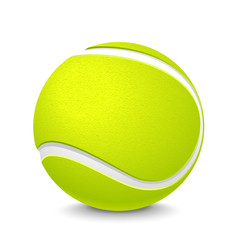 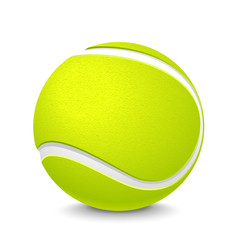 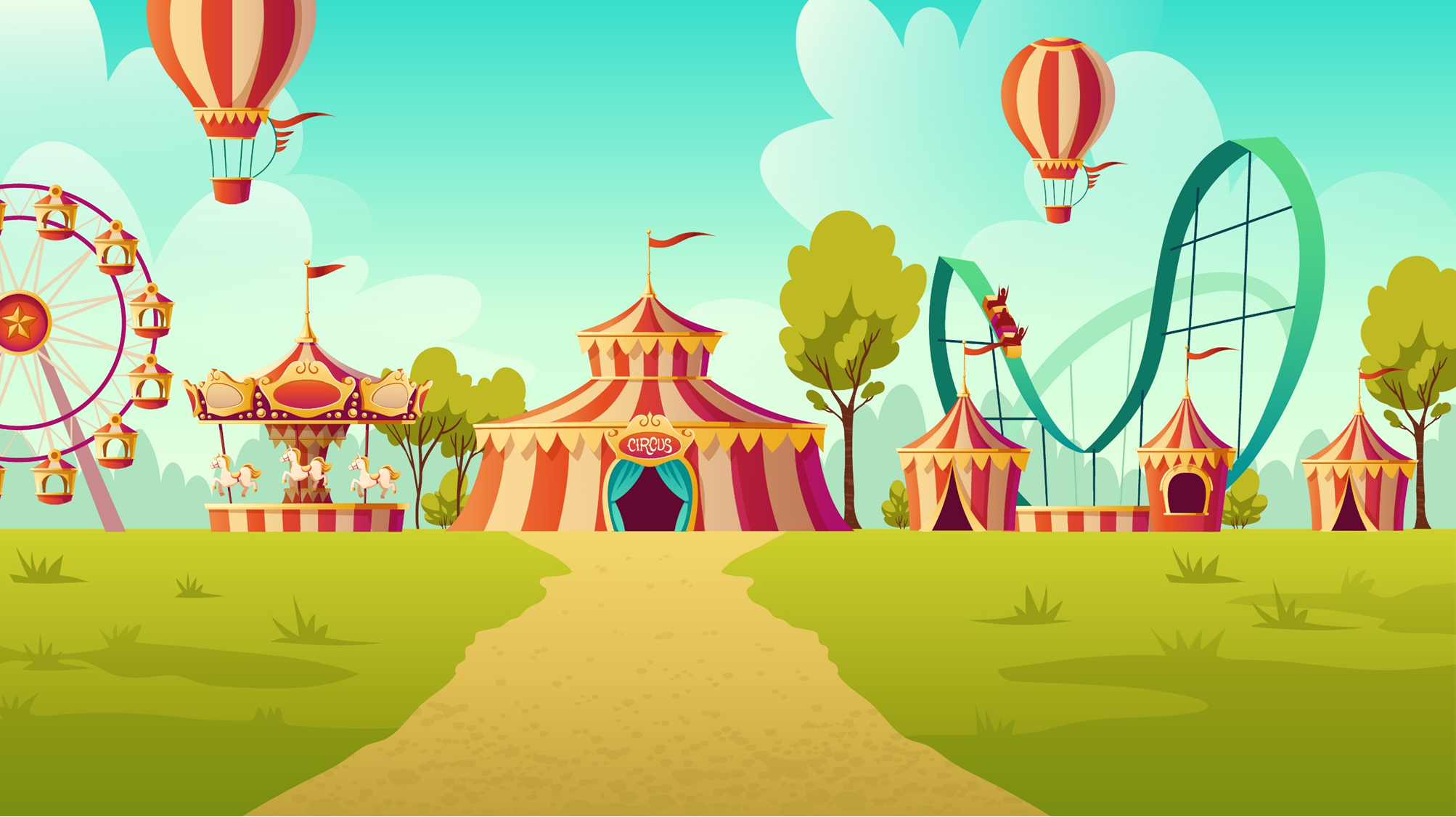 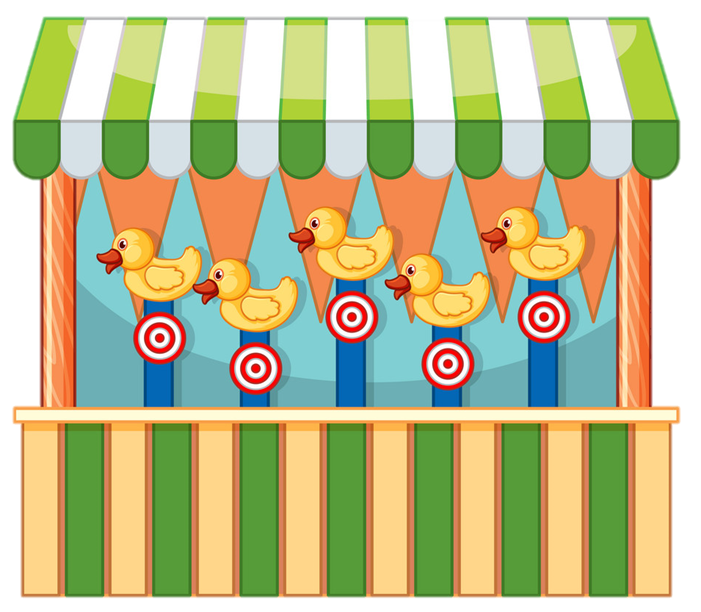 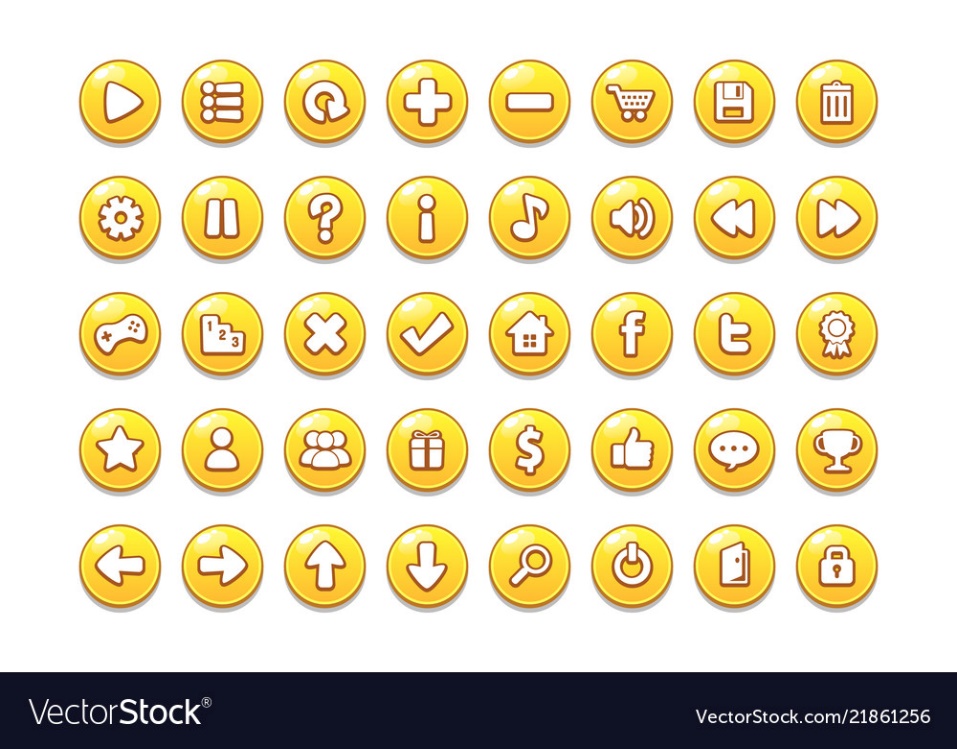 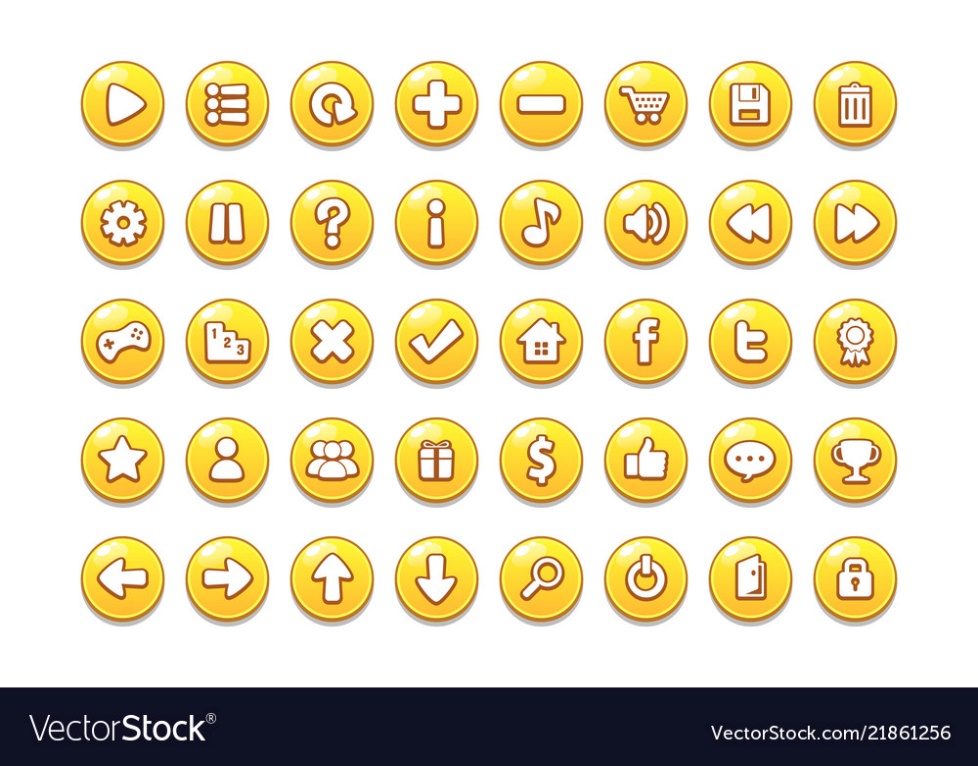 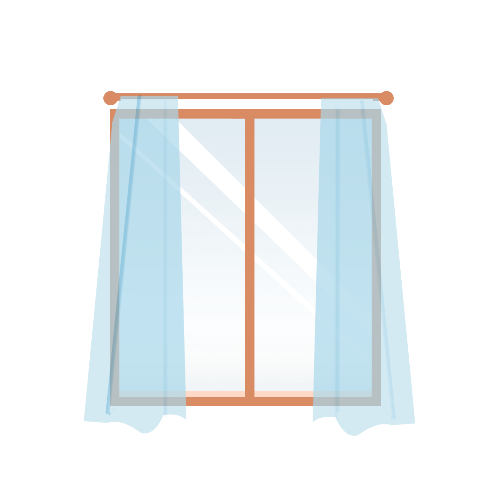 w_ndow
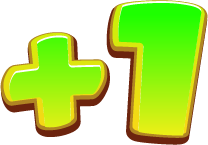 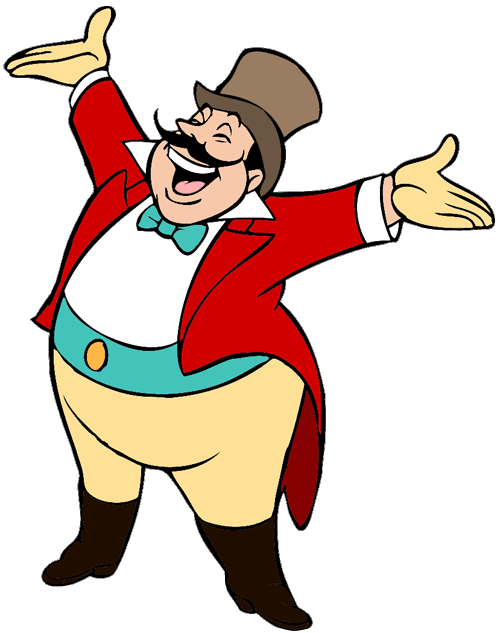 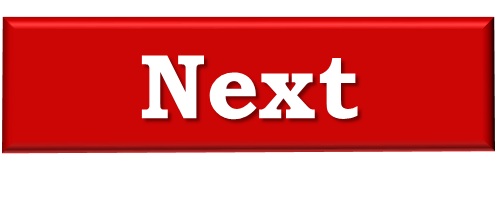 A. a
B. e
C. i
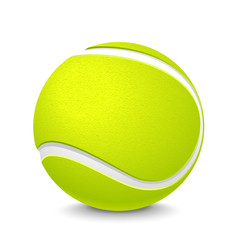 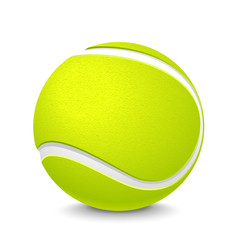 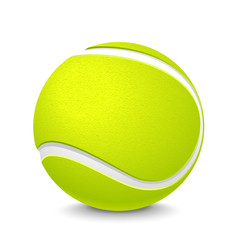 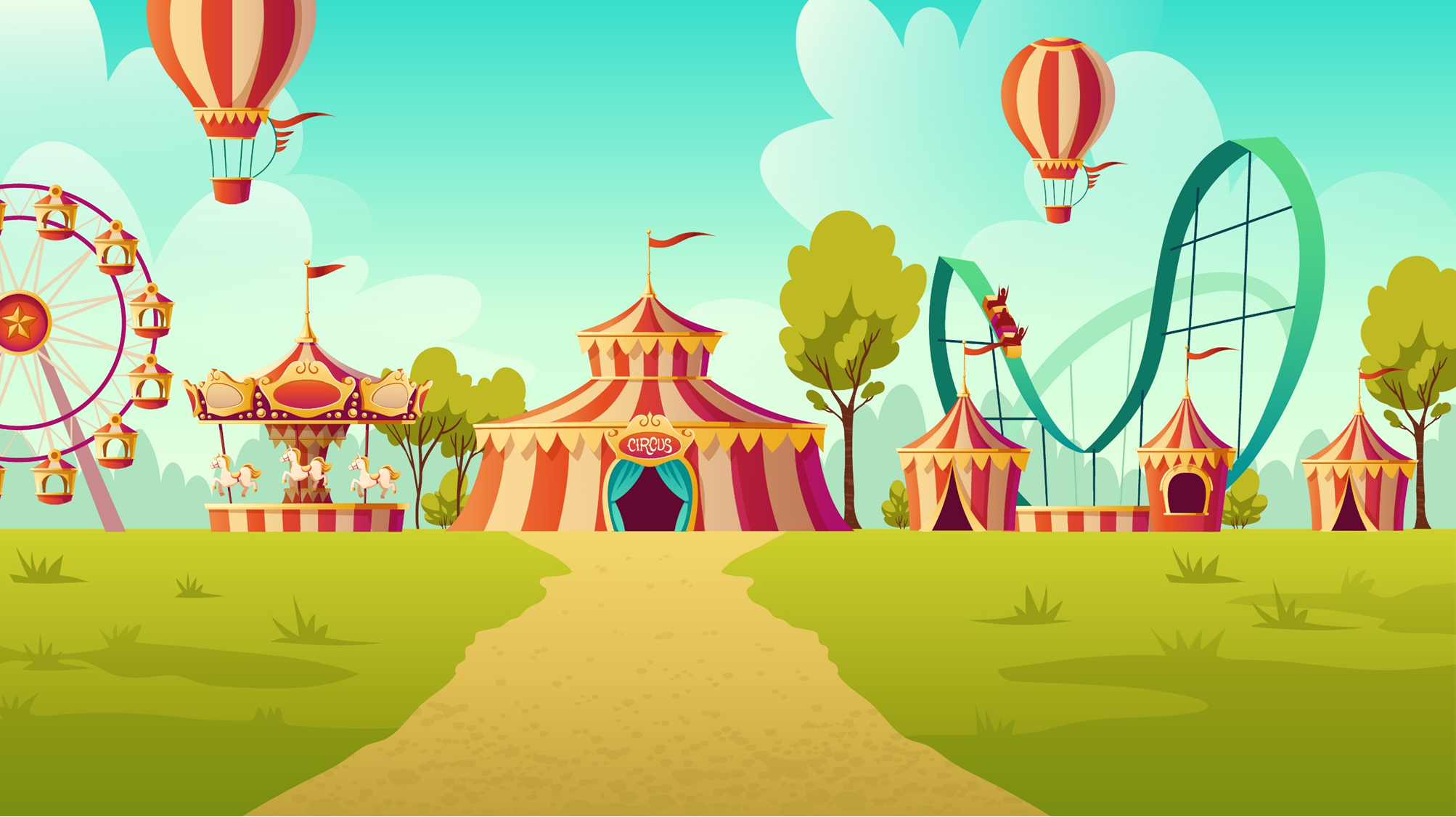 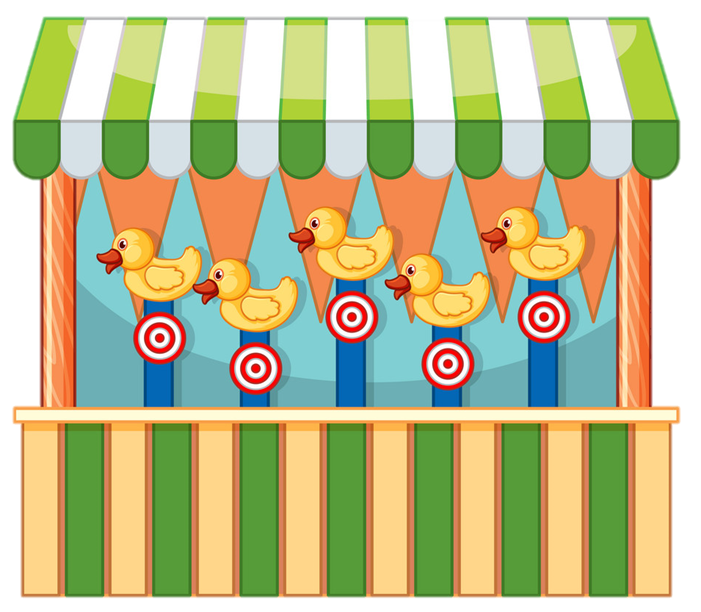 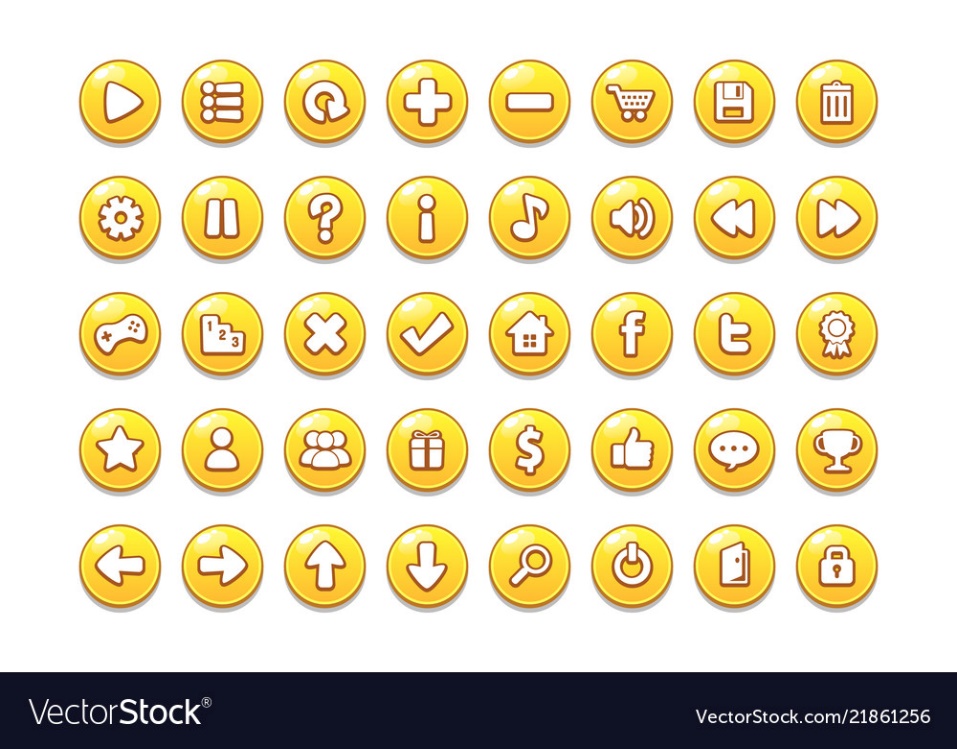 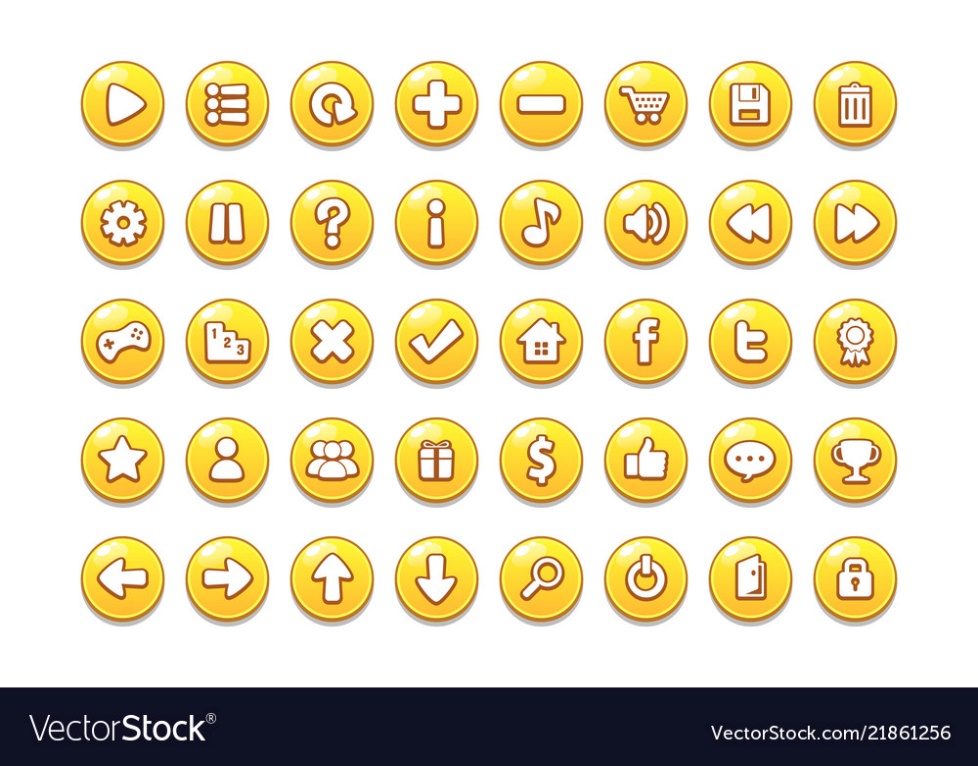 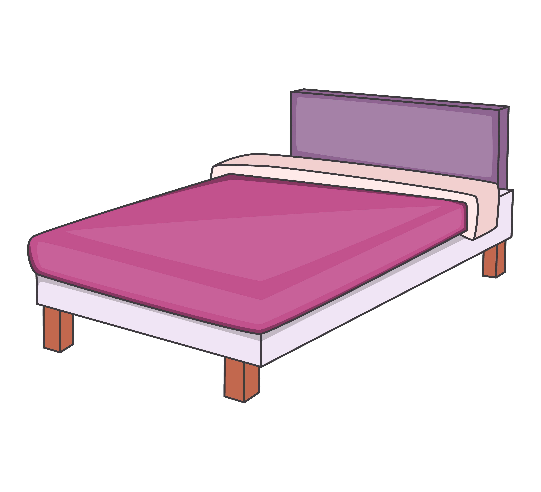 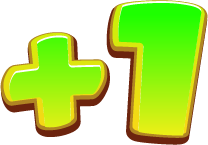 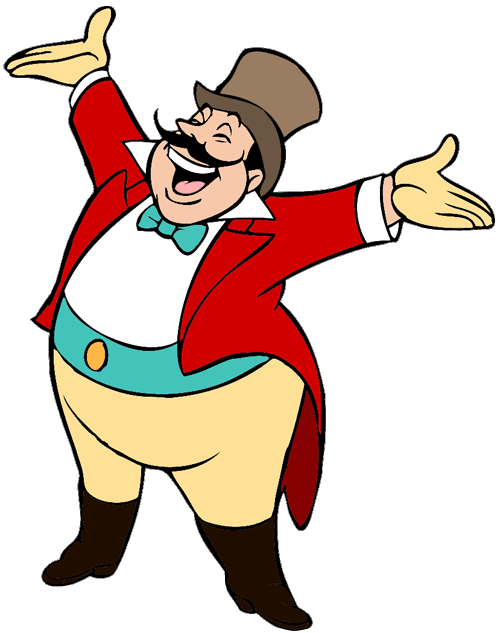 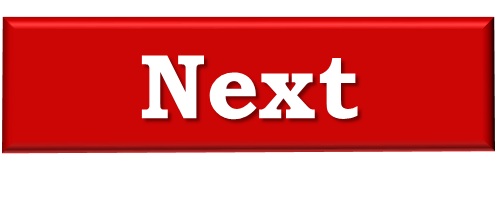 A. bed
B. desk
C. door
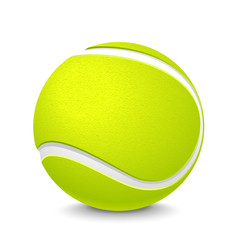 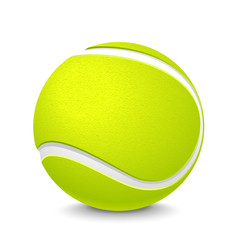 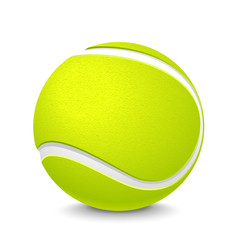 Next
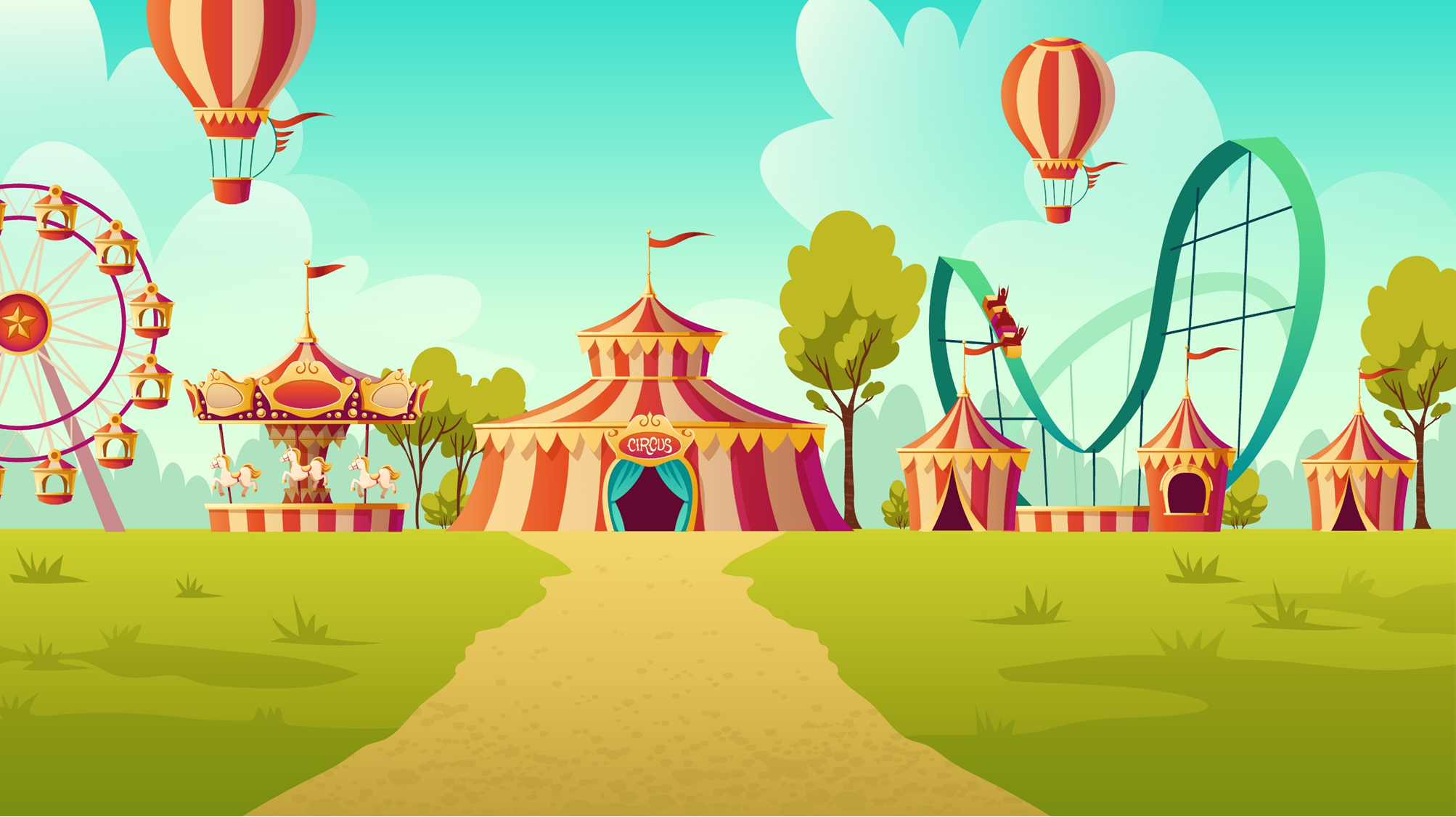 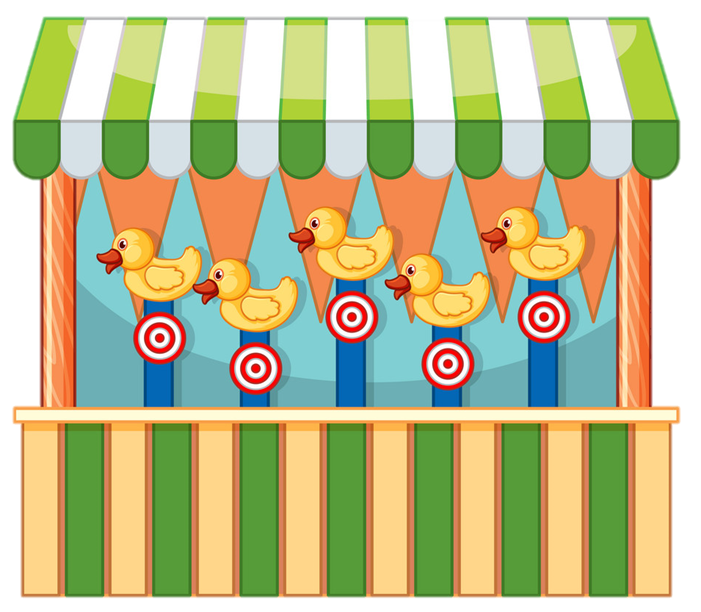 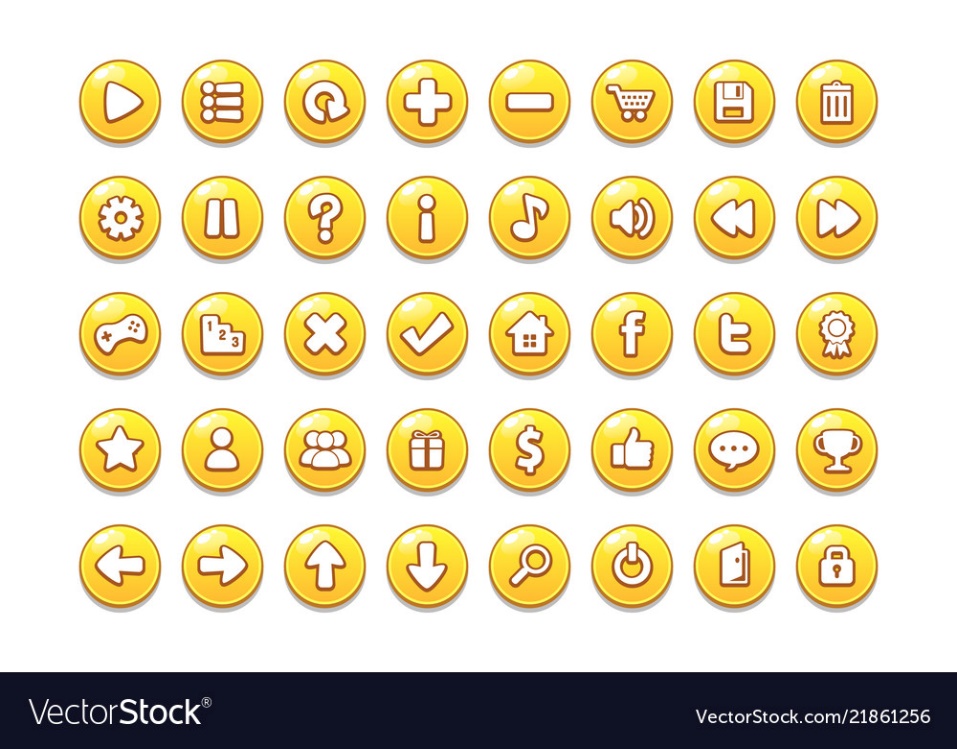 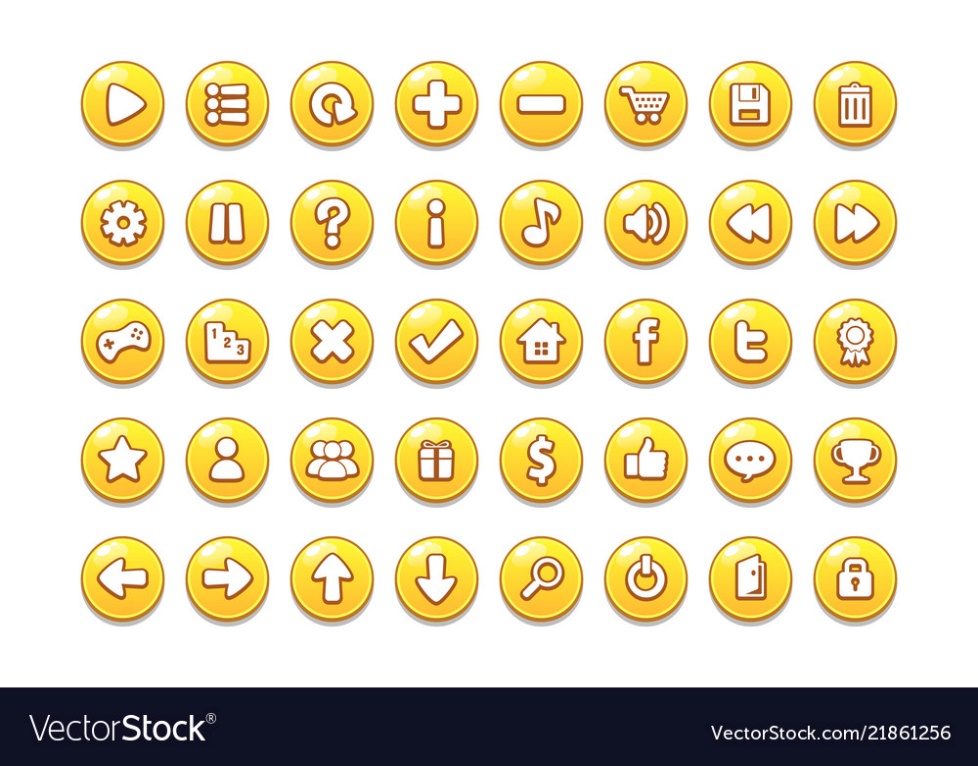 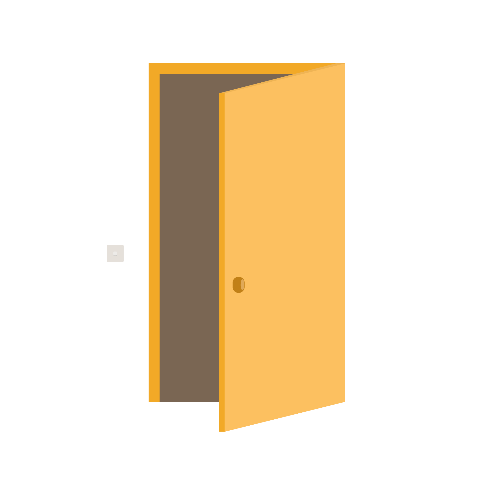 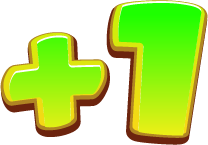 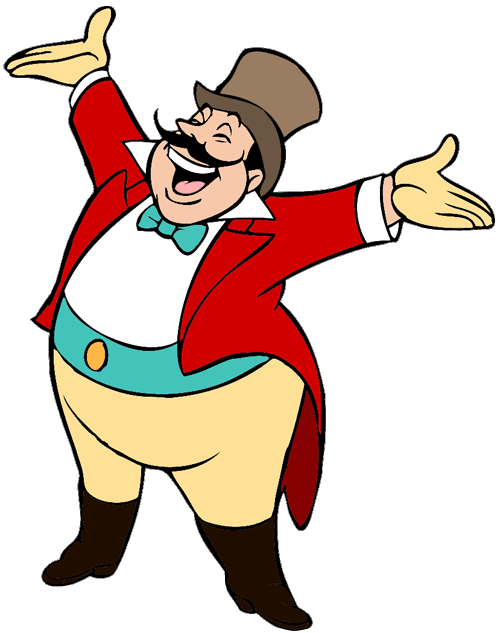 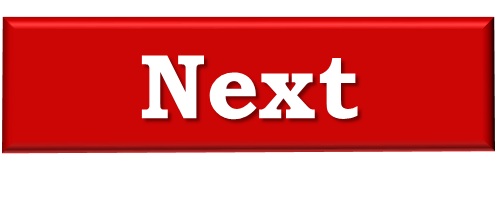 A. window
B. door
C. bed
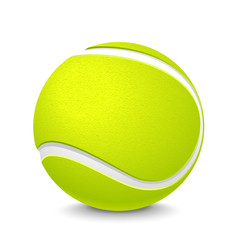 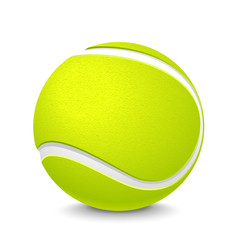 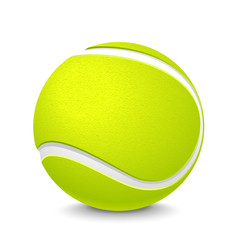 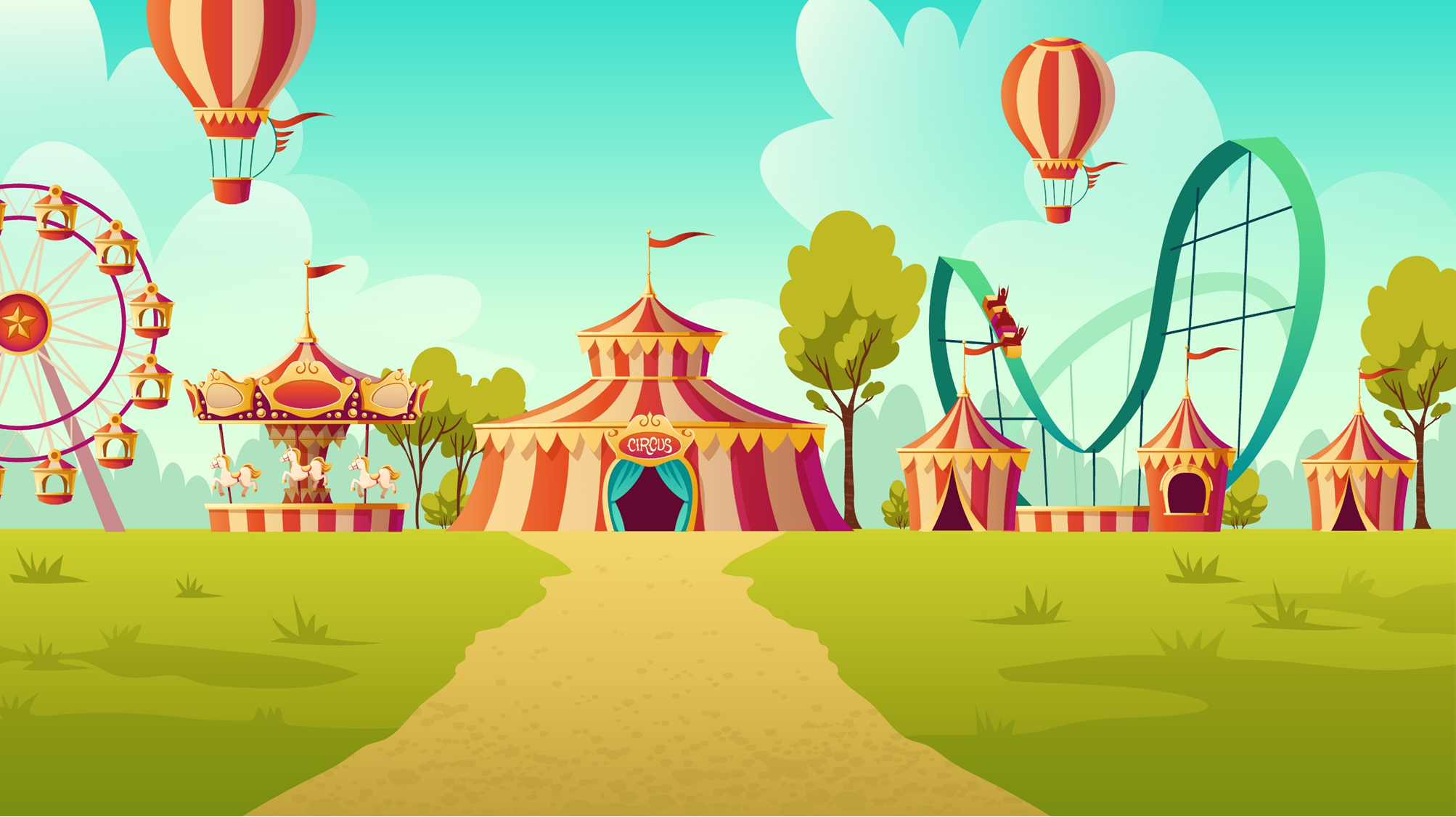 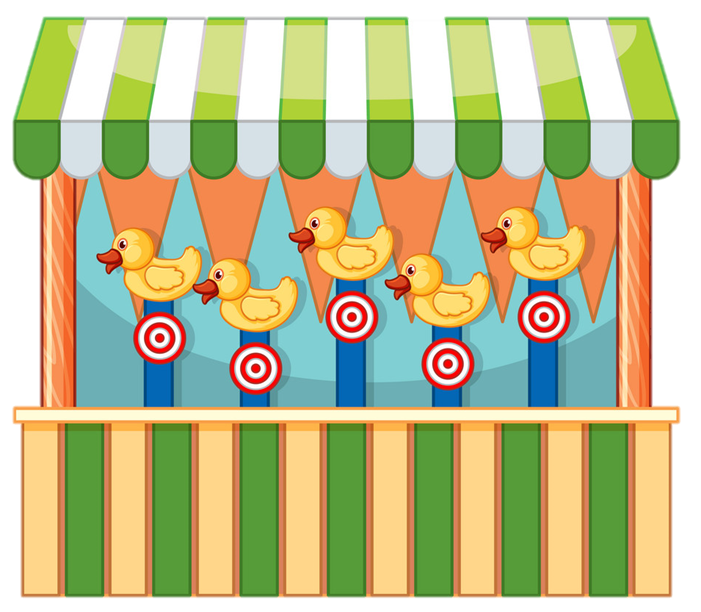 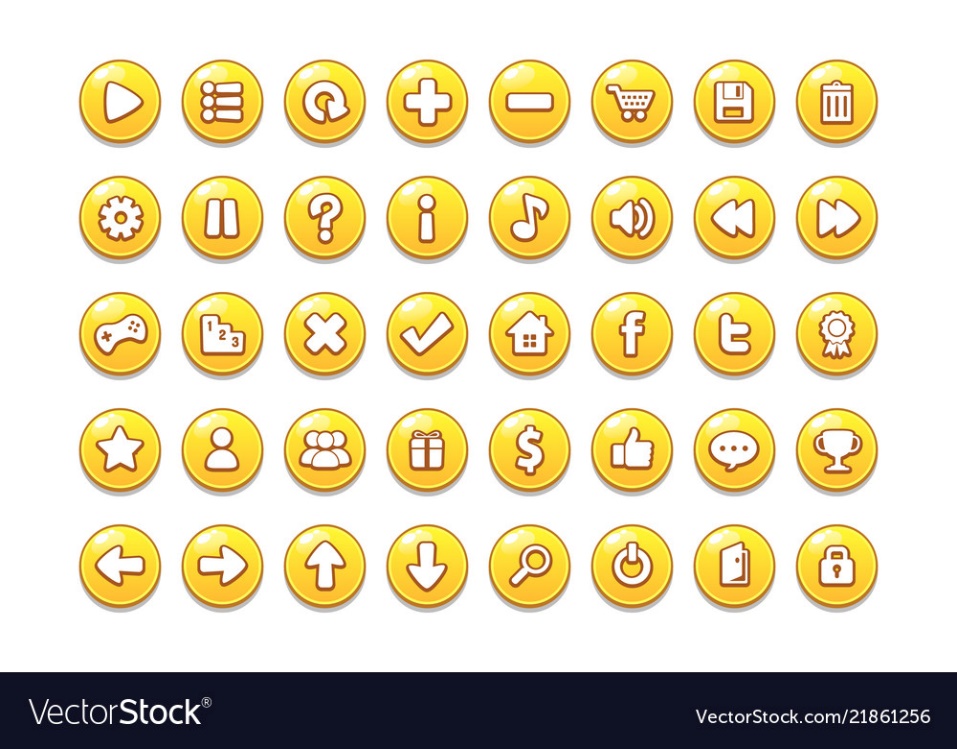 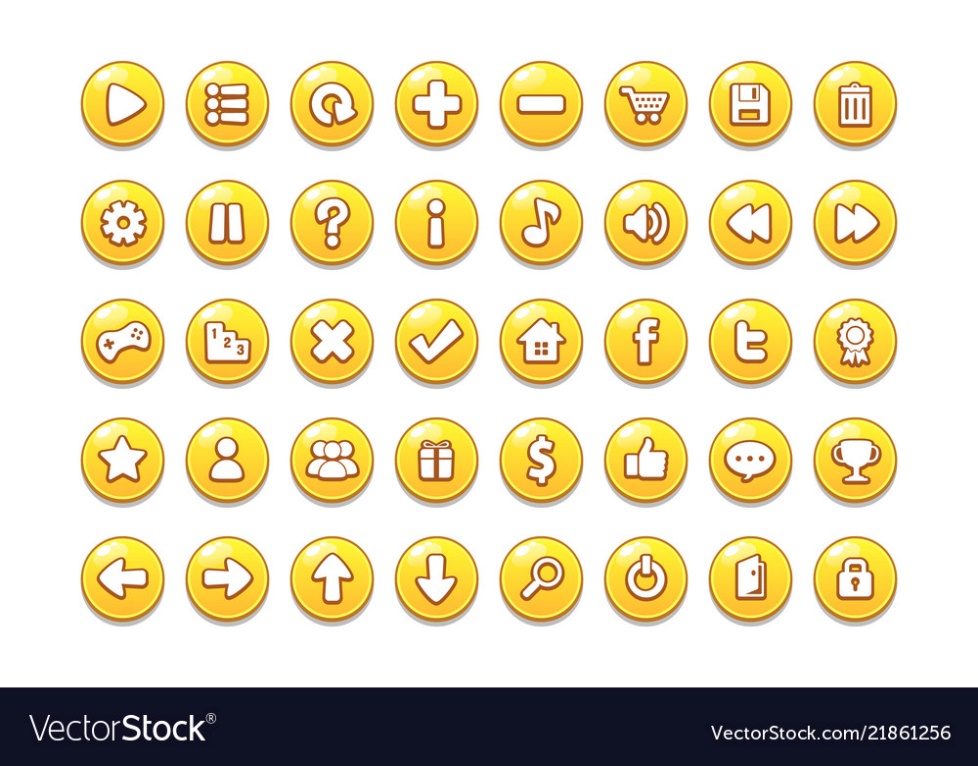 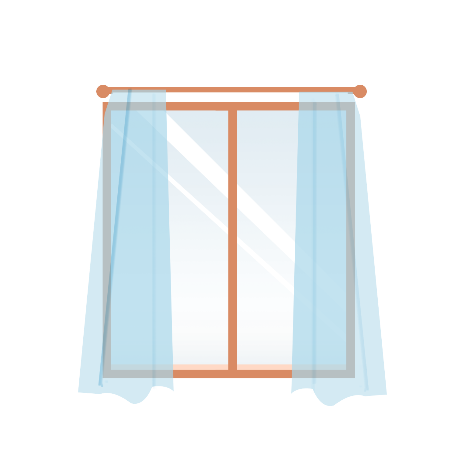 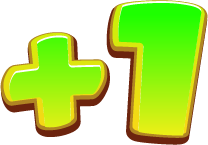 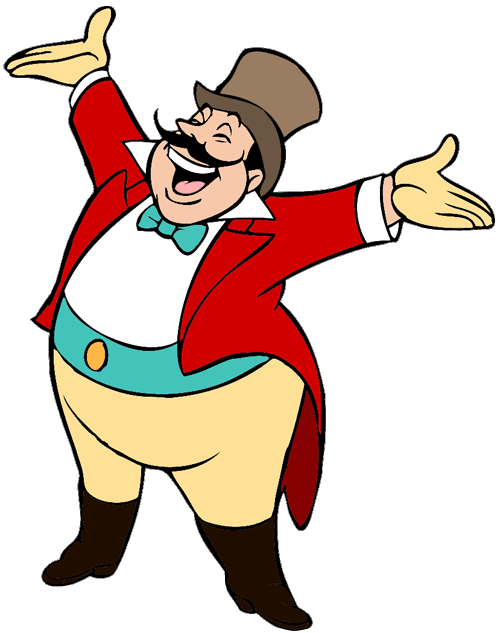 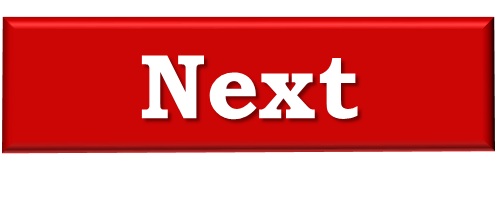 A. window
B. desk
C. door
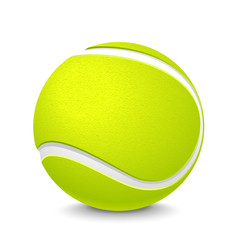 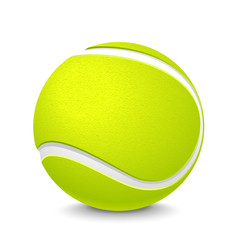 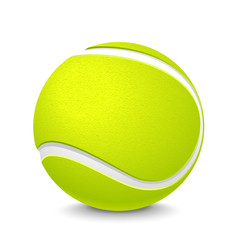 Next
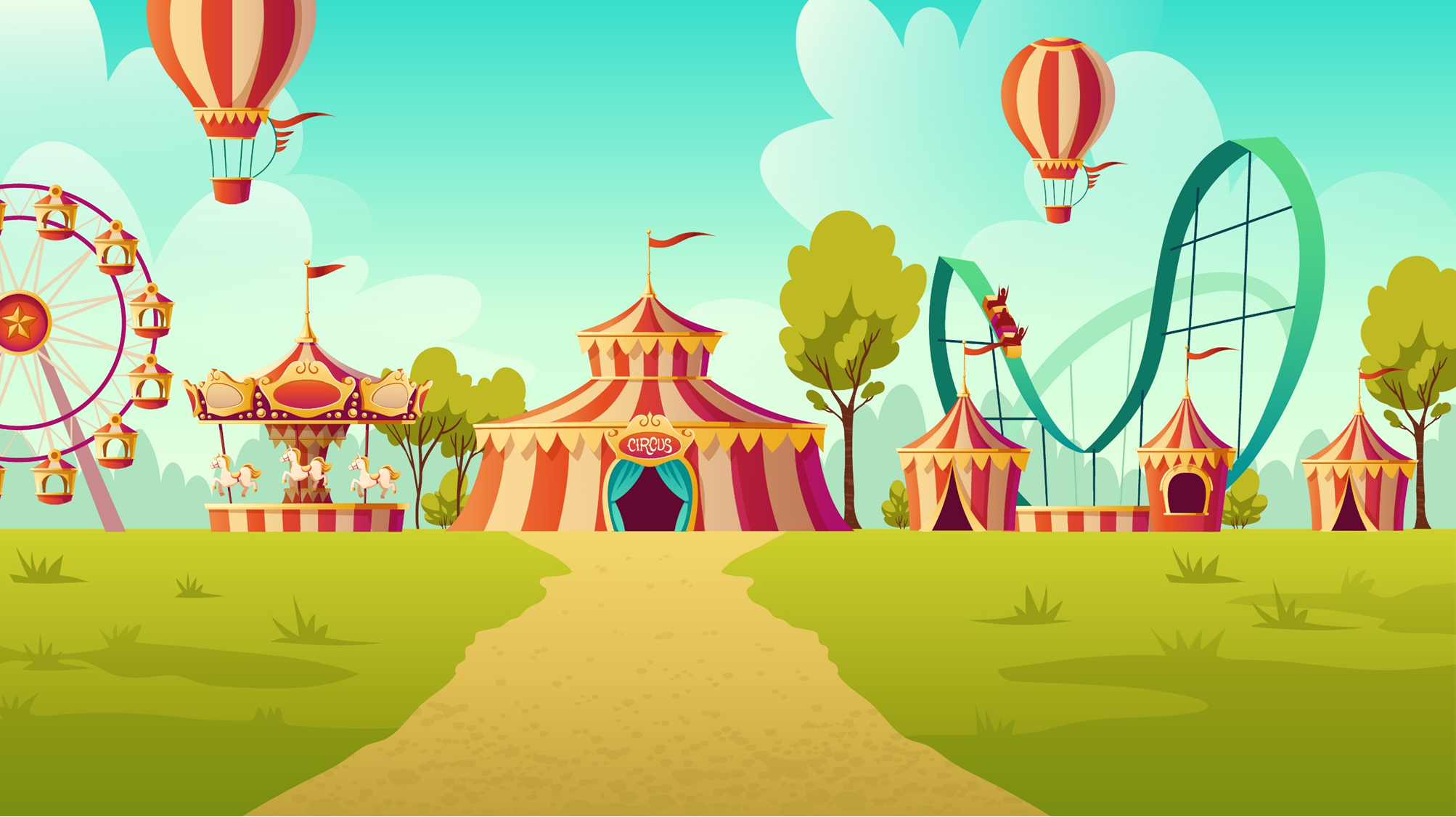 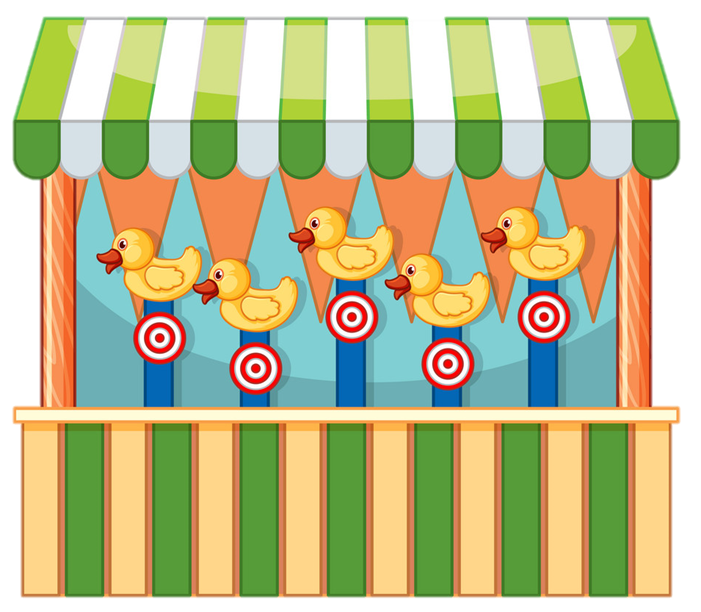 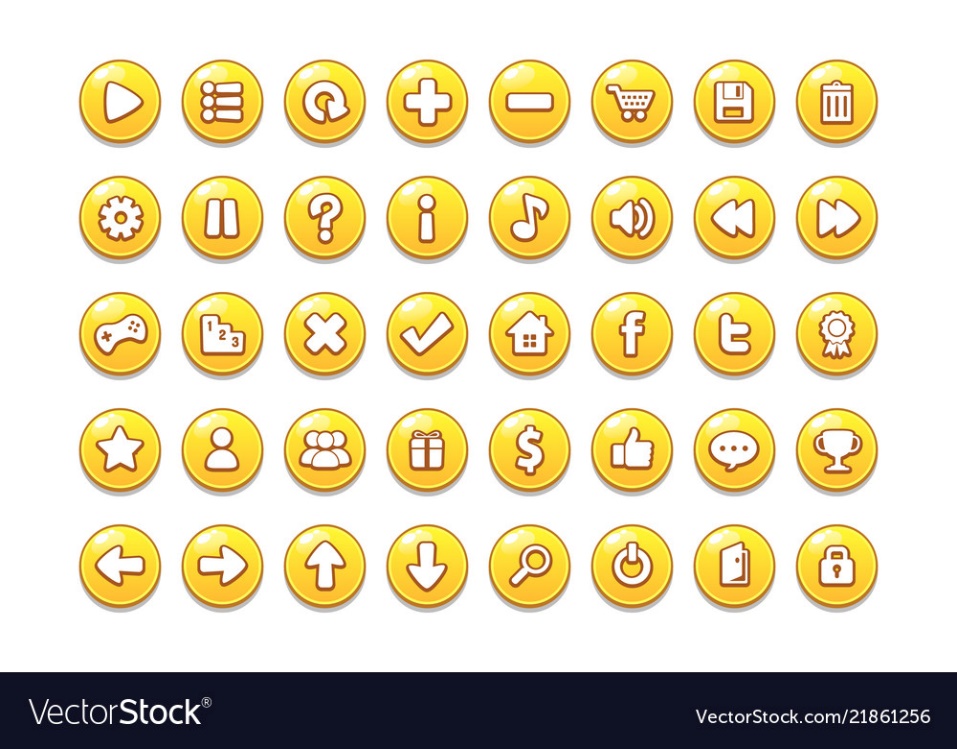 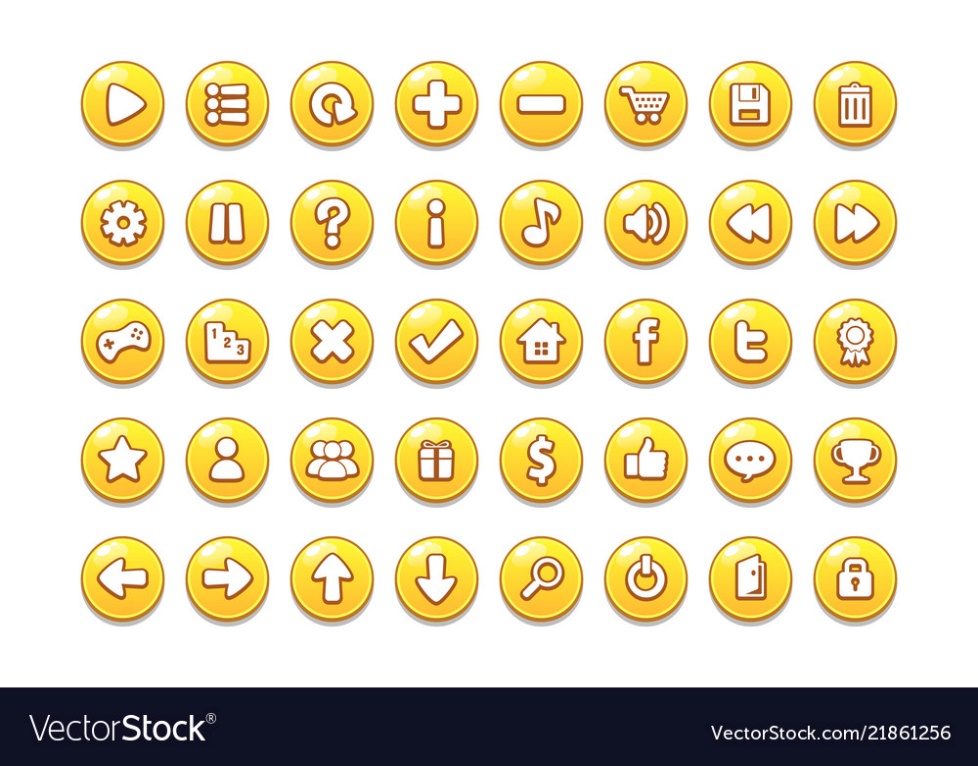 doors
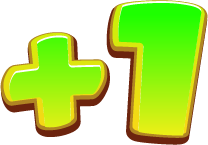 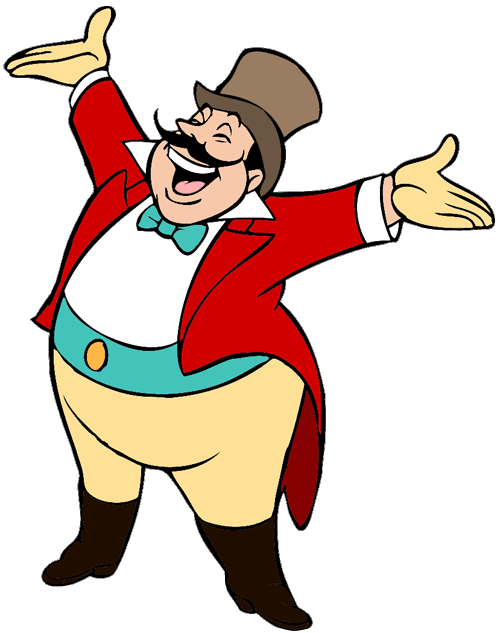 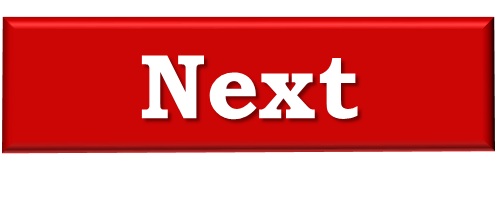 B.
C.
A.
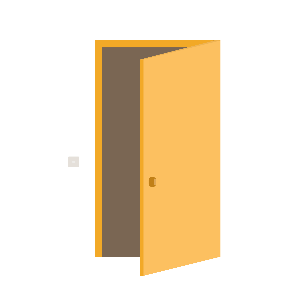 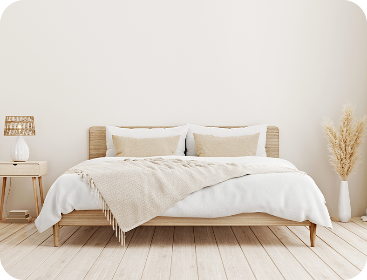 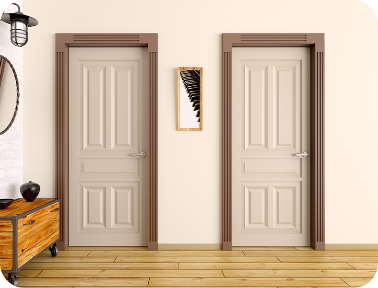 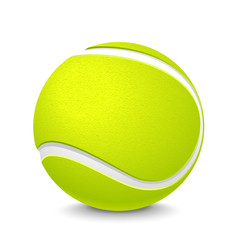 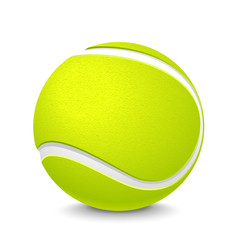 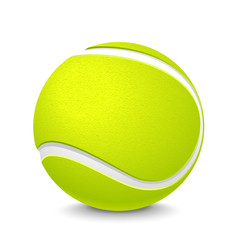 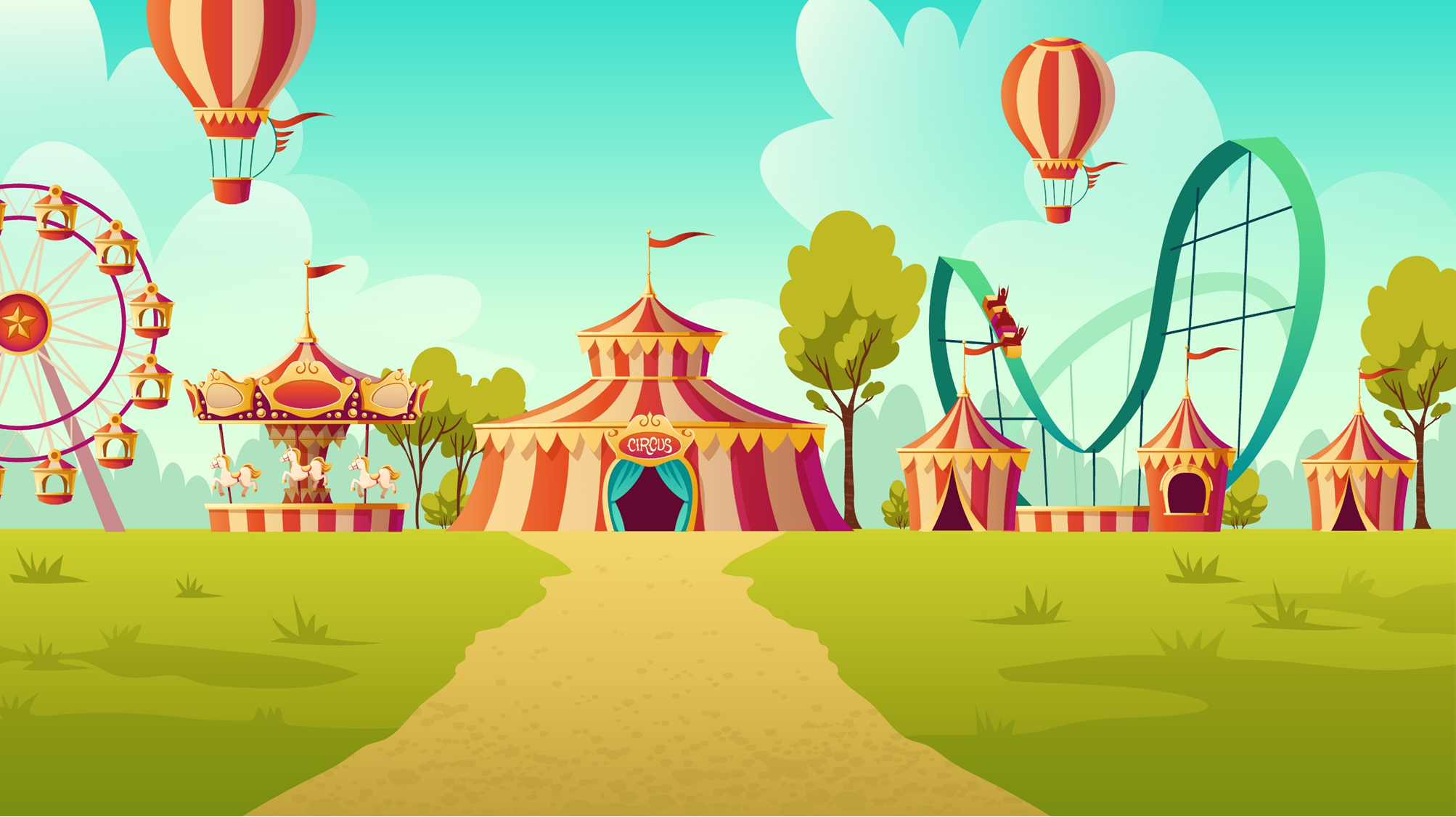 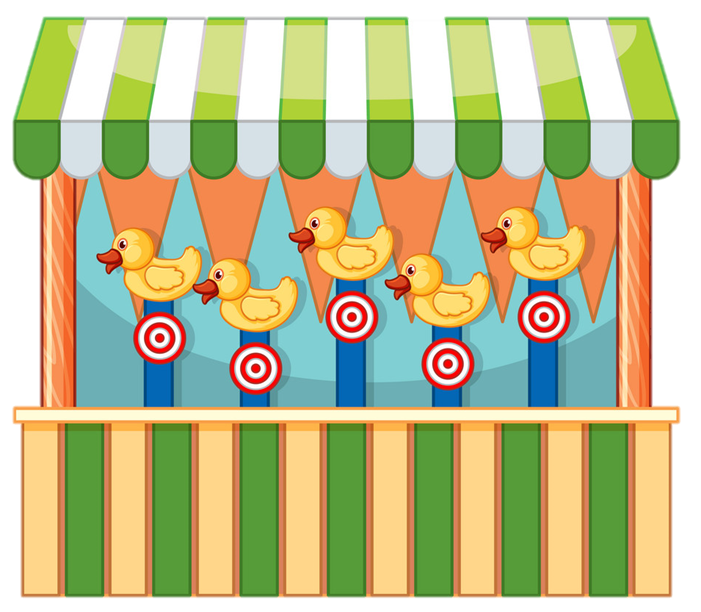 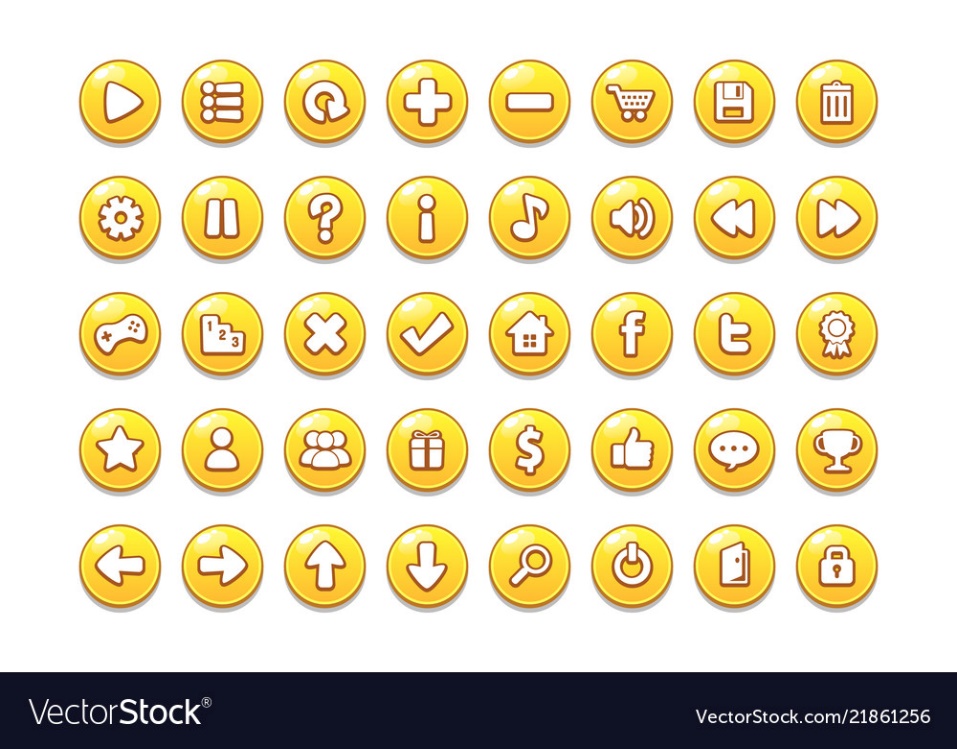 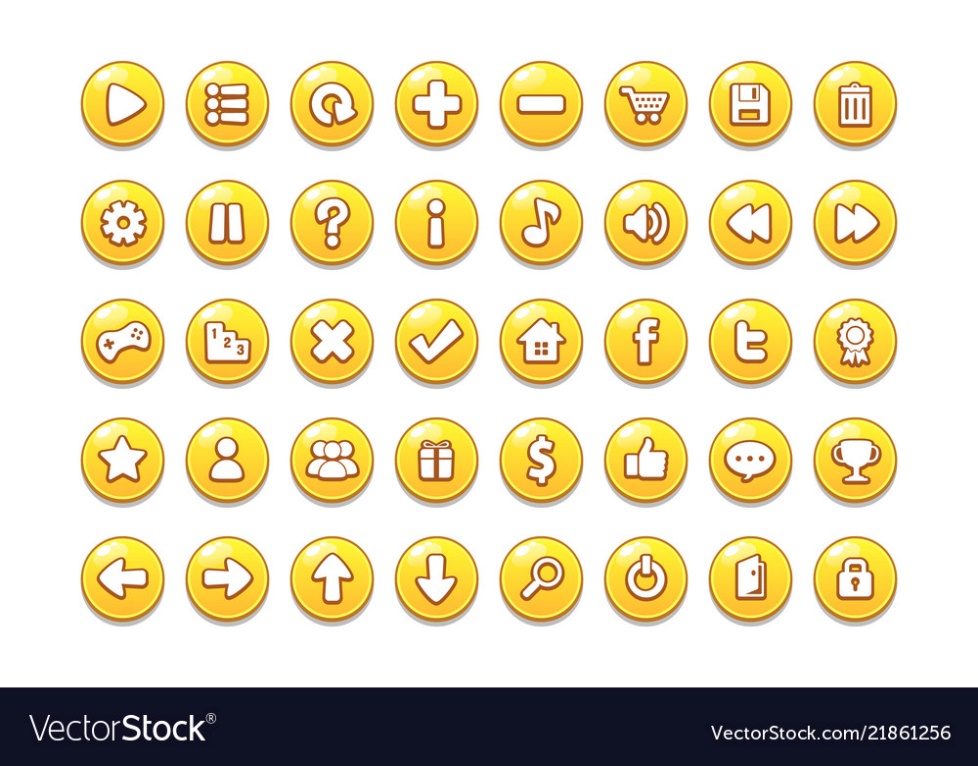 beds
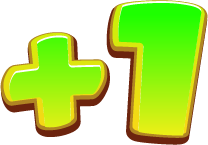 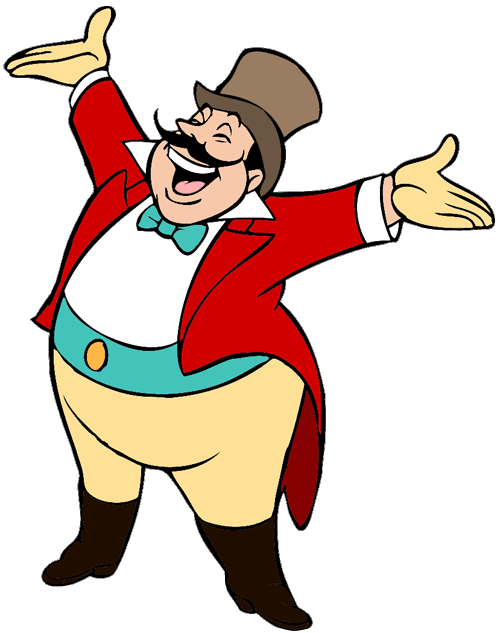 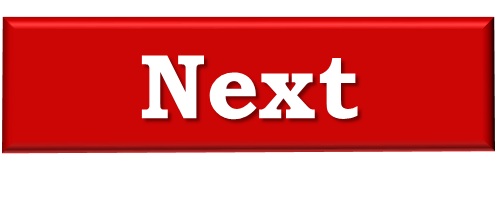 A.
B.
C.
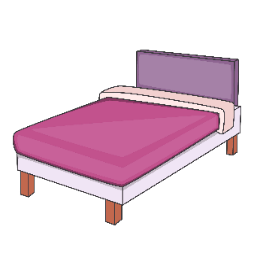 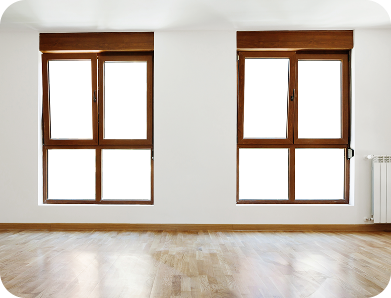 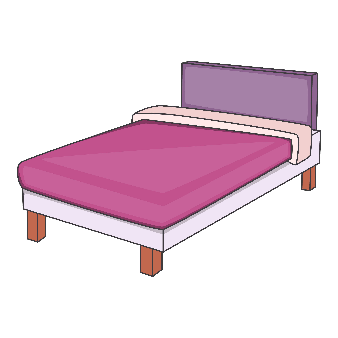 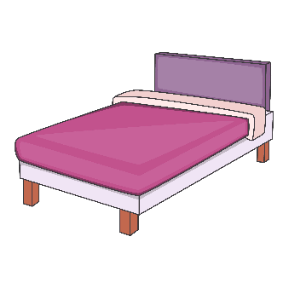 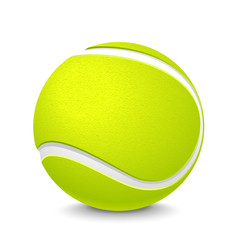 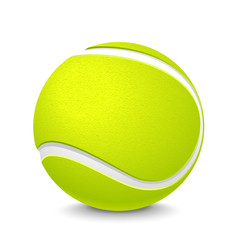 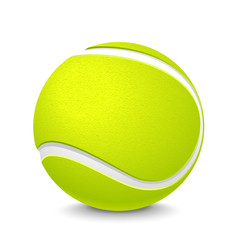 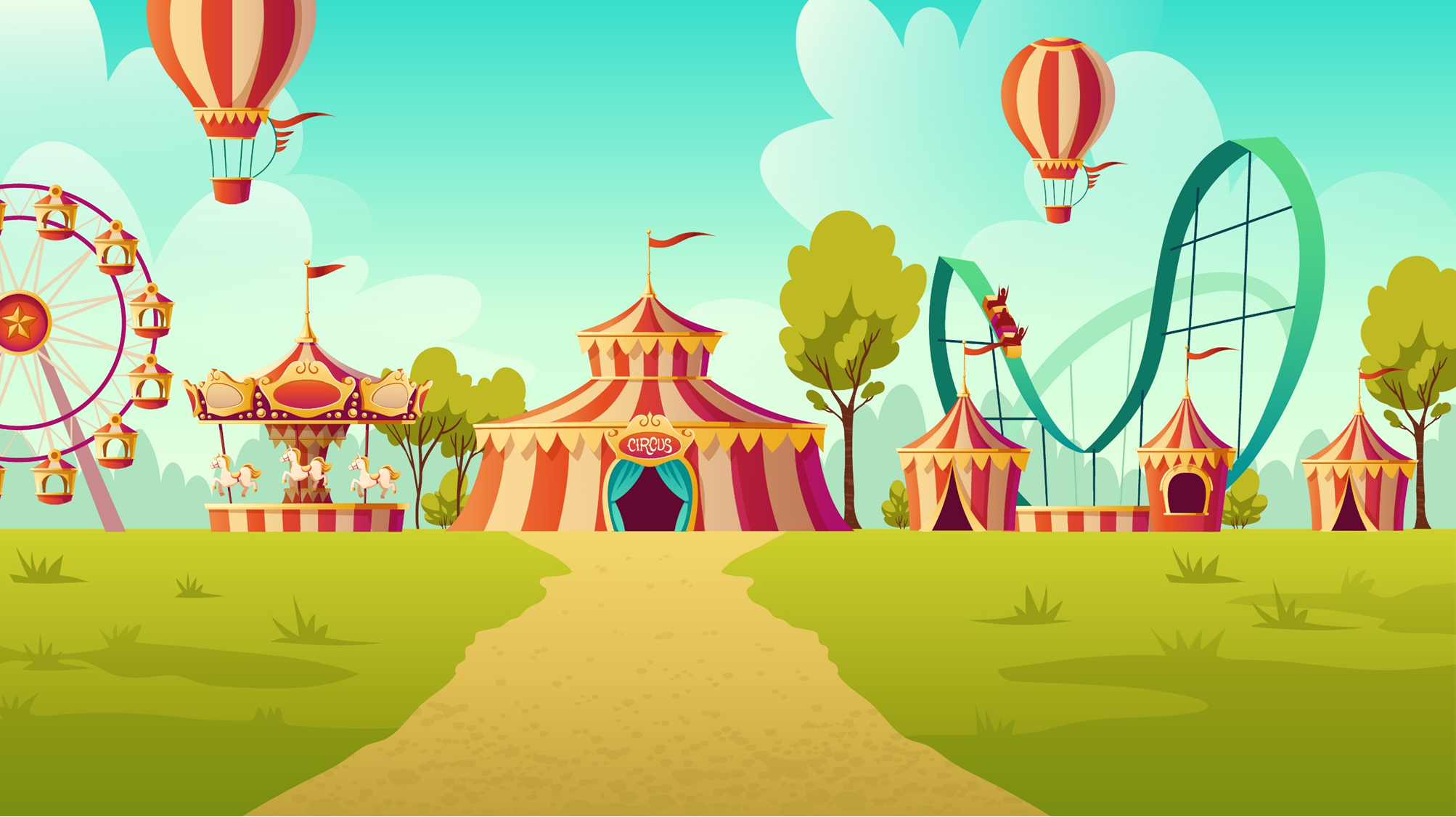 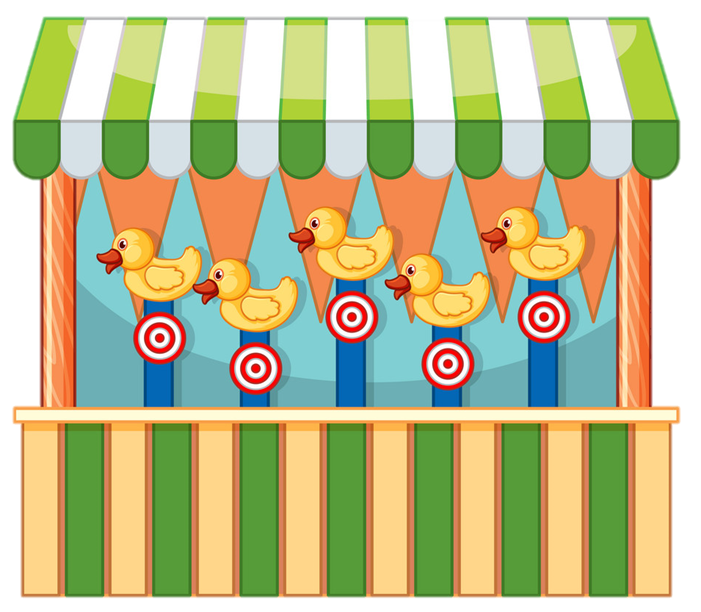 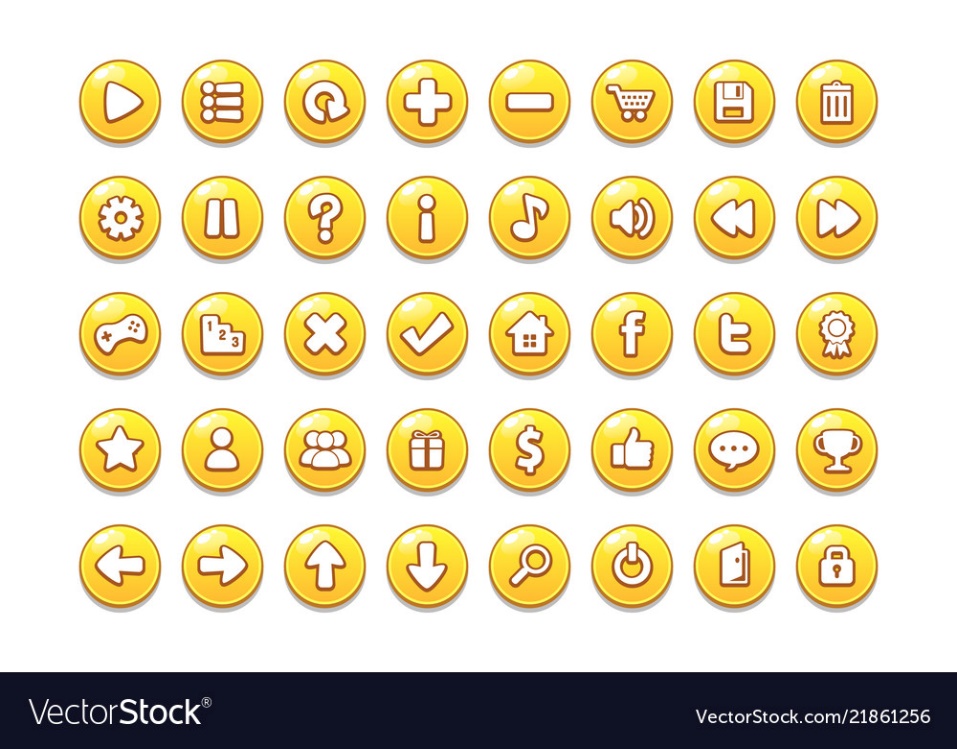 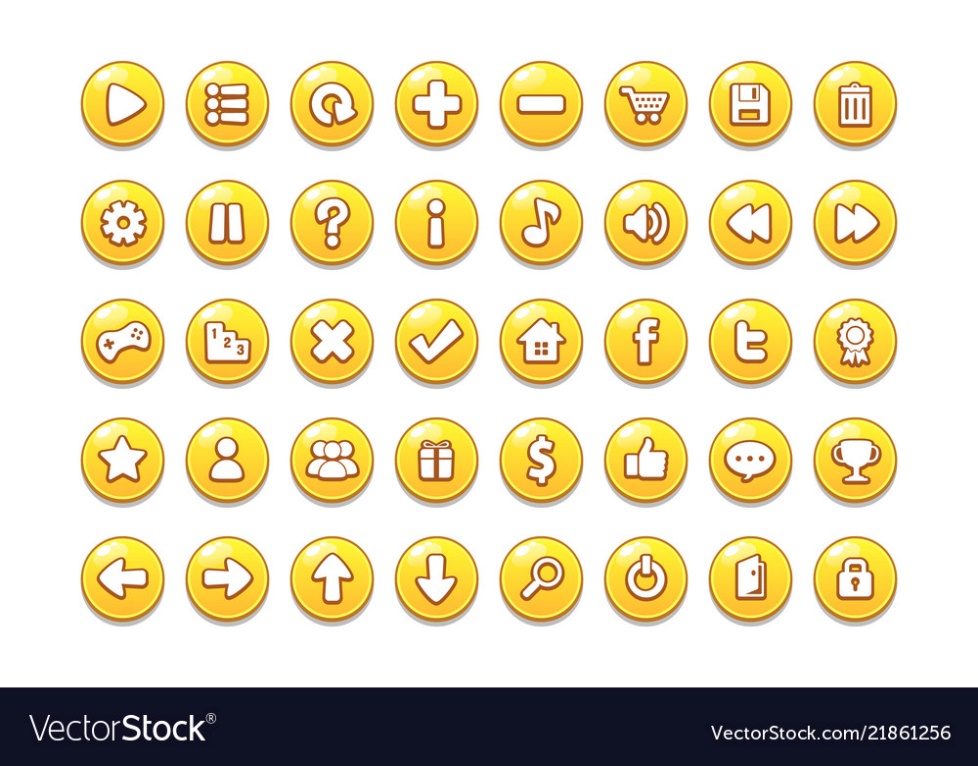 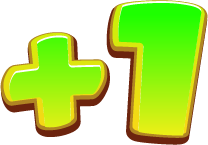 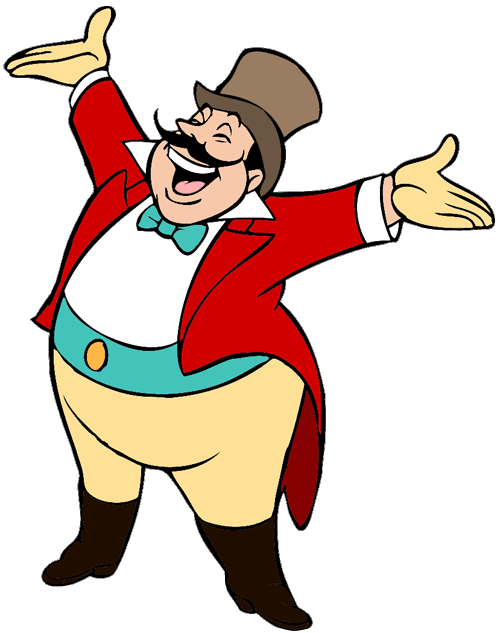 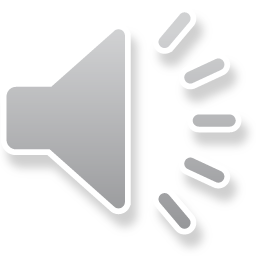 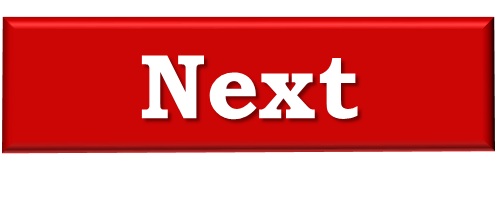 A.
B.
C.
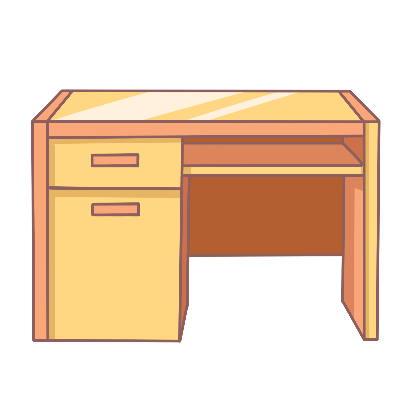 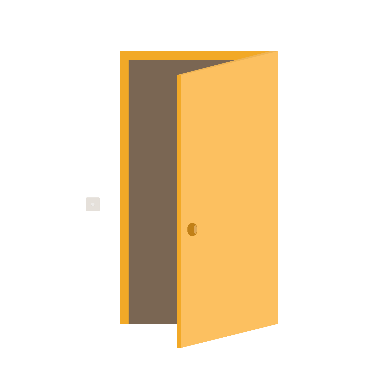 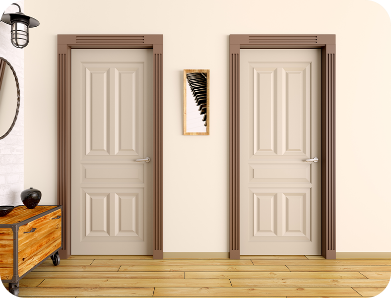 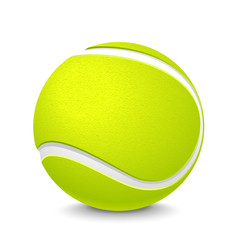 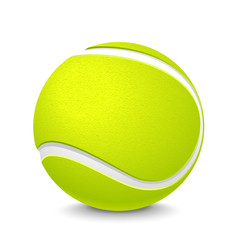 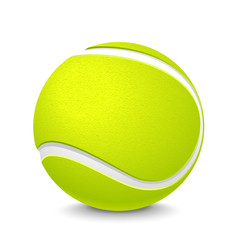 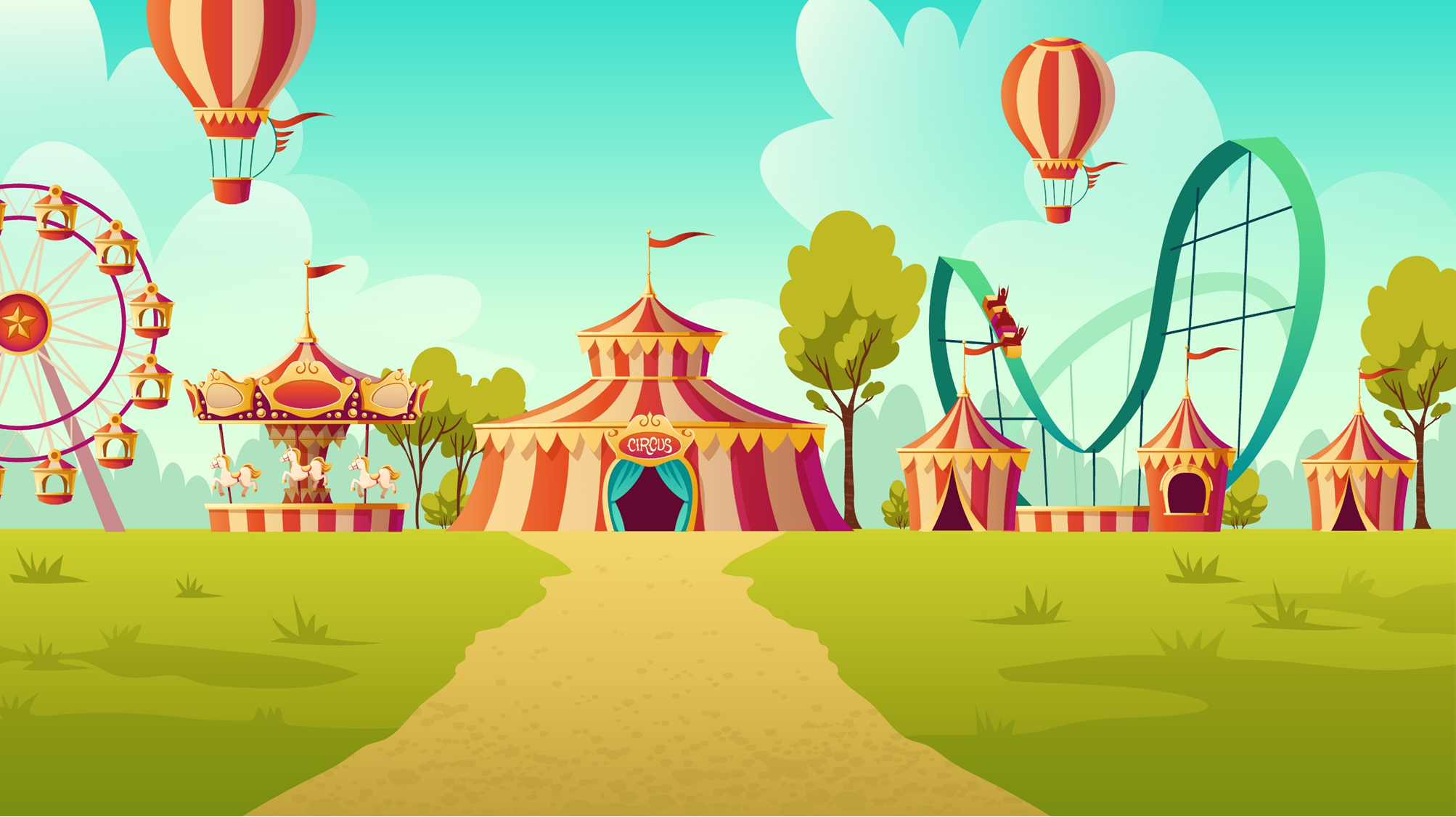 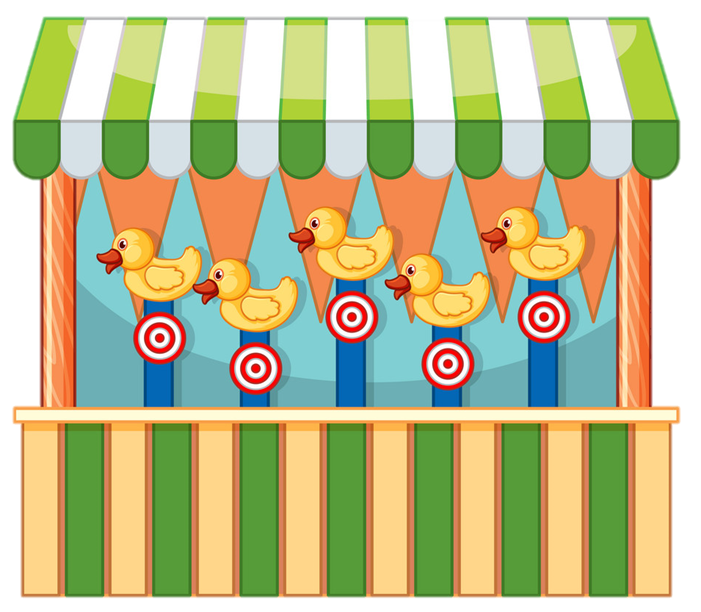 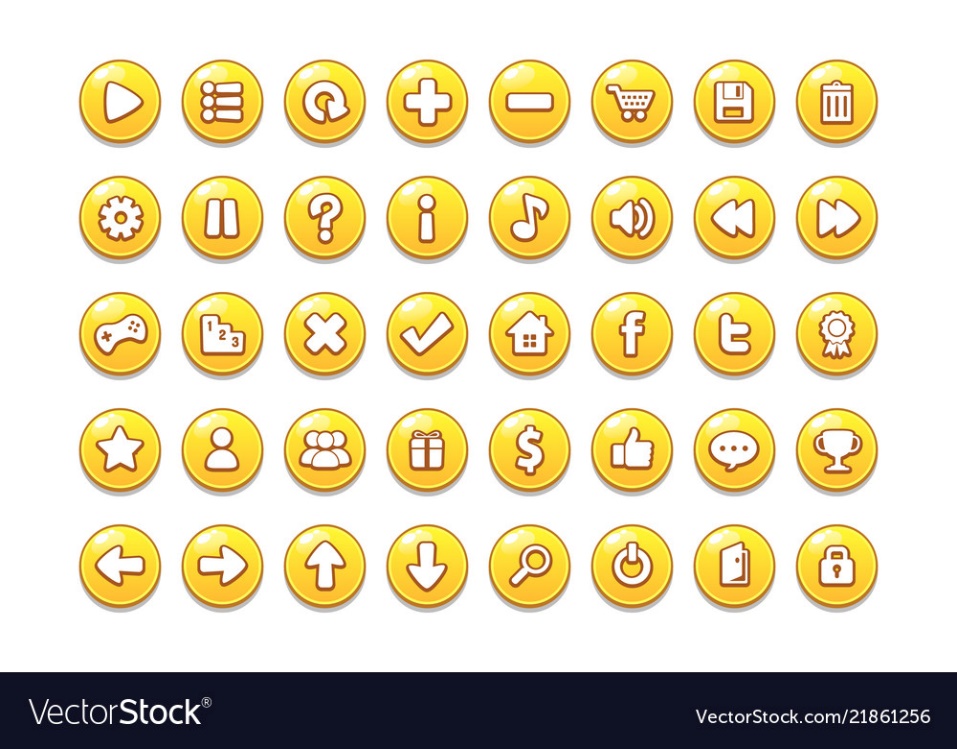 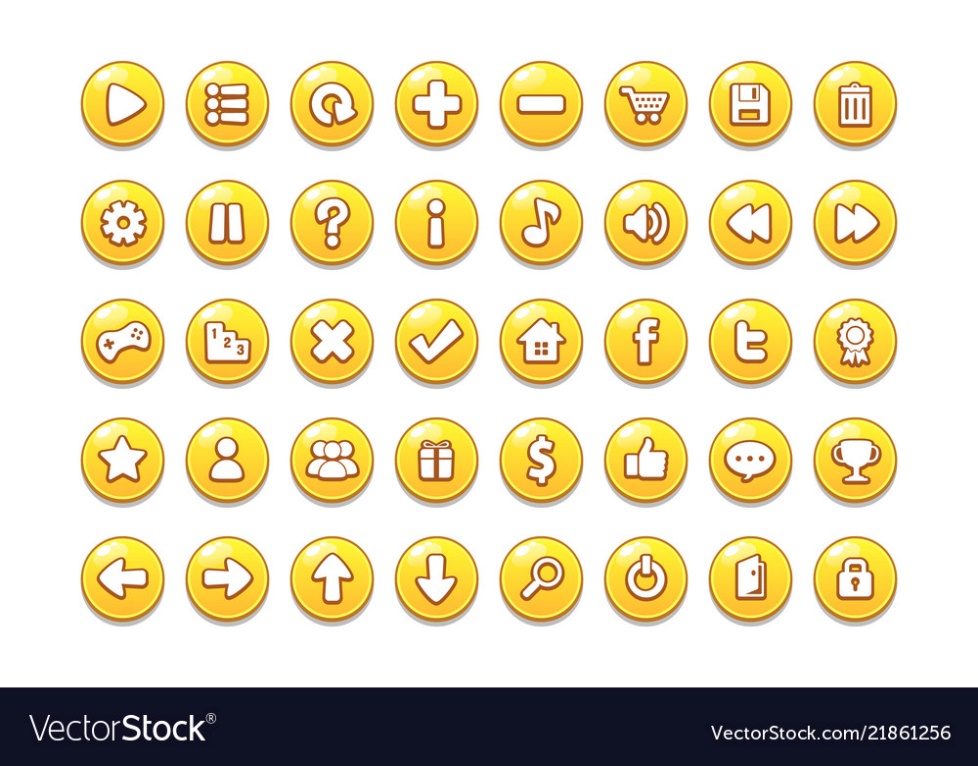 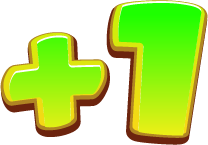 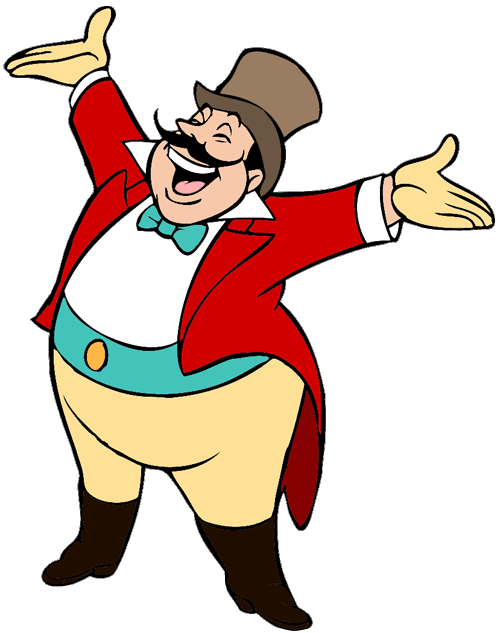 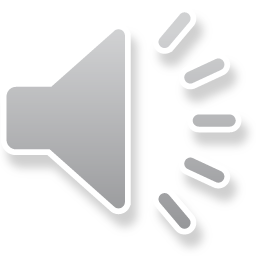 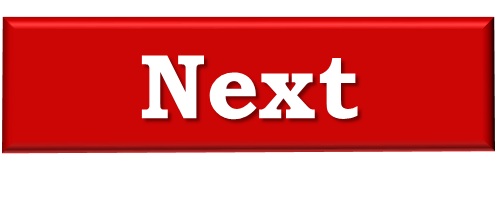 A.
B.
C.
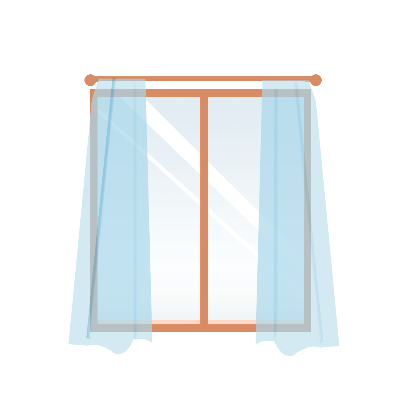 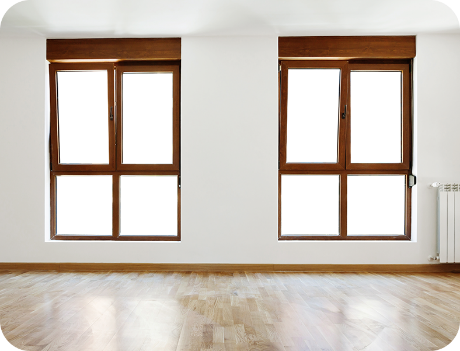 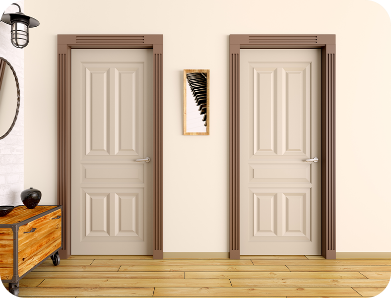 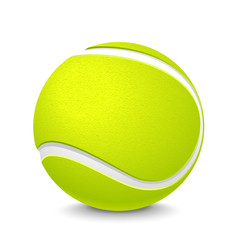 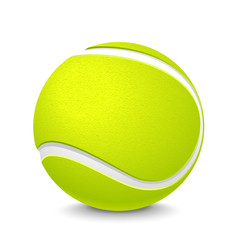 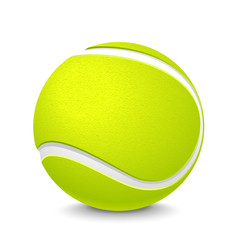 [Speaker Notes: Facebook : Bùi Liễu     0968142780]
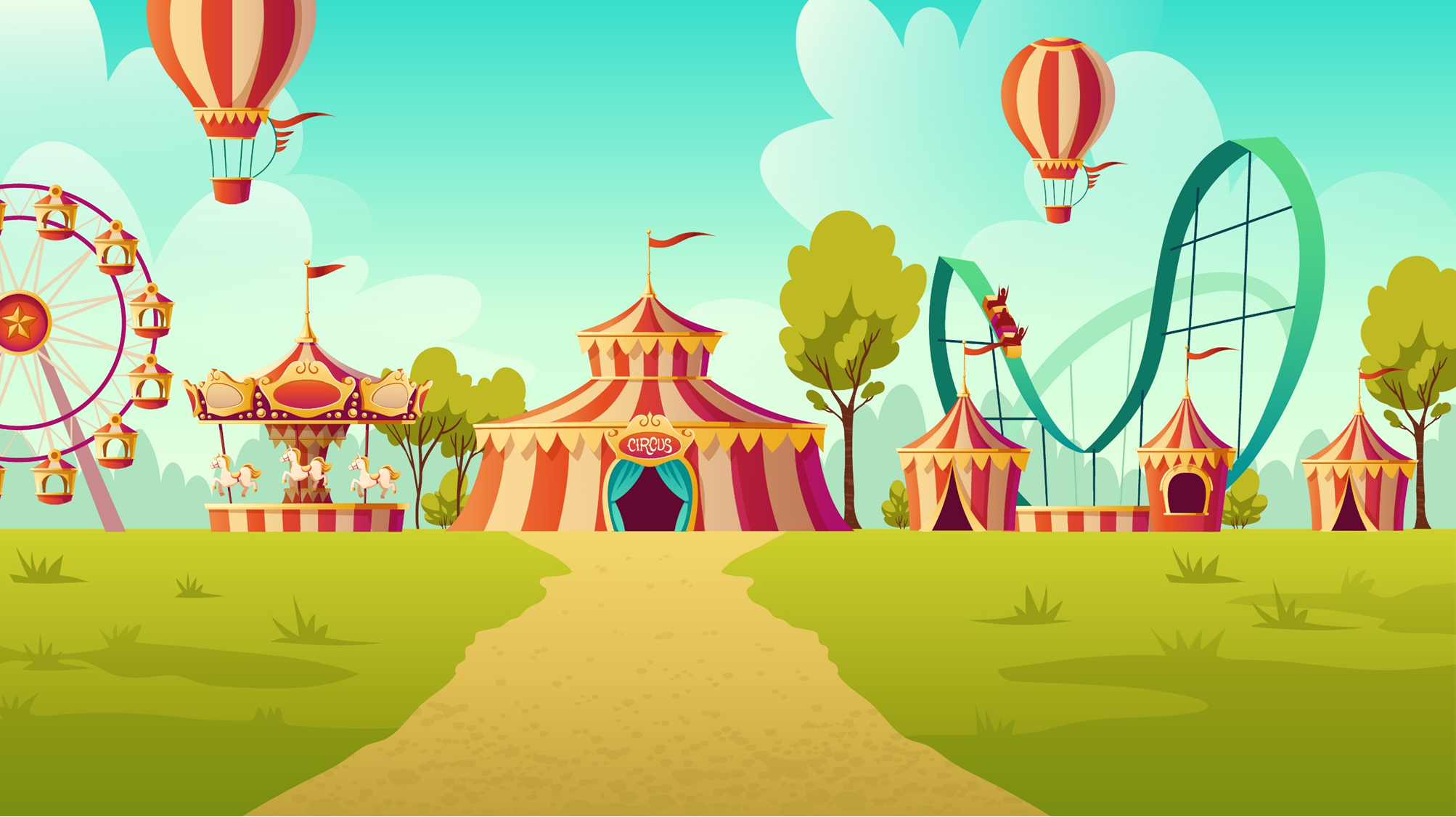 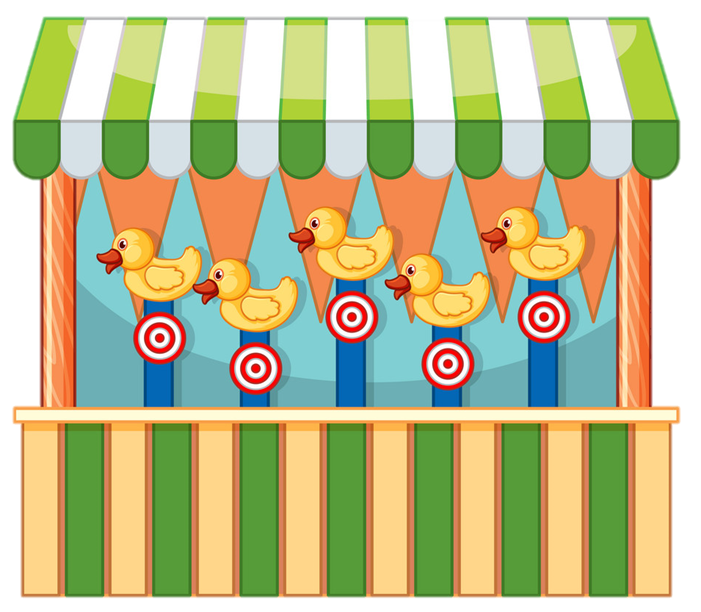 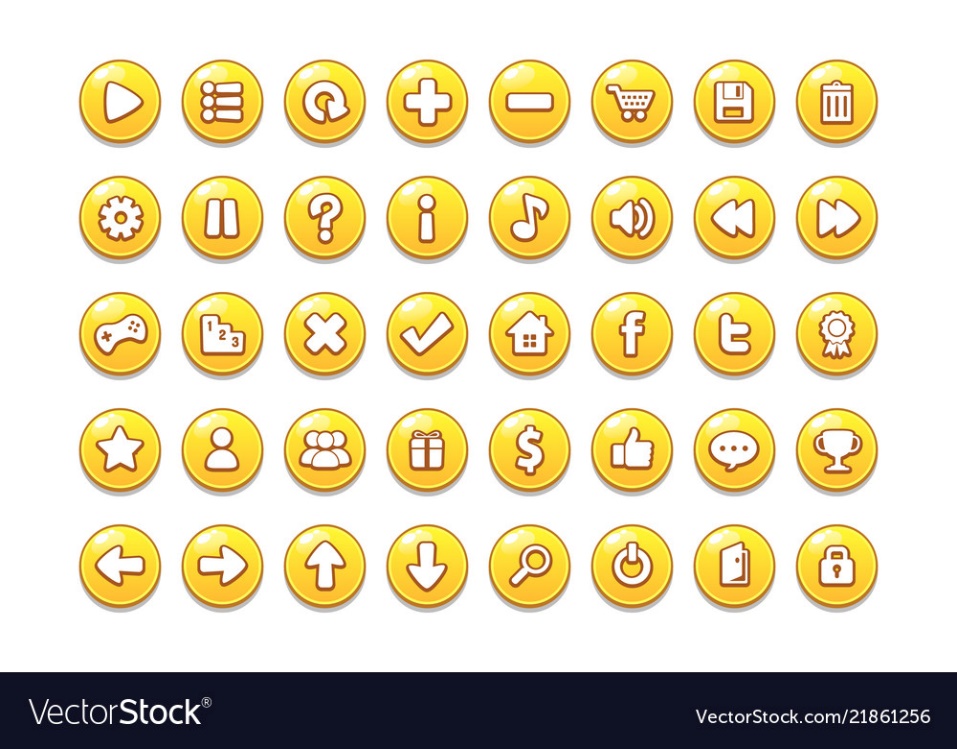 _____ a desk.
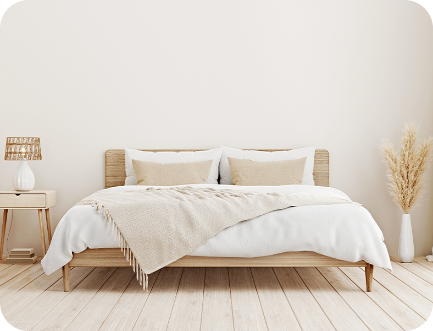 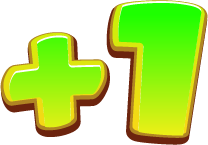 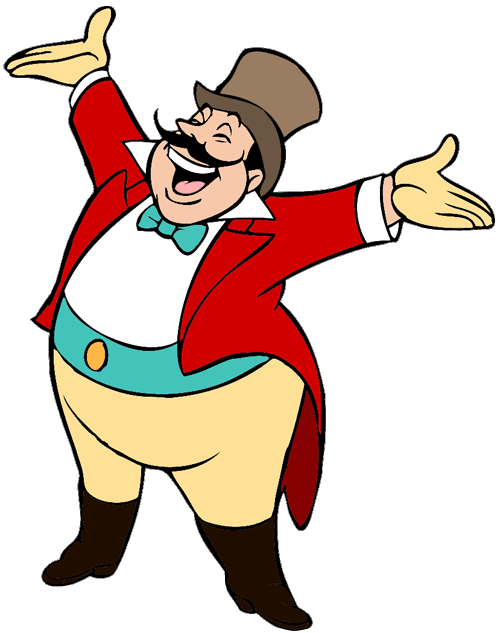 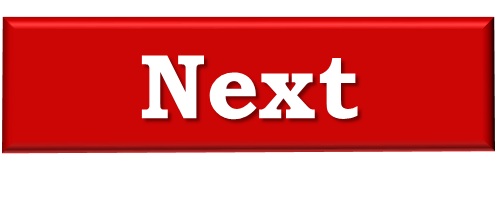 A. There’s
B. There are
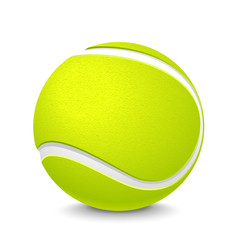 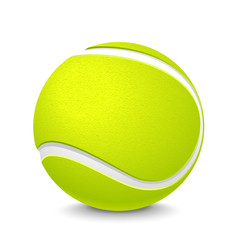 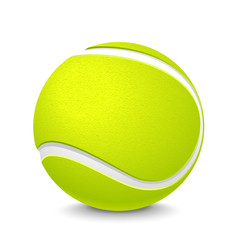 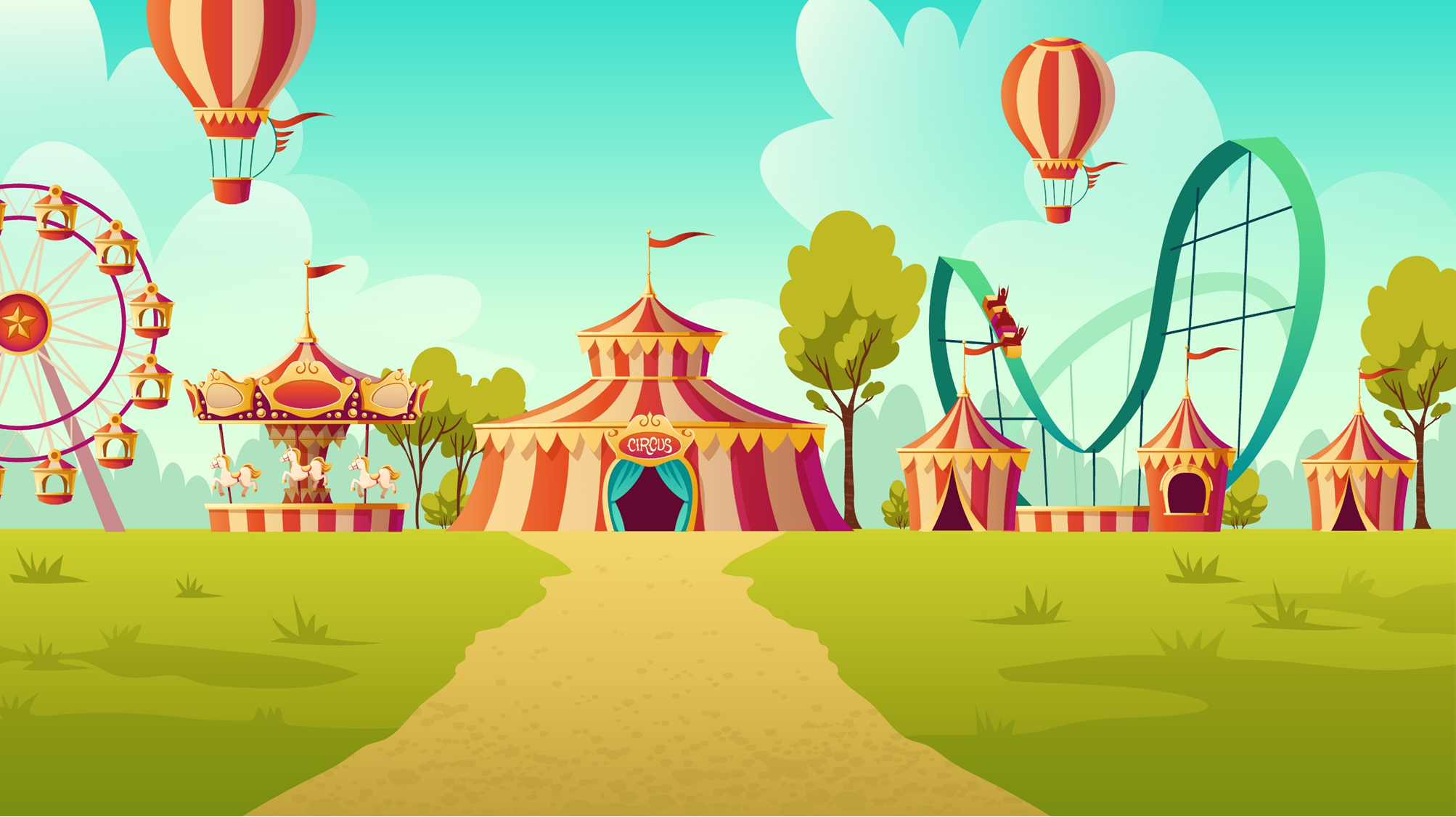 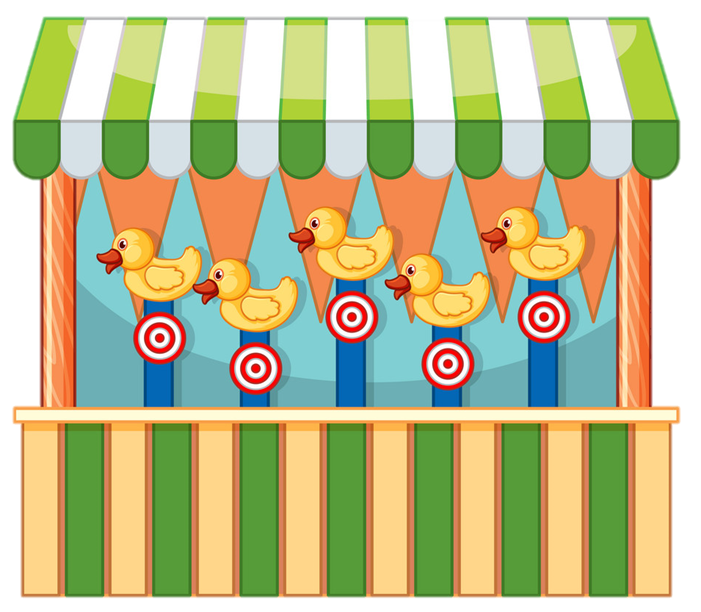 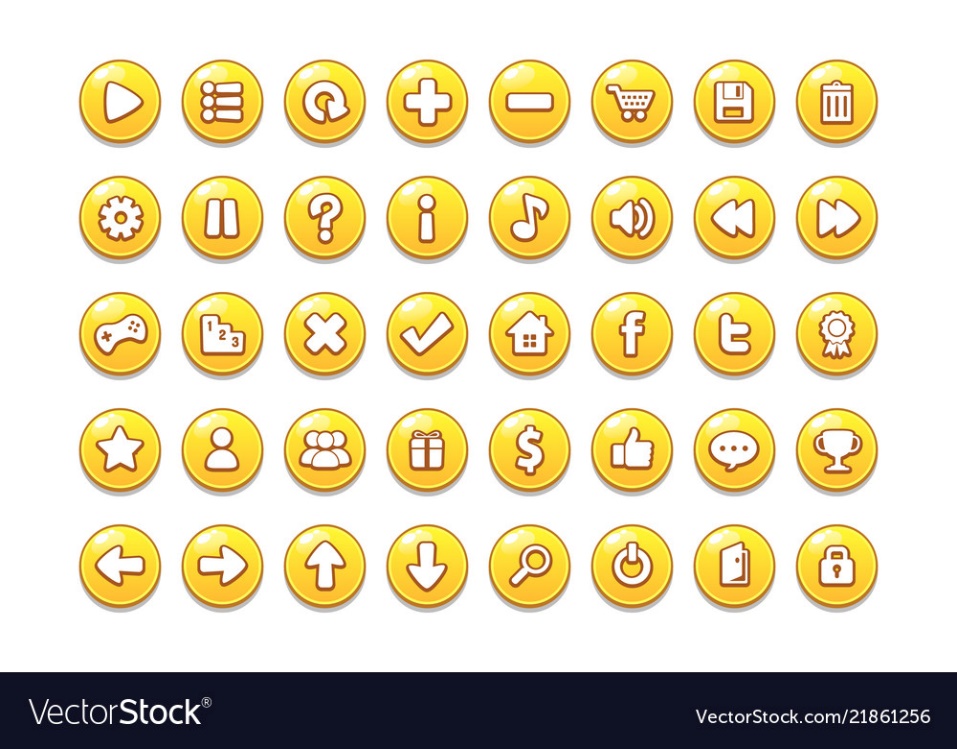 _____ a desk.
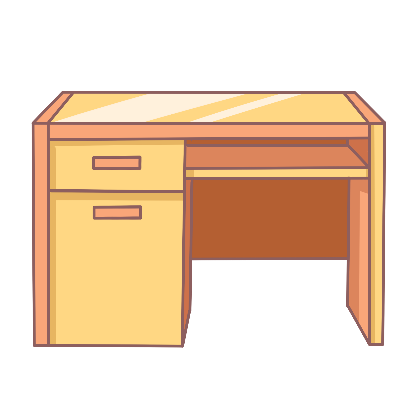 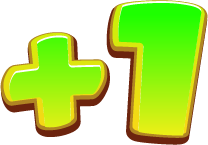 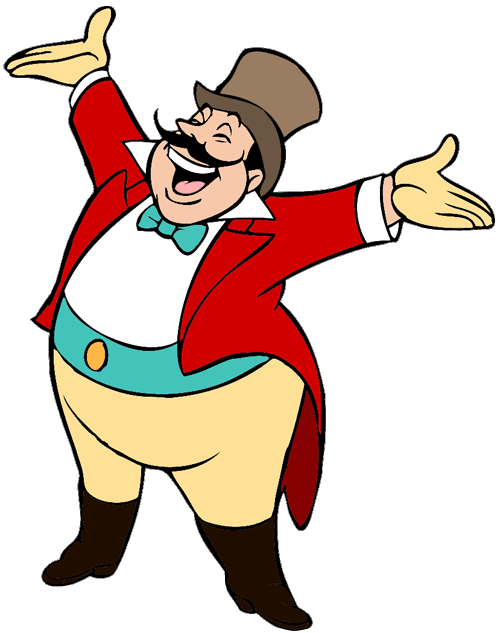 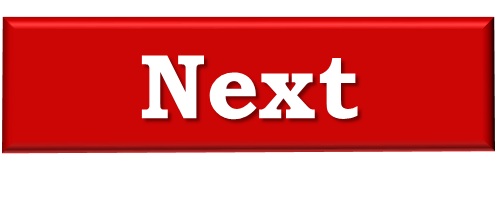 A. There is
B. There are
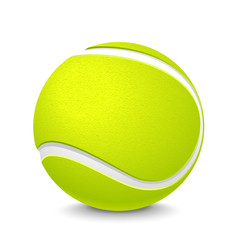 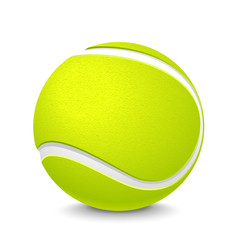 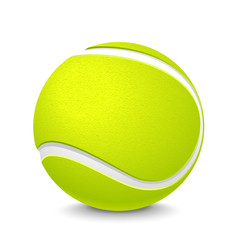 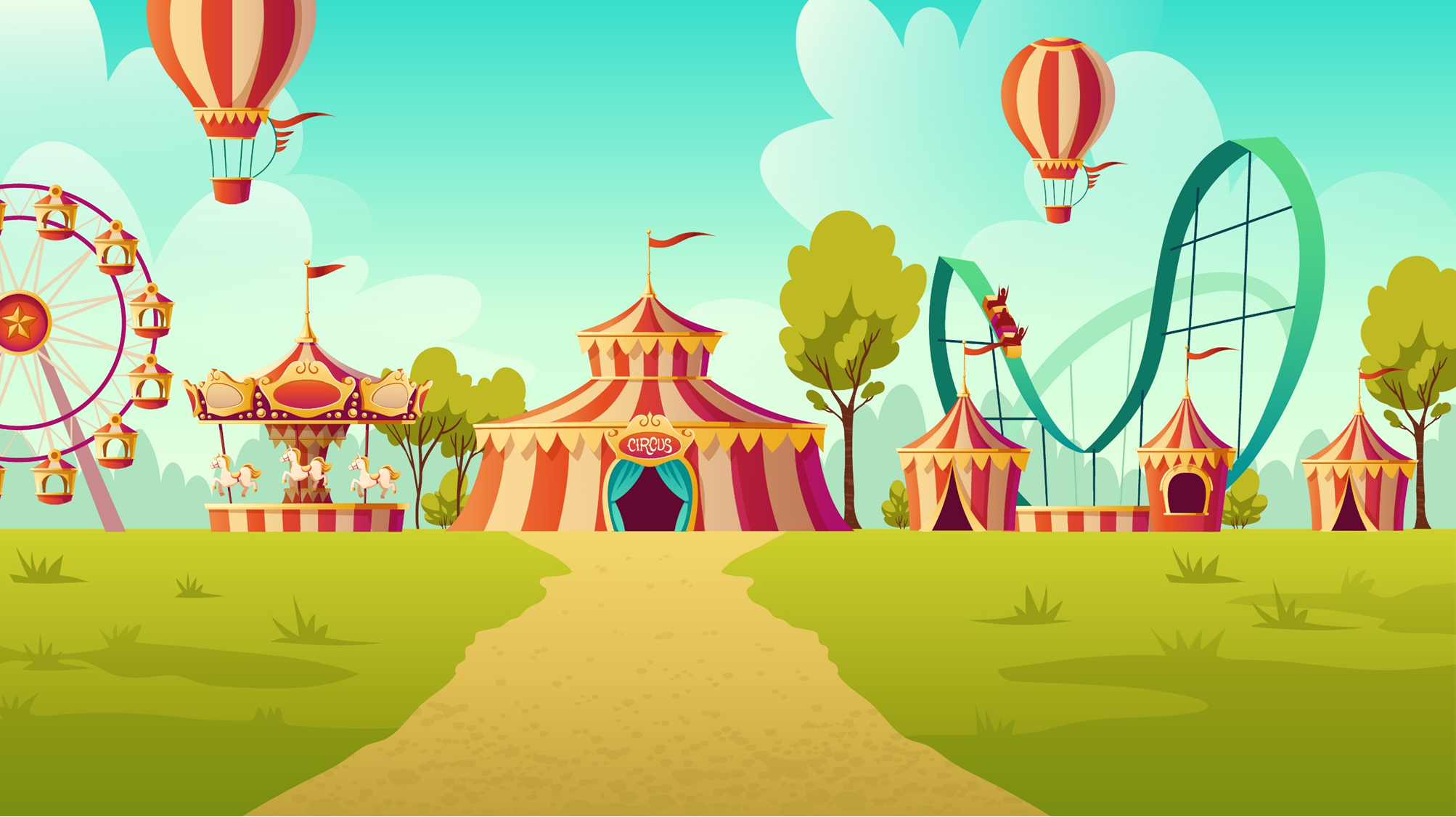 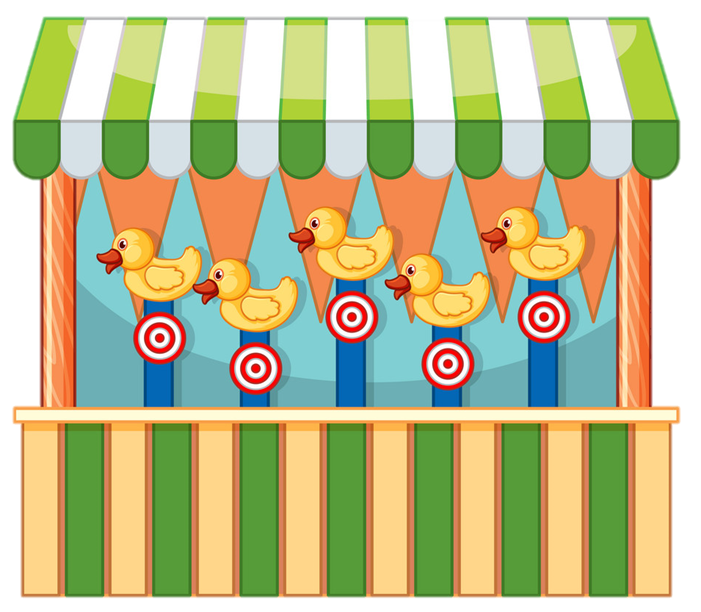 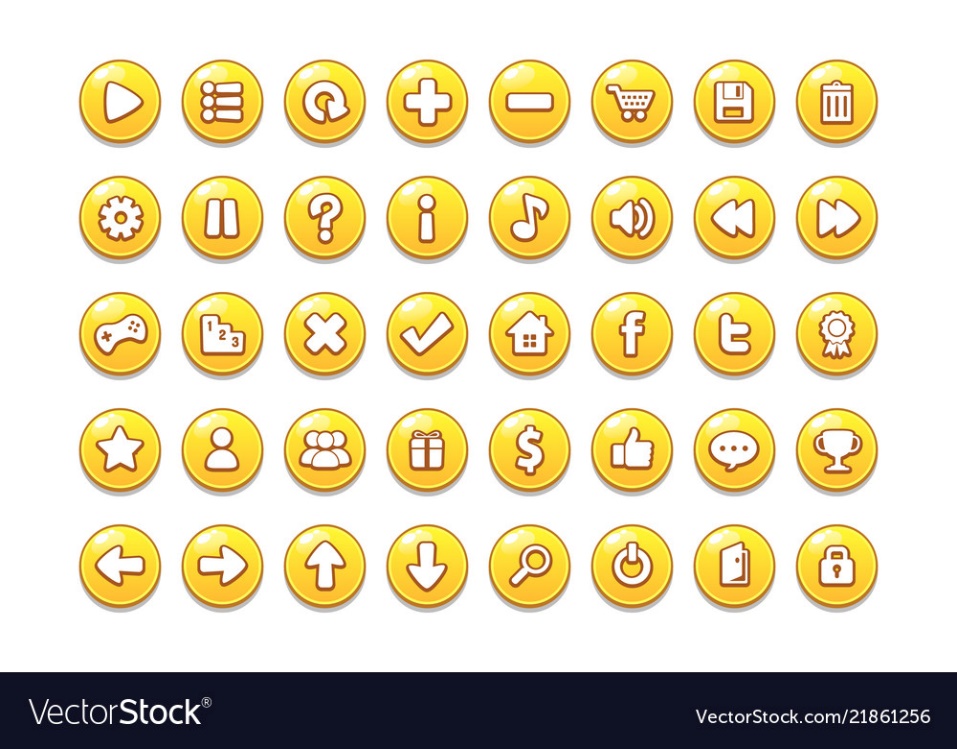 ___ two windows.
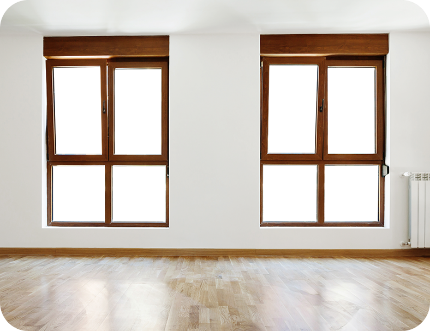 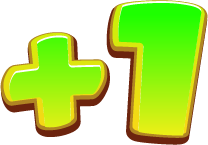 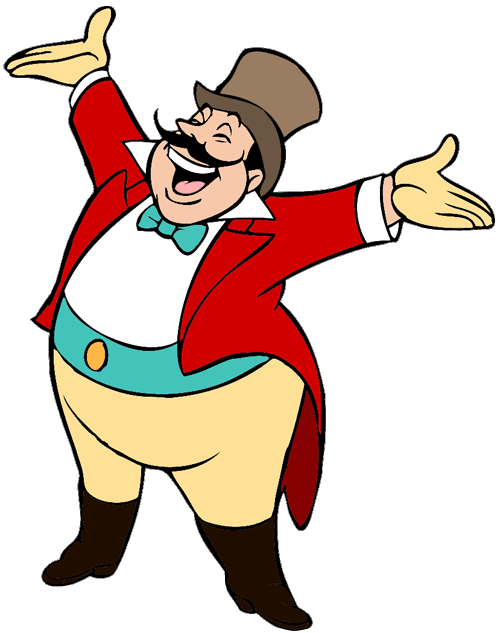 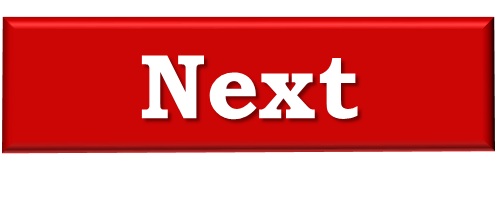 A. There is
B. There are
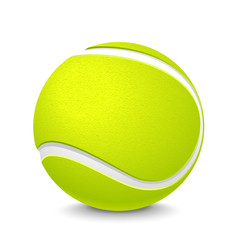 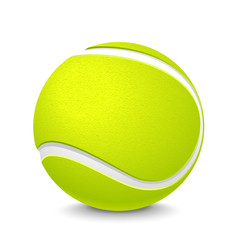 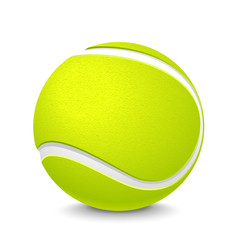 [Speaker Notes: Facebook : Bùi Liễu     0968142780]
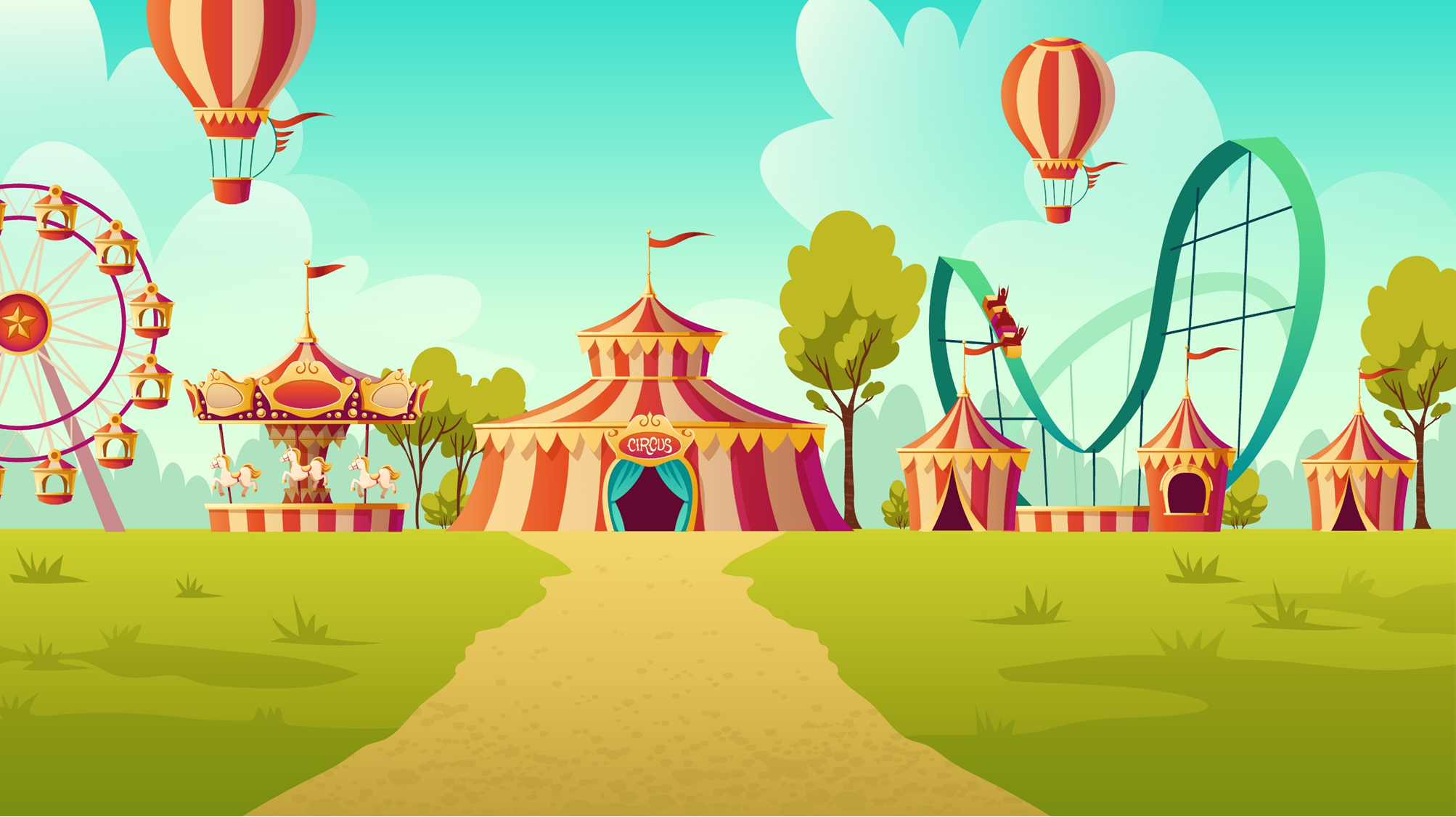 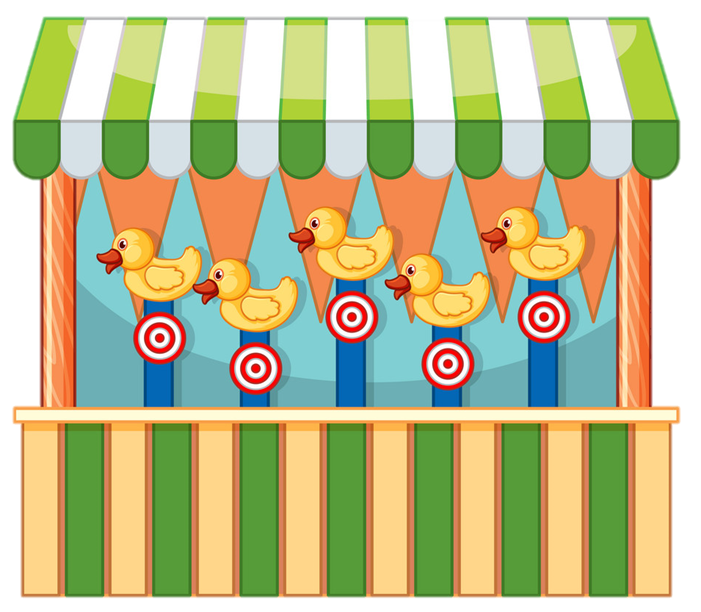 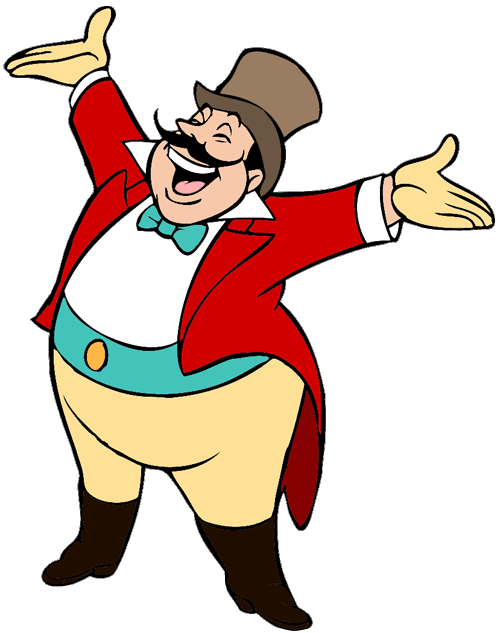 Well done!
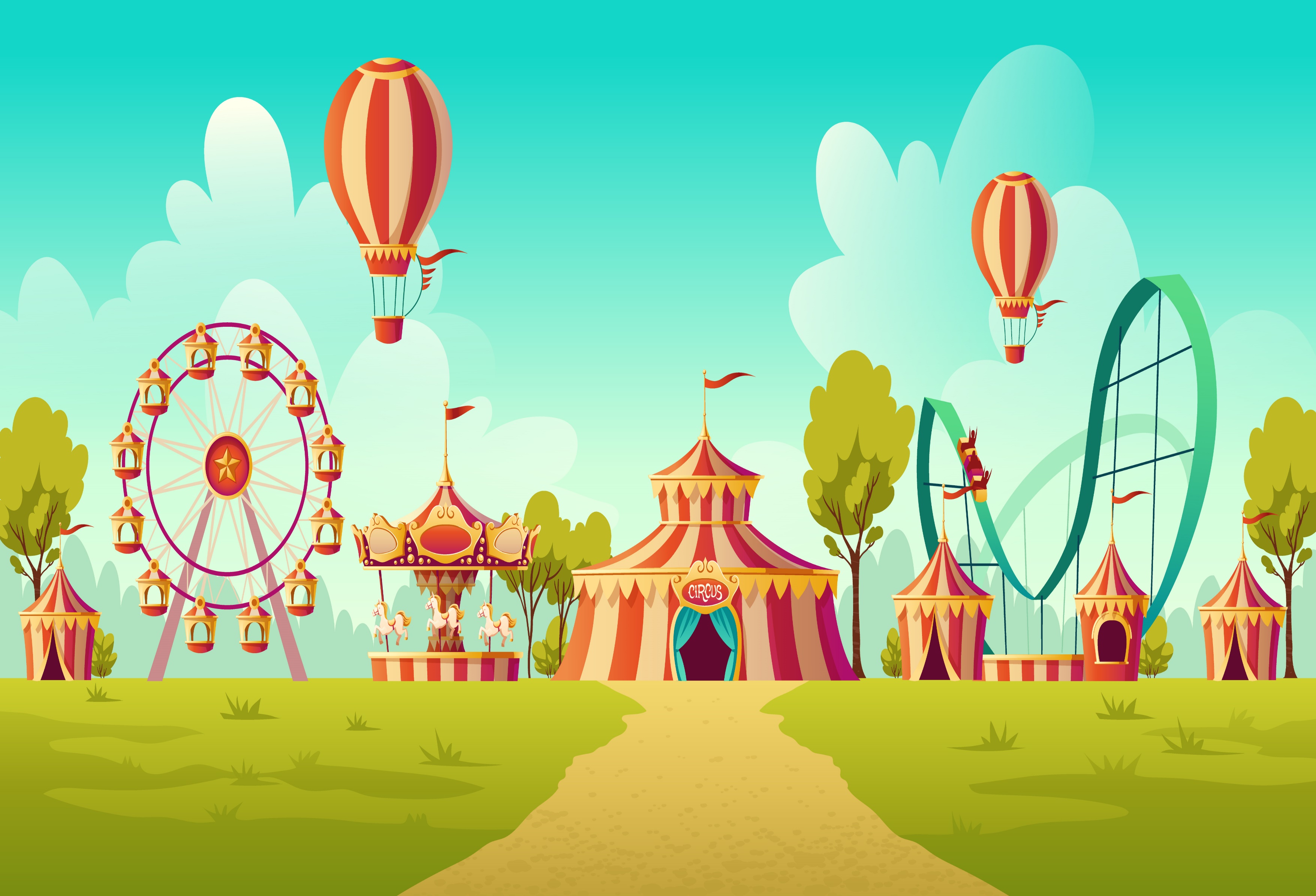 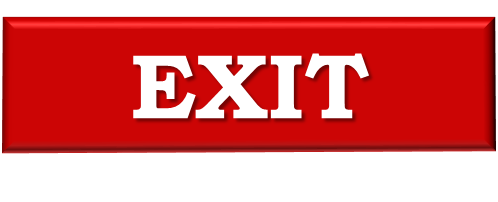 [Speaker Notes: Facebook : Bùi Liễu     0968142780]
3. Let’s talk
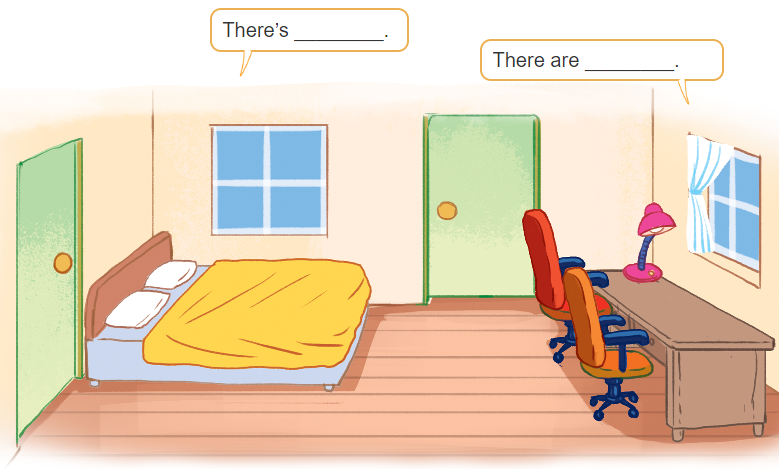 3. Let’s talk
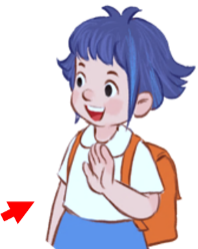 There are two windows 
in the room.
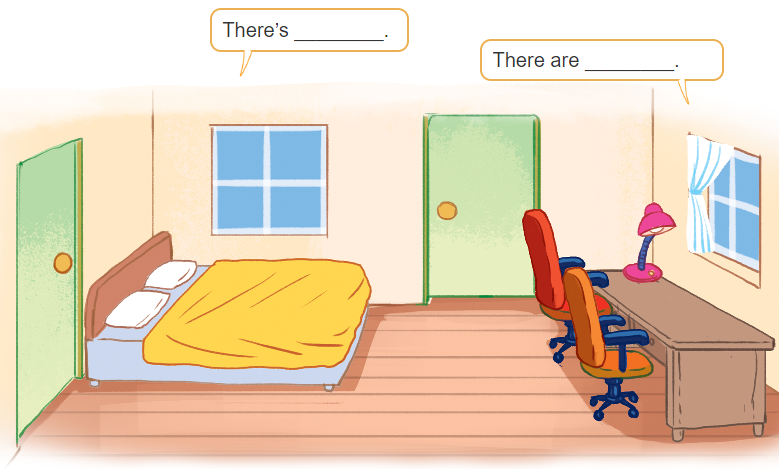 There’s a bed
 in the room
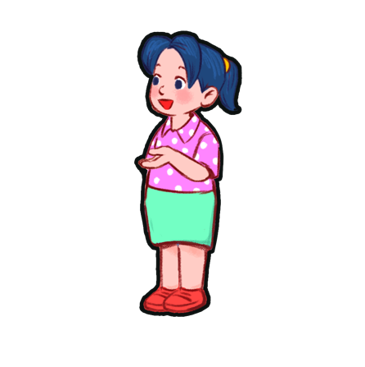 3. Let’s talk
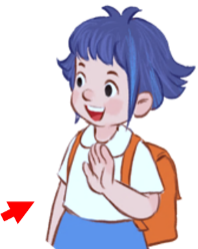 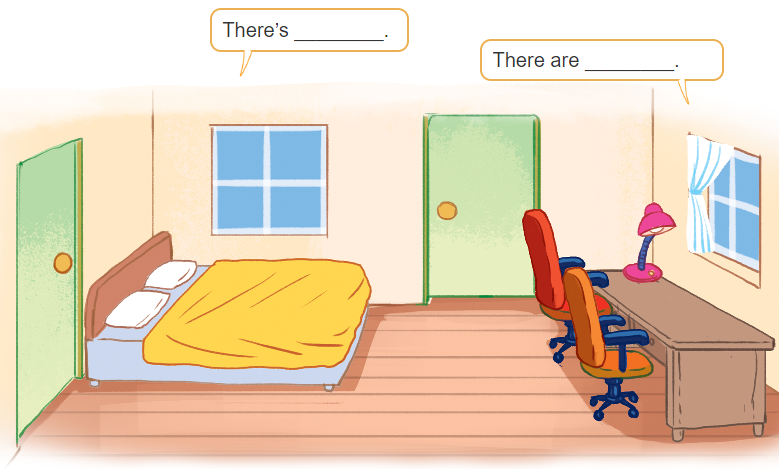 There’s a lamp 
in the room.
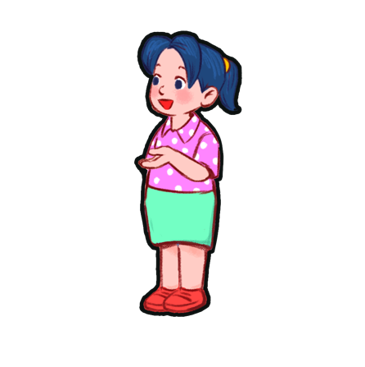 There are two chairs in the room.
3. Let’s talk
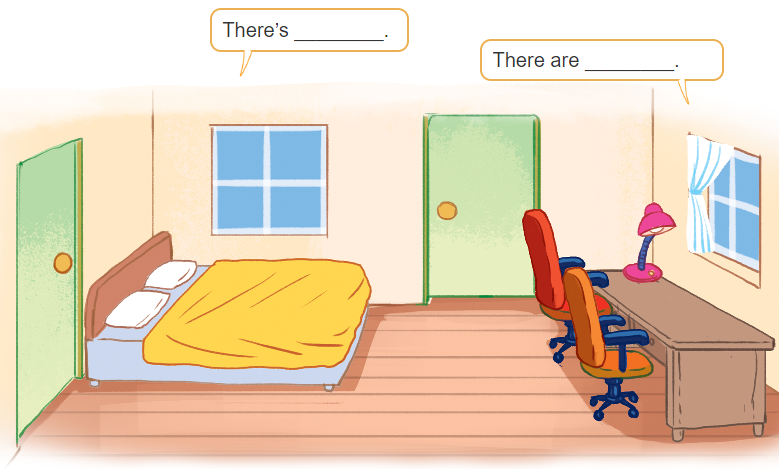 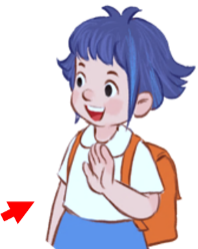 Bùi Liễu
There is a desk
 in the room.
There are two doors 
in the room.
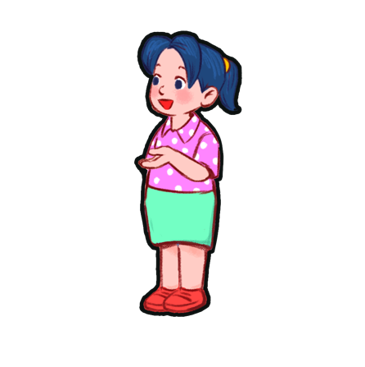 4. Listen and tick.
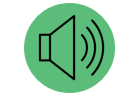 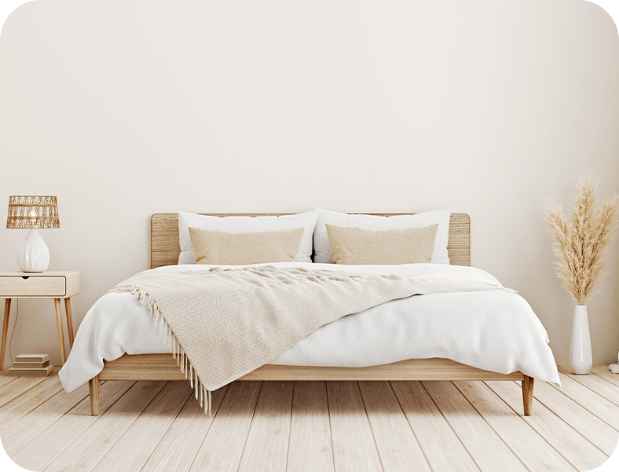 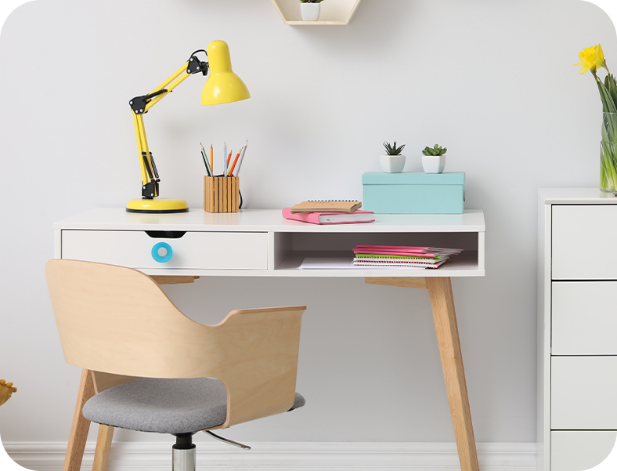 1
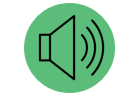 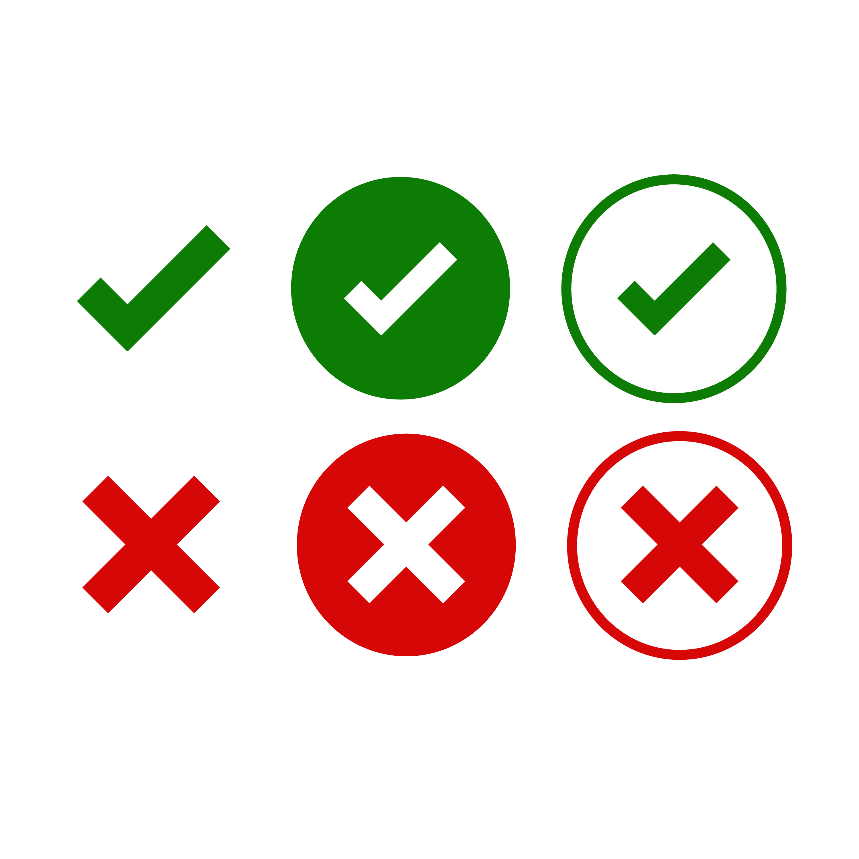 a
b
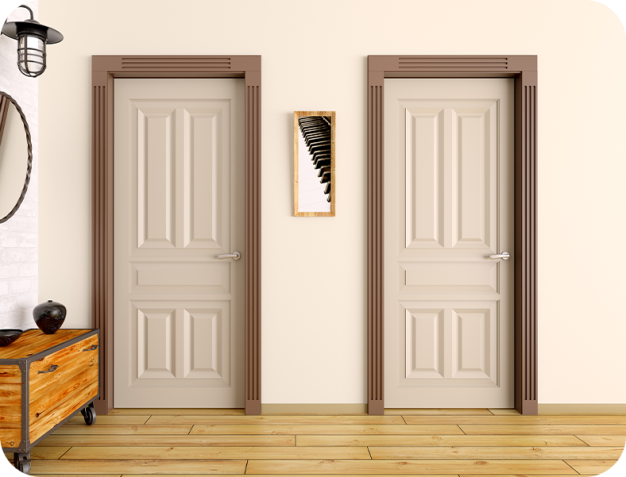 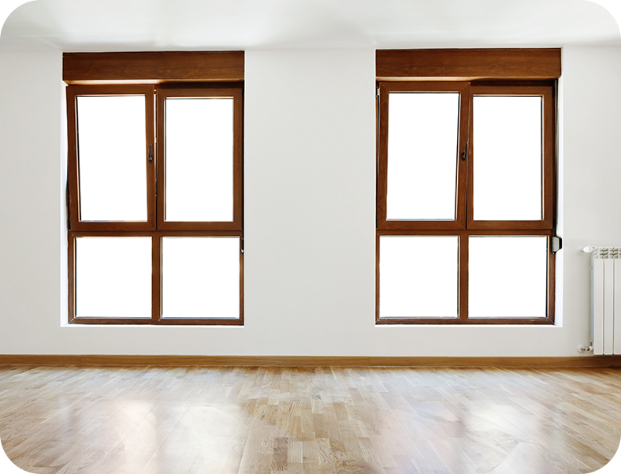 2
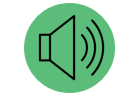 a
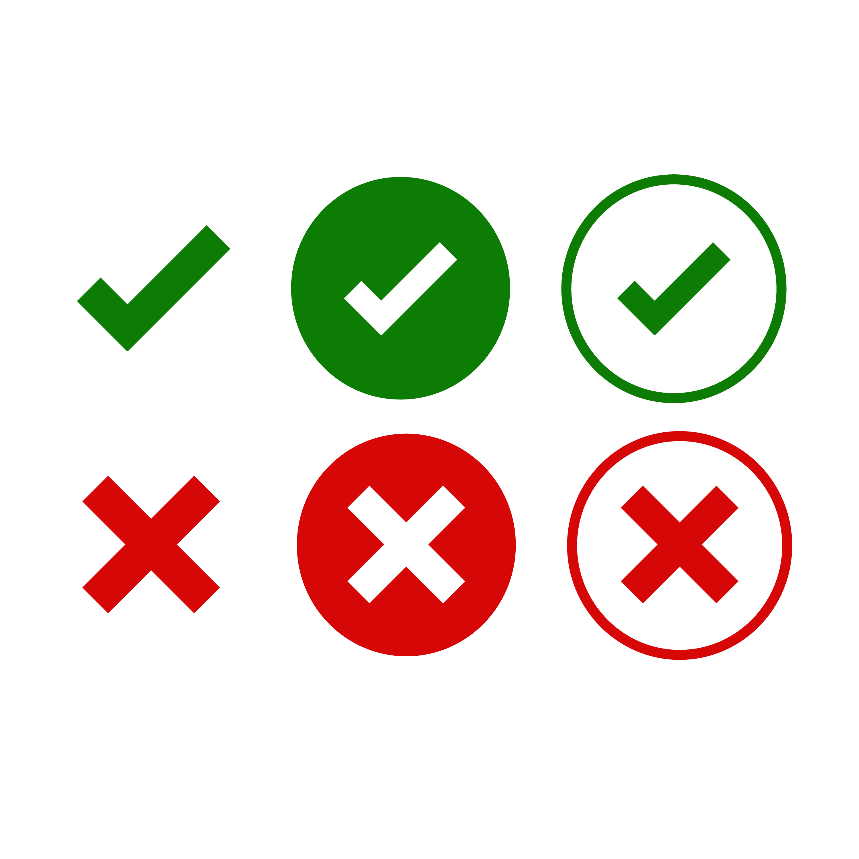 b
bed
a desk
lamps
two windows
6. Let’s play.
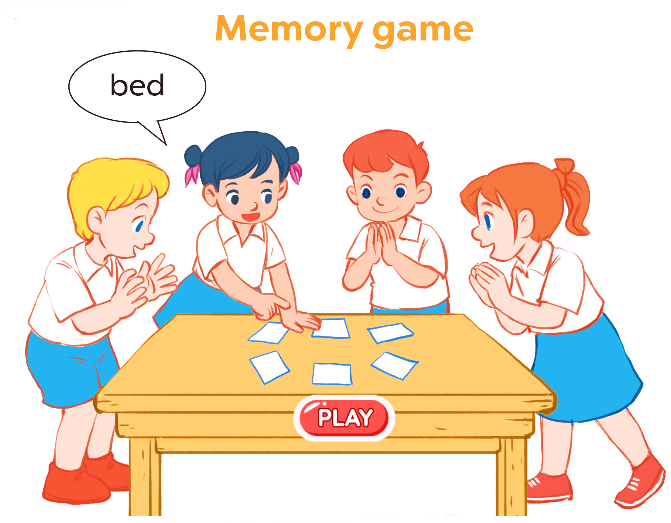 Wrap up
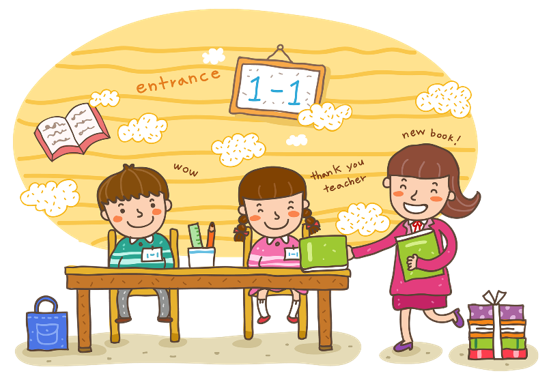 Vocabulary
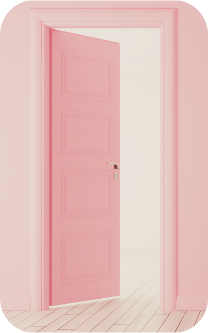 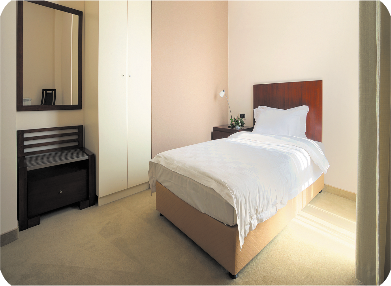 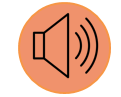 bed
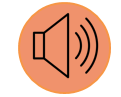 door
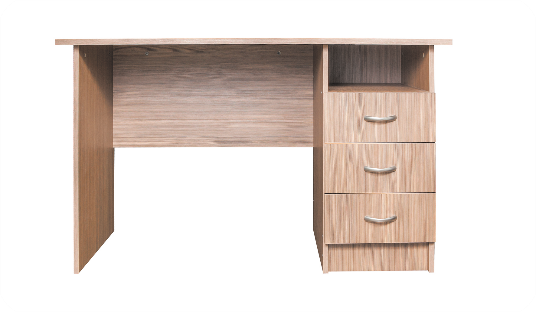 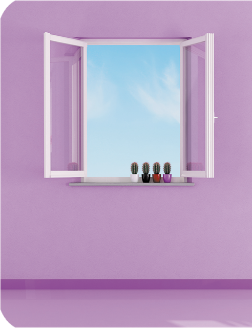 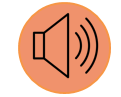 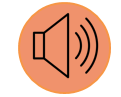 window
desk
Structures
Cách nói về số lượng đồ vật ở trong phòng.
- There’s ____ in the room.
- There are ____ in the room.
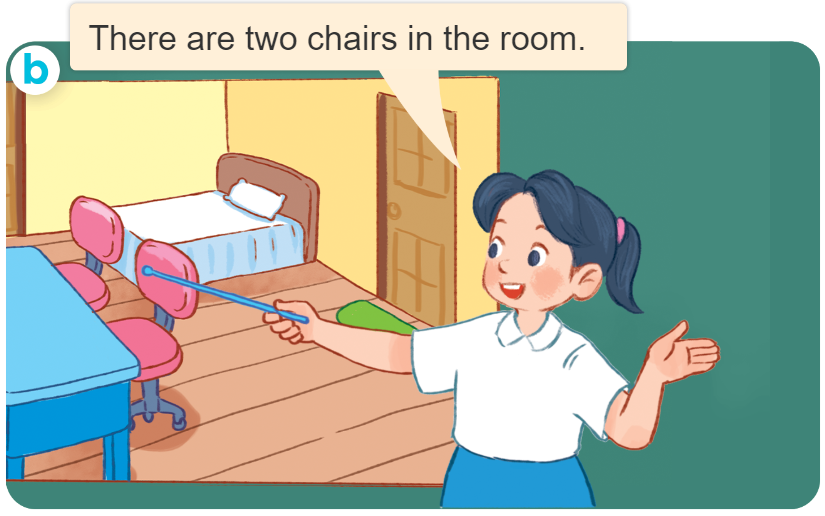 ( Có 1 ____ ở trong phòng)
(Có _______ ở trong phòng
there’s = there is
Homework
....................................................
....................................................
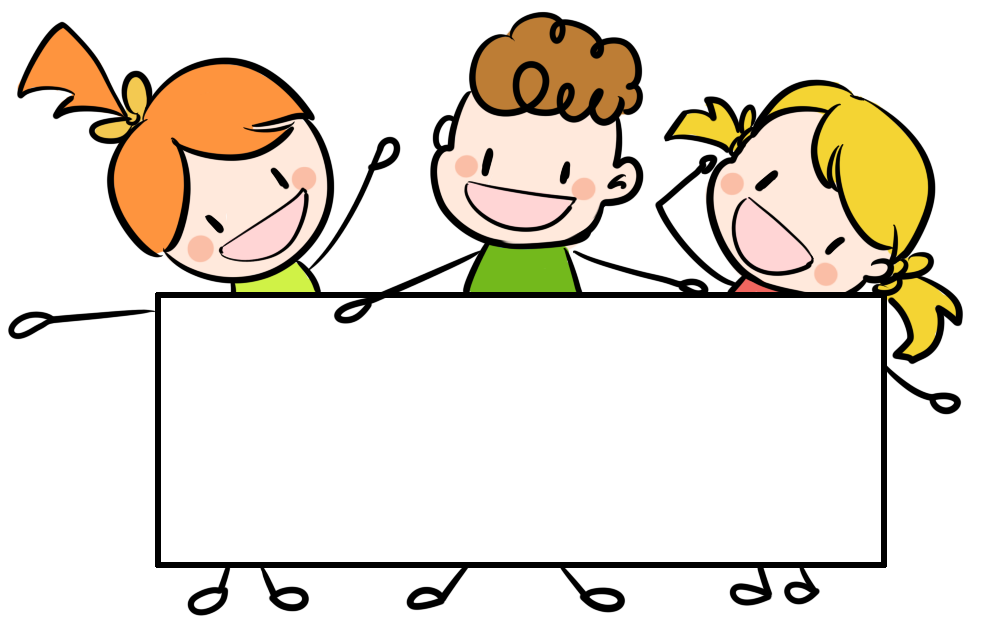 Thank you!